Update on the Analysis of
GSI 16O@200MeV/n Data Taking
A. Alexandrov, V. Boccia, A. Di Crescenzo, G. De Lellis, G. Galati,A. Iuliano, A. Lauria, M. C. Montesi, V. Tioukov
Università di Napoli “Federico II”, INFN Napoli
Università di Bari “Aldo Moro”, INFN Bari
25/6/2024, XVI General FOOT MeetingNapoli, Accademia Pontiniana
Summary
2019 (GSI1, GSI2, GSI3, GSI4):
scanning: 100%
alignment: 100%
tracking:GSI1: S1-S7: completedGSI2: S1-S7: completedGSI3: S1-S2: completed

2020 (GSI5, GSI6):
scanning: 328/328 (100%)
Beam
Beam
Target
Target
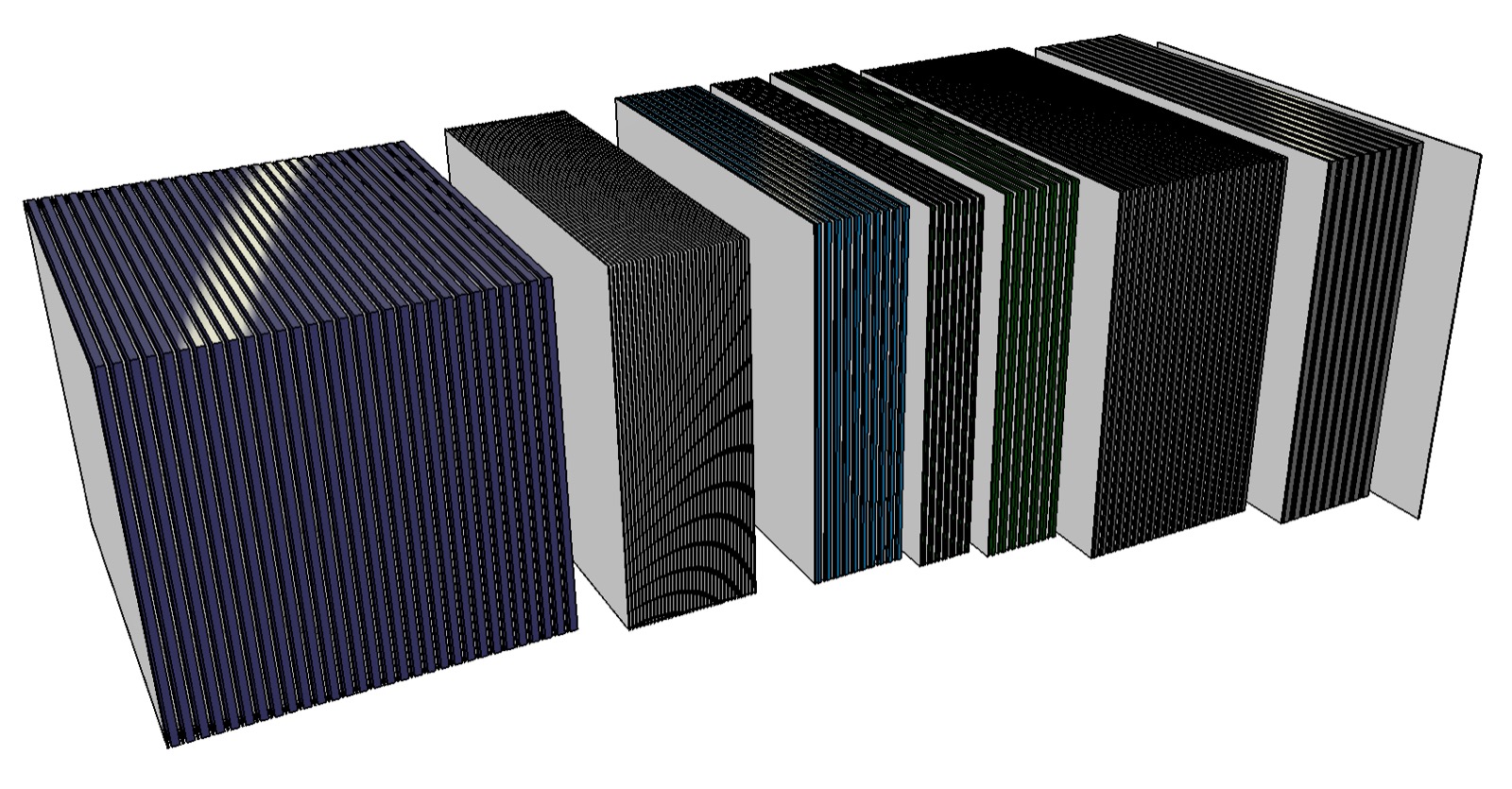 S3
S2: charge
S1: vertexing
Reconstruction of vertices from Oxygen interactions in Section 1 (S1)
Charge measurement in Section 2 (S2) 
Momentum measurement in Section 3 (S3) [see G. Lorusso’s talk]
The nuclear emulsion setup
Emulsion film
300 μm
Lexan
1000 μm
Tungsten
500 μm
Tungsten
900 μm
C (C2H4) layer
1000 (2000) μm
Lead
1000/2000 μm
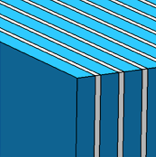 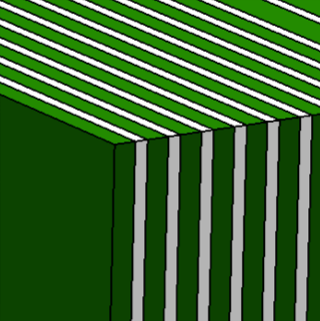 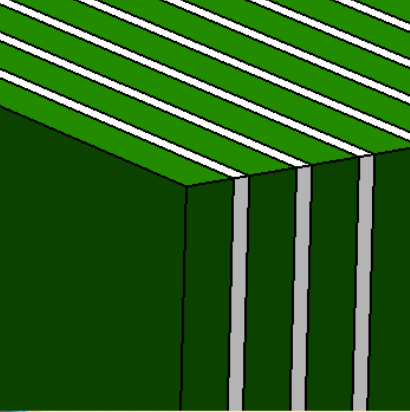 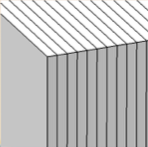 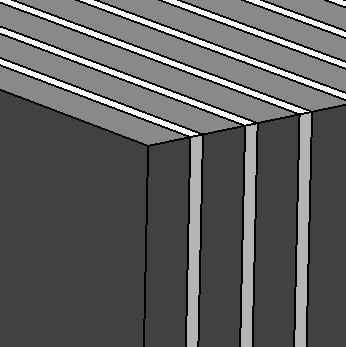 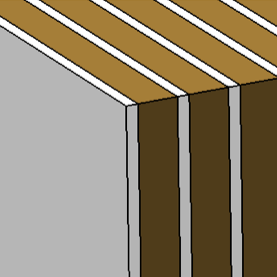 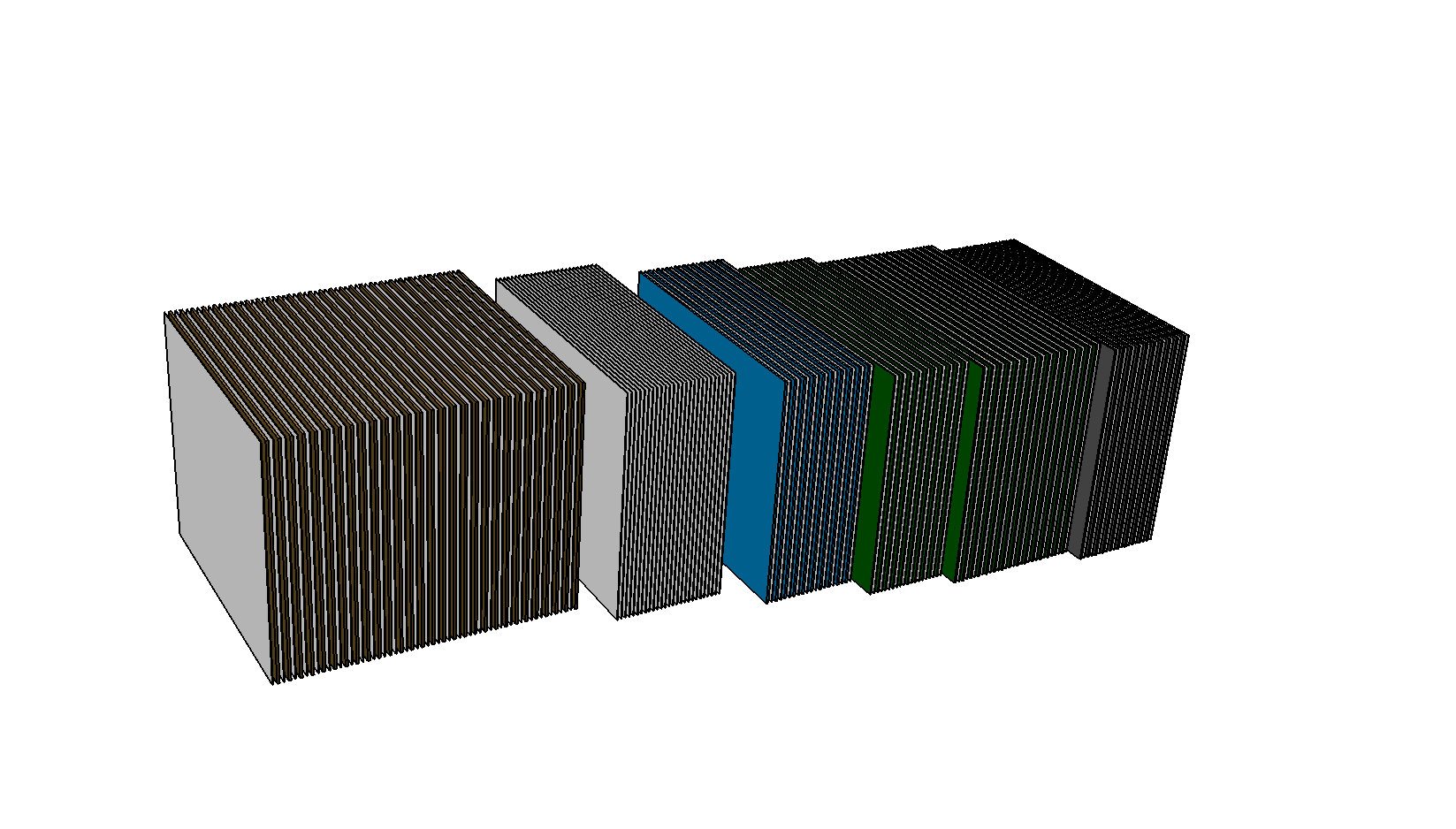 Beam
10 cm
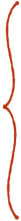 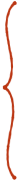 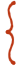 12.5 cm
S3: Momentum - range measurement
and isotope identification
S2: Charge identification
S1: Vertexing
[Speaker Notes: Nuclear emulsion films are a type of photographic plate, used to record and investigate charged particles. After exposing and developing the emulsion film, particle tracks can be observed and measured using an optical microscope]
Reconstruction improvements
Improvements of detector response in MC description (“MC Reco”)
Efficiencies for cross section measurement is obtained comparing True and Reconstructed Monte Carlo
Reconstructed Monte Carlo has to reproduce detector response
Effects considered:
angles and positions smearing
data-driven inefficiencies
data-driven random background (Optimized)
data-driven long cosmic rays background (Optimized)
data-driven misalignments

NEW: MC True and MC Reco statistics improved: k Oxygen ions ( previous stat.)
[Speaker Notes: to checking if the efficiencies found with MC are trustable]
Background in Monte Carlo Simulation
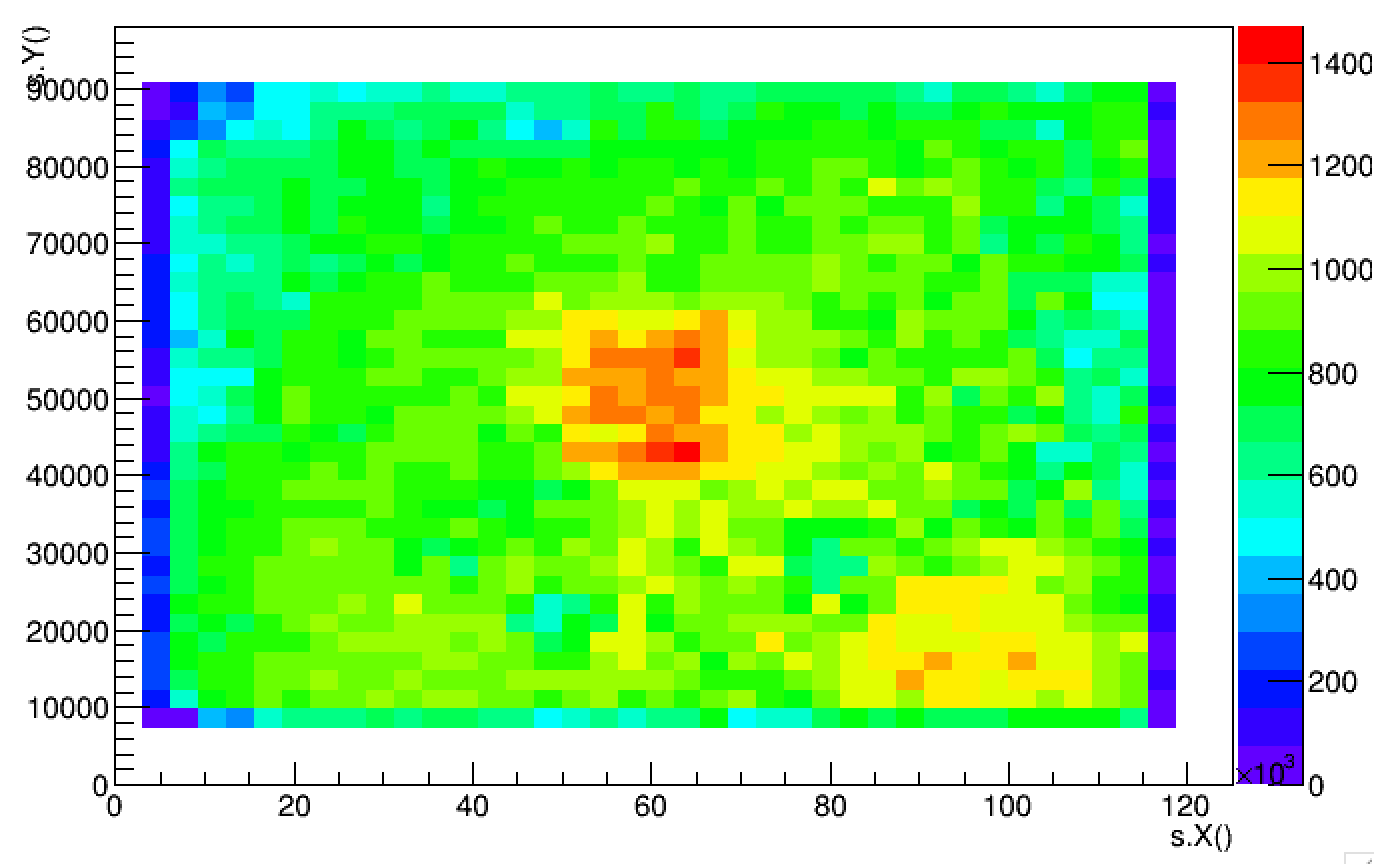 data
Signal
Bkg
Bkg
Nuclear emulsions integrate cosmic rays since their production up to their development
Basetracks belonging to cosmic rays tagged from Section2 Charge identification analysis in DATA
Basetracks due to the cosmic rays integrated when brick is not assembled
Not added because it is not tagged as Cosmic Ray in S2
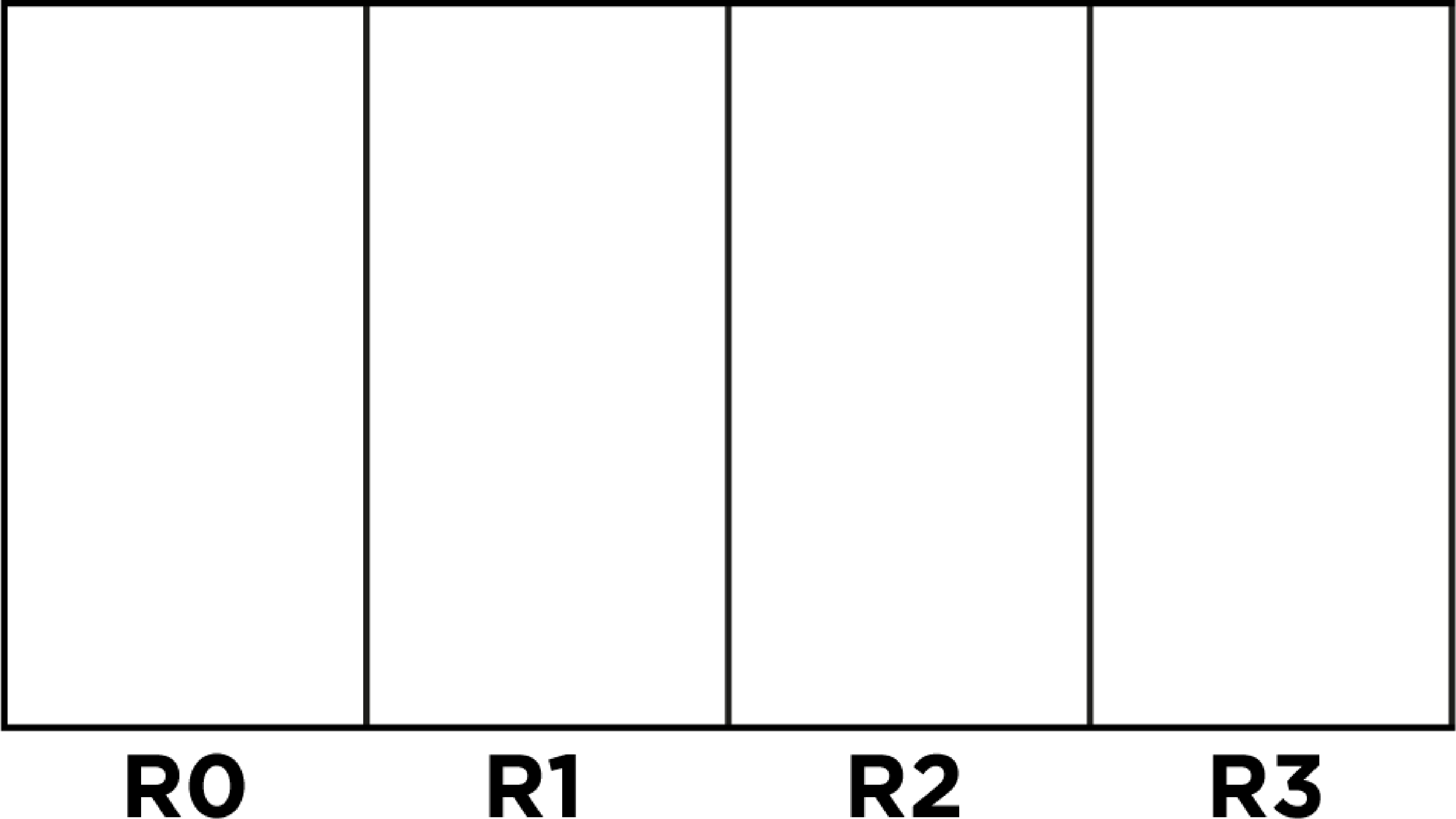 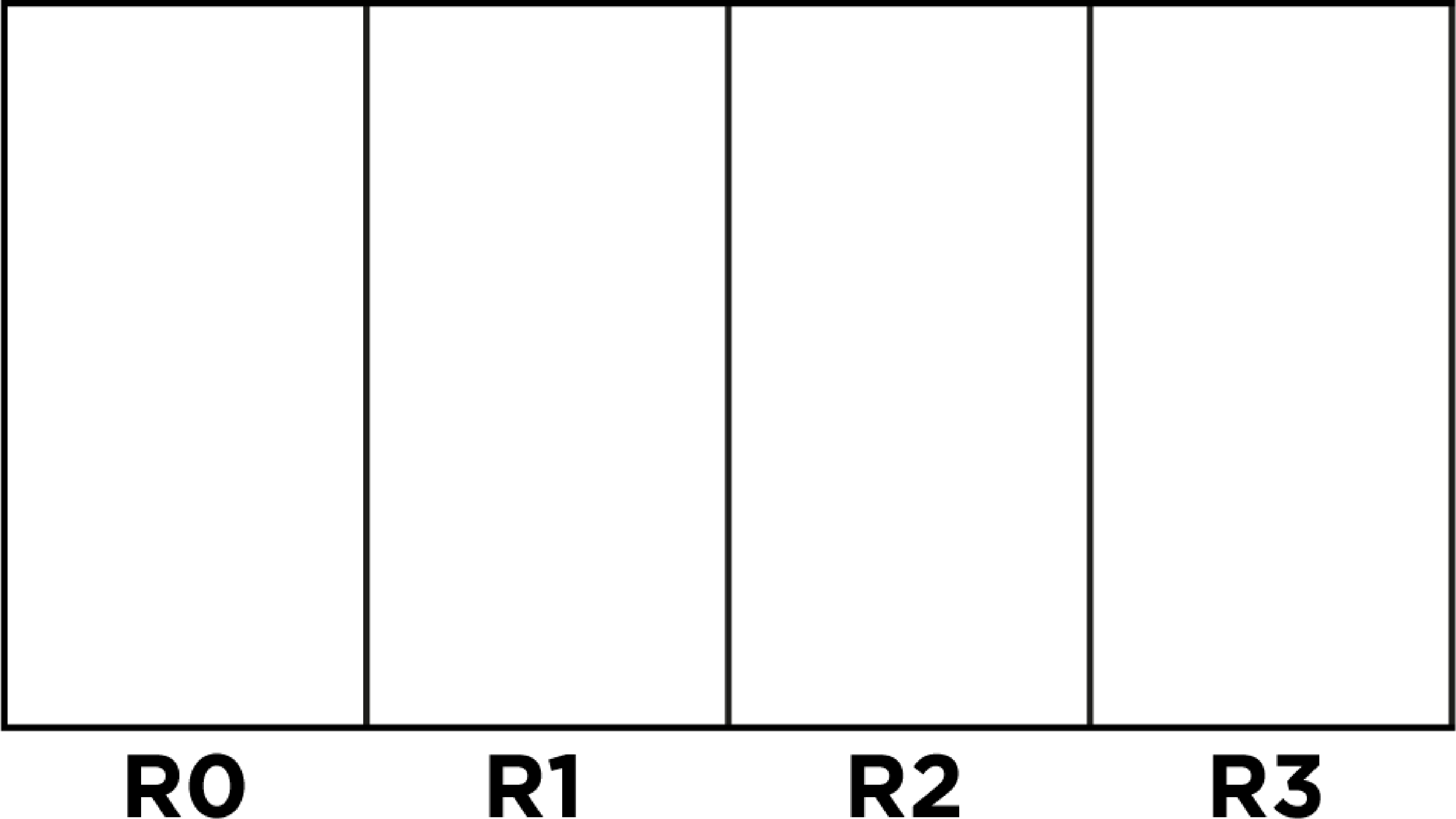 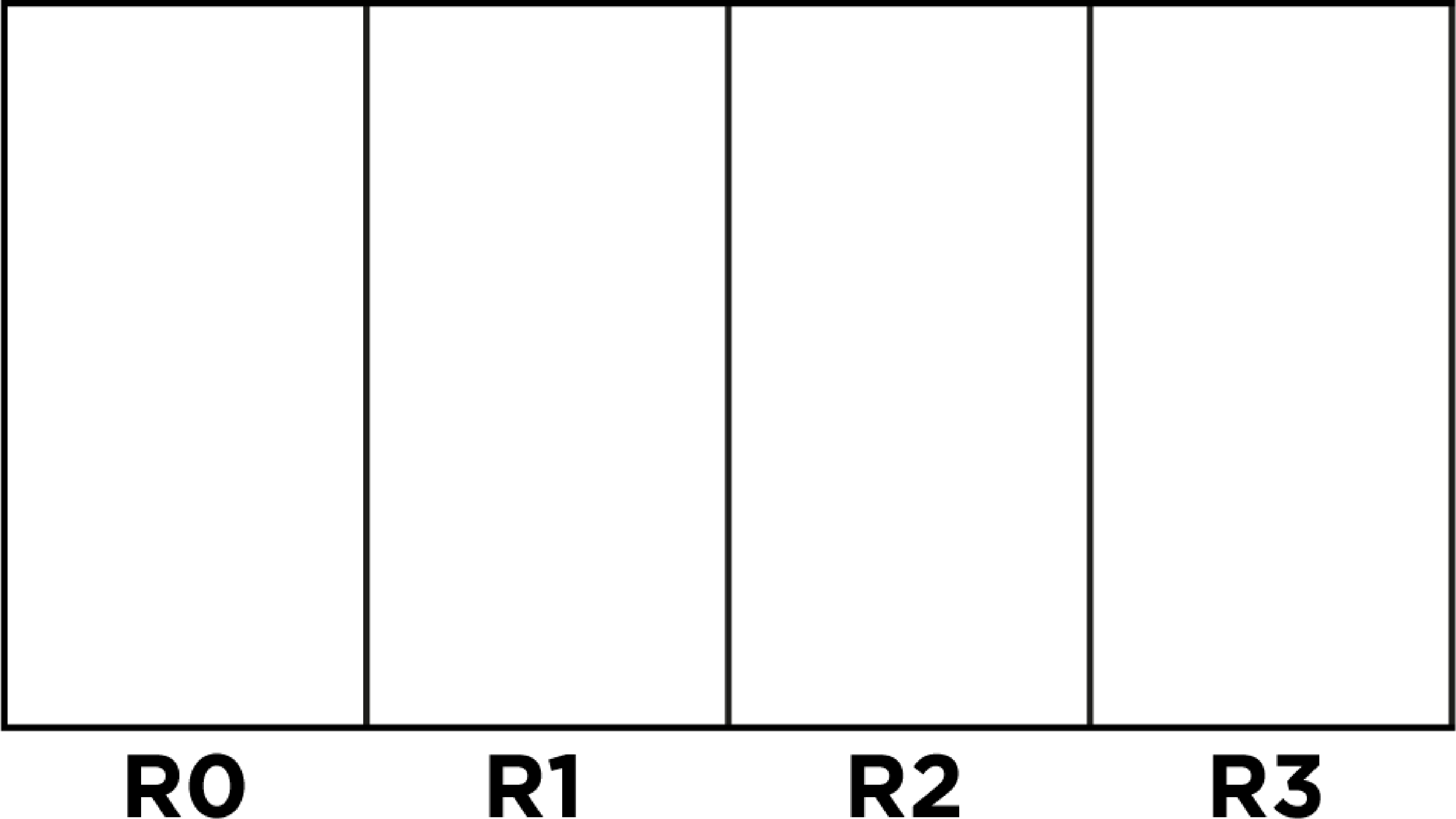 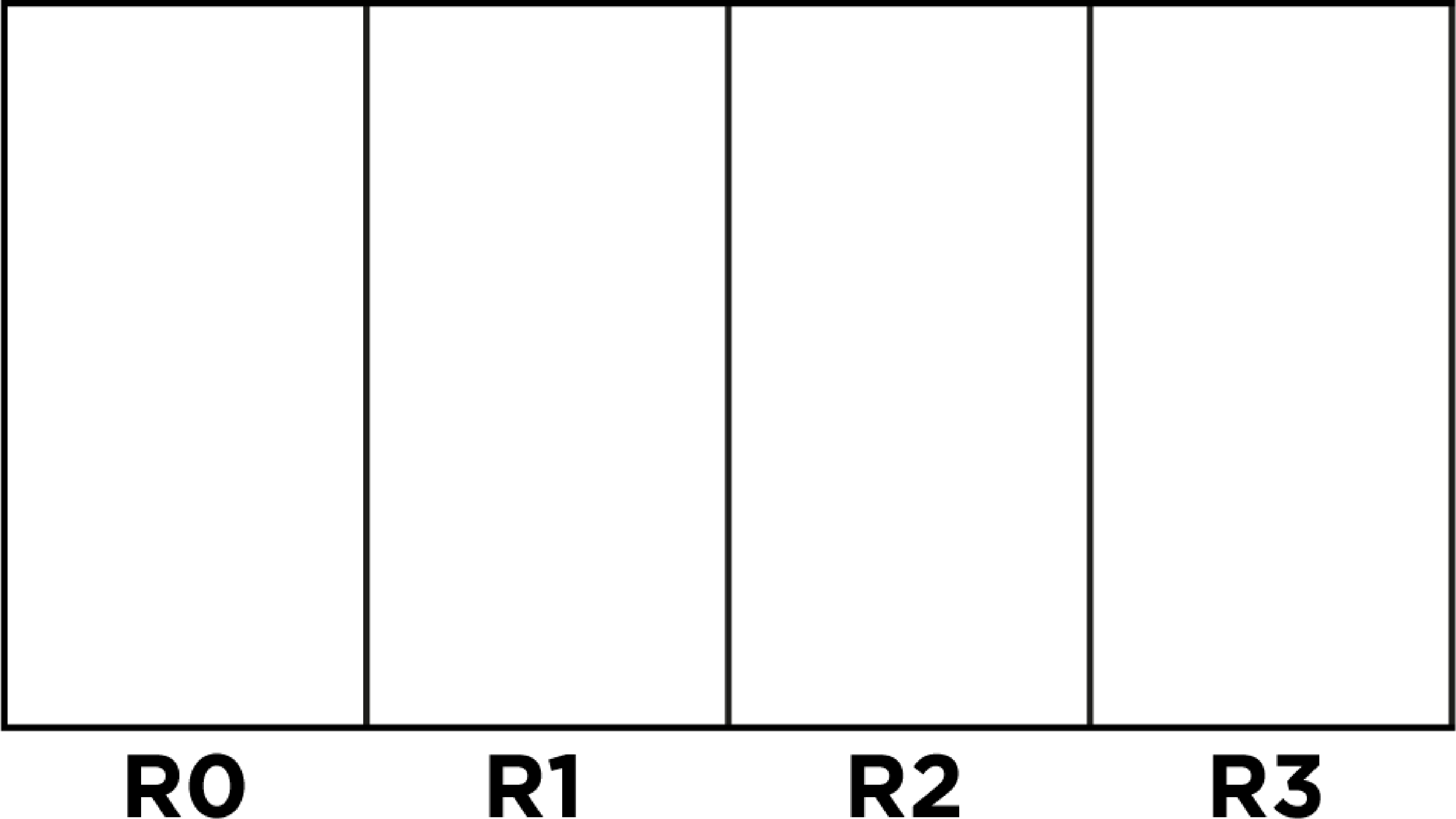 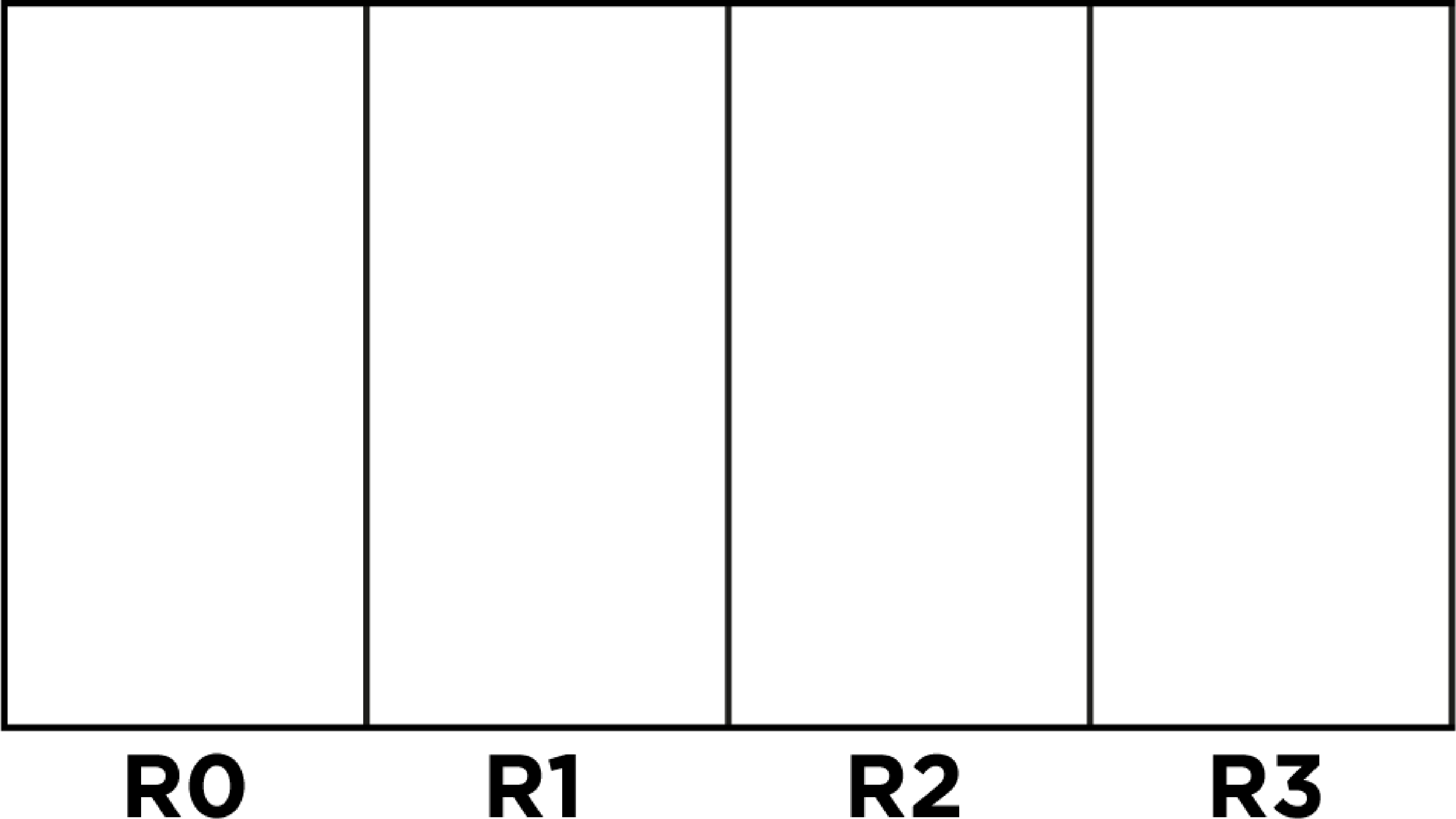 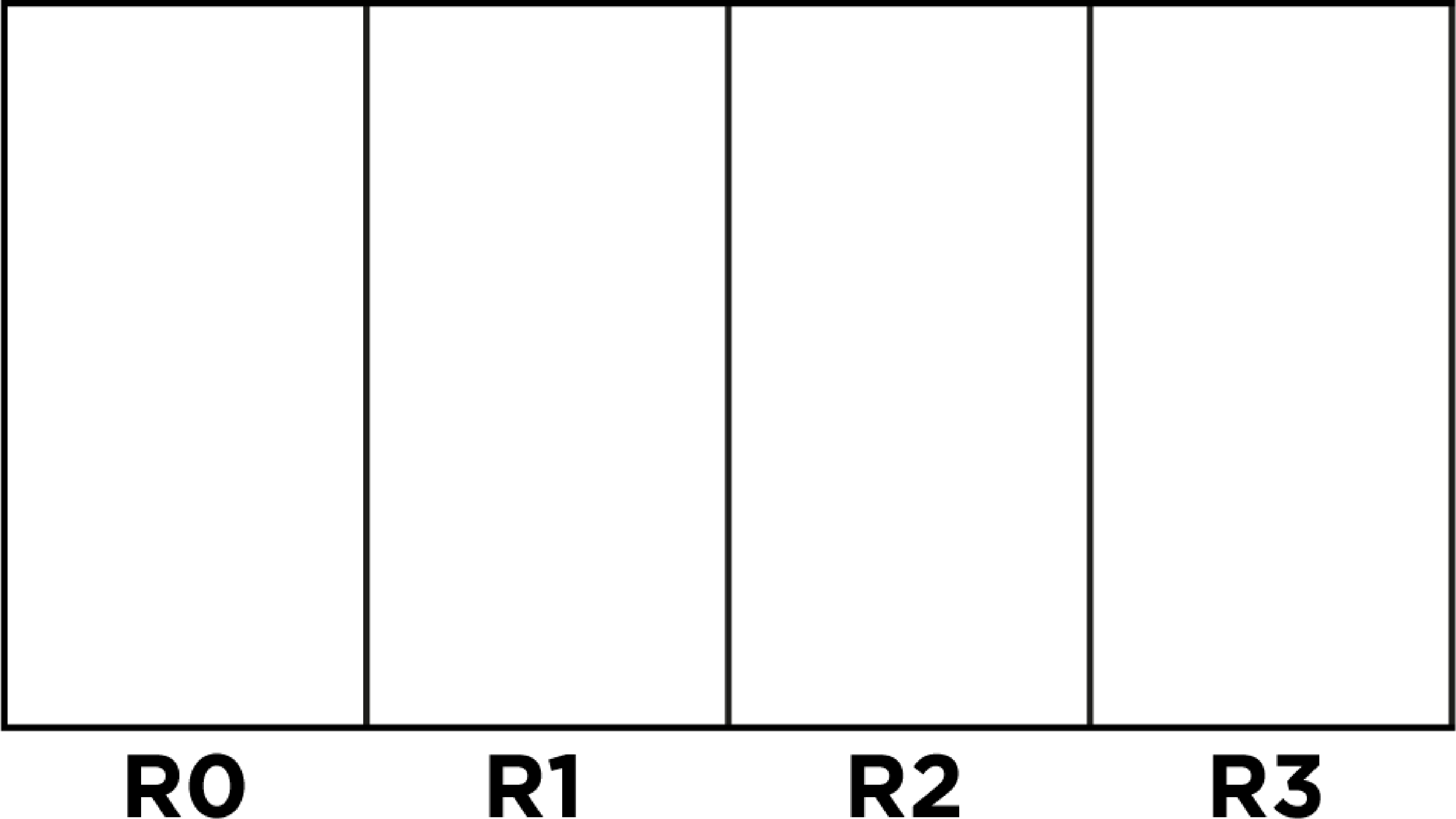 Beam
Passive material not to scale
Background in Monte Carlo Simulation
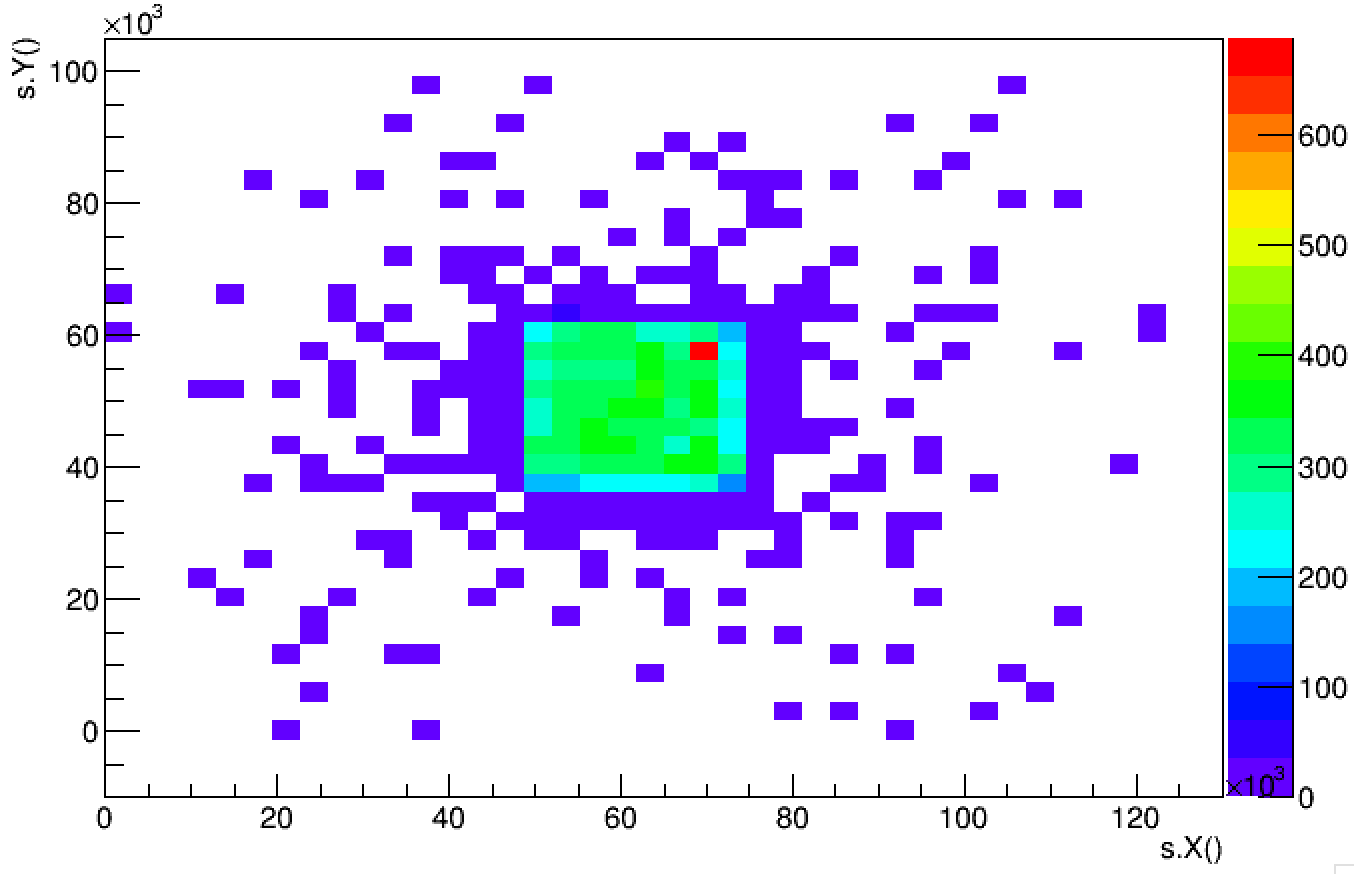 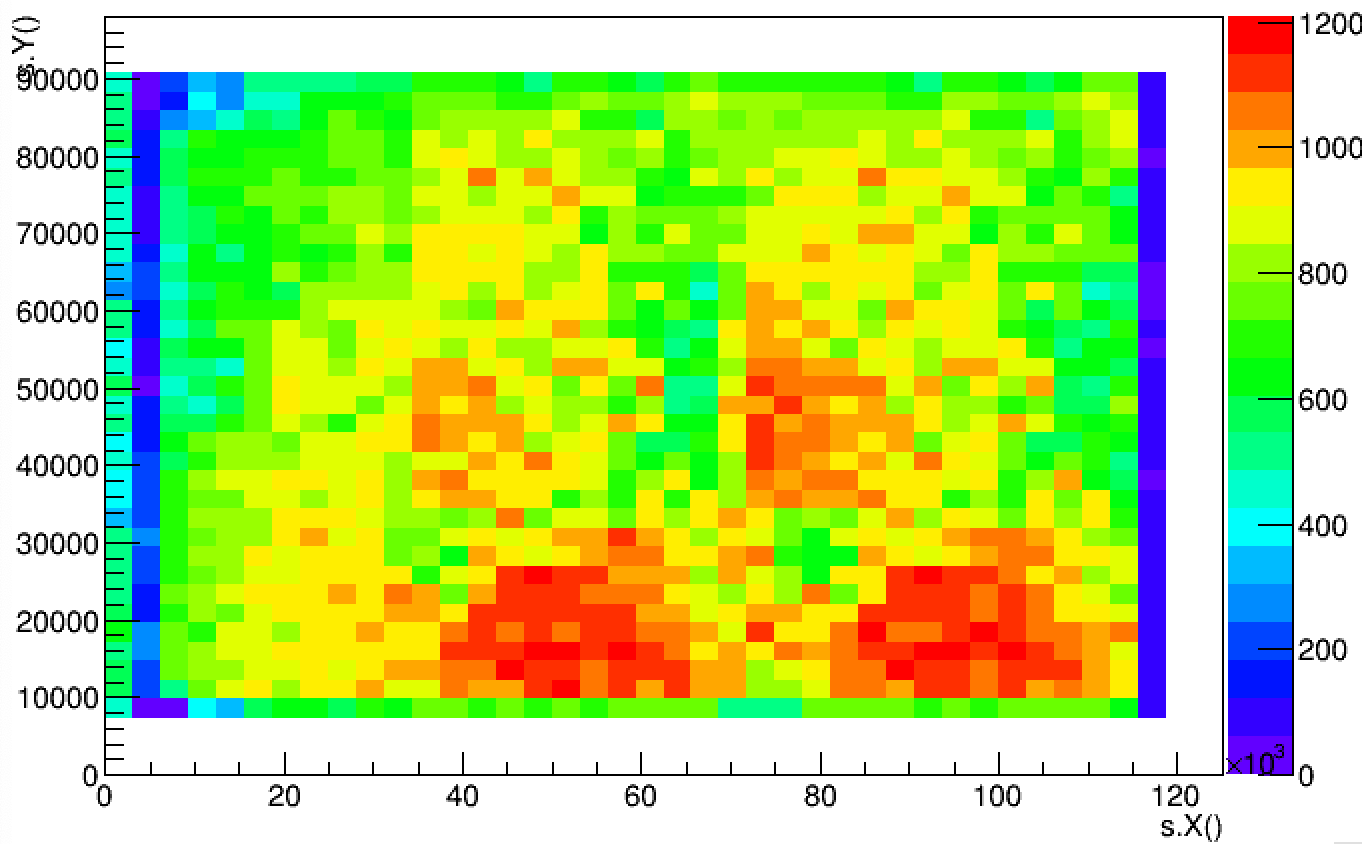 1023915 basetracks from data(region with no signal)
+
22523 MC Basetracks
+
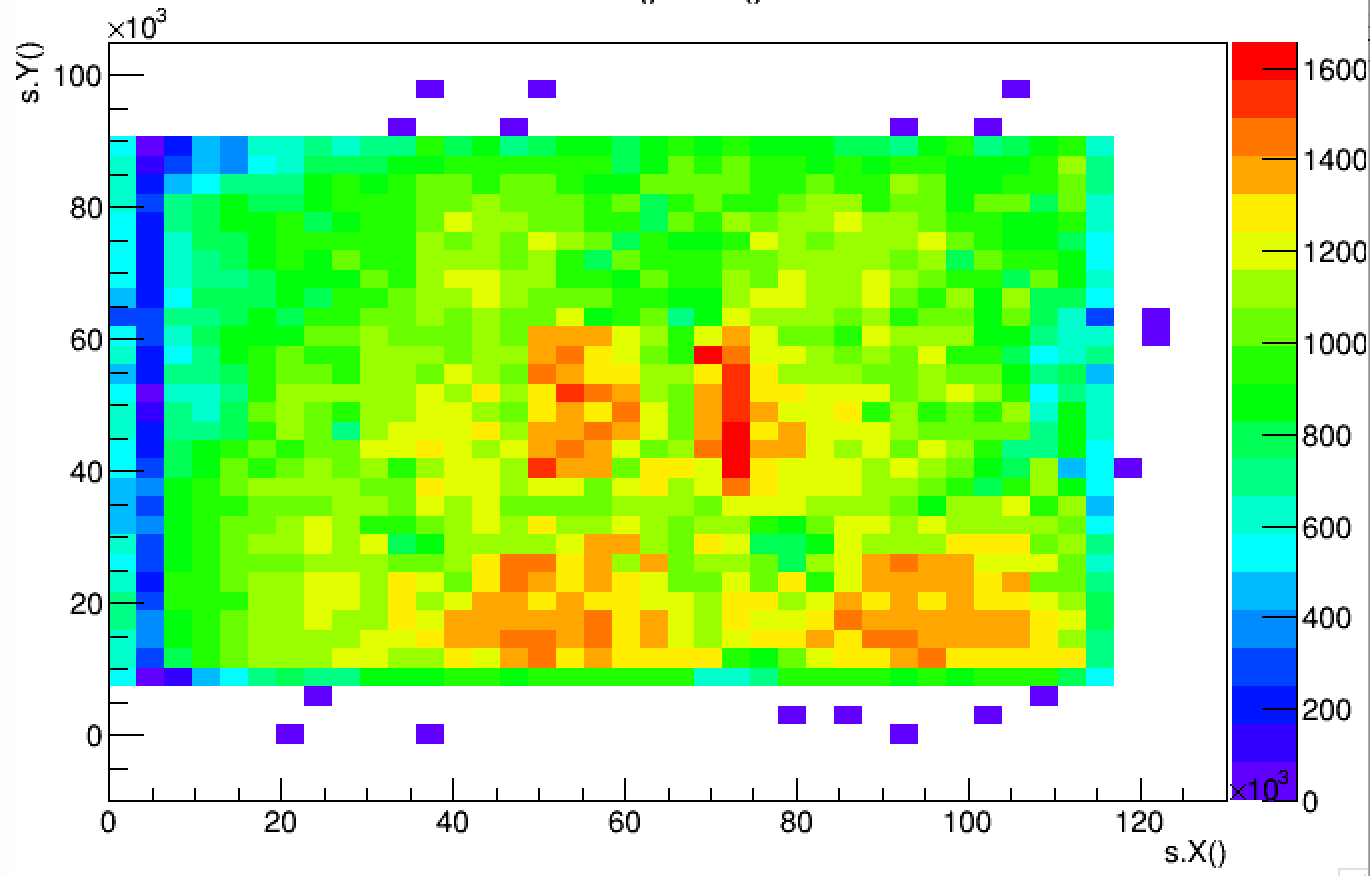 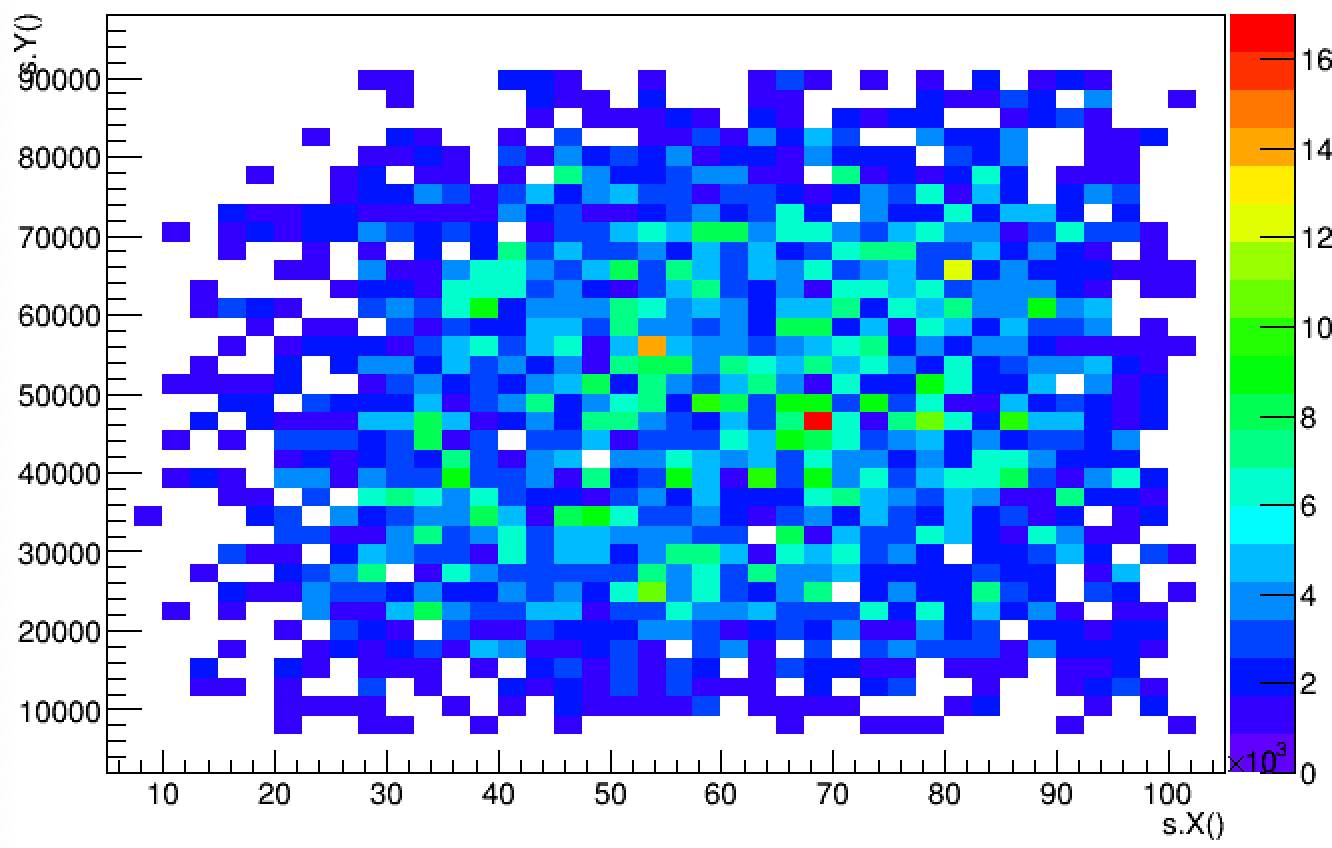 =
3068 basetracks from data tagged as cosmic rays
1049506 Basetracks
[Speaker Notes: 1023915+22523+3068]
Background in Monte Carlo Simulation
Correction of affine trasformation applied to bkg base tracks taken from DATA
Smearing on coordinates applied to random background
C Target
C2H4 Target
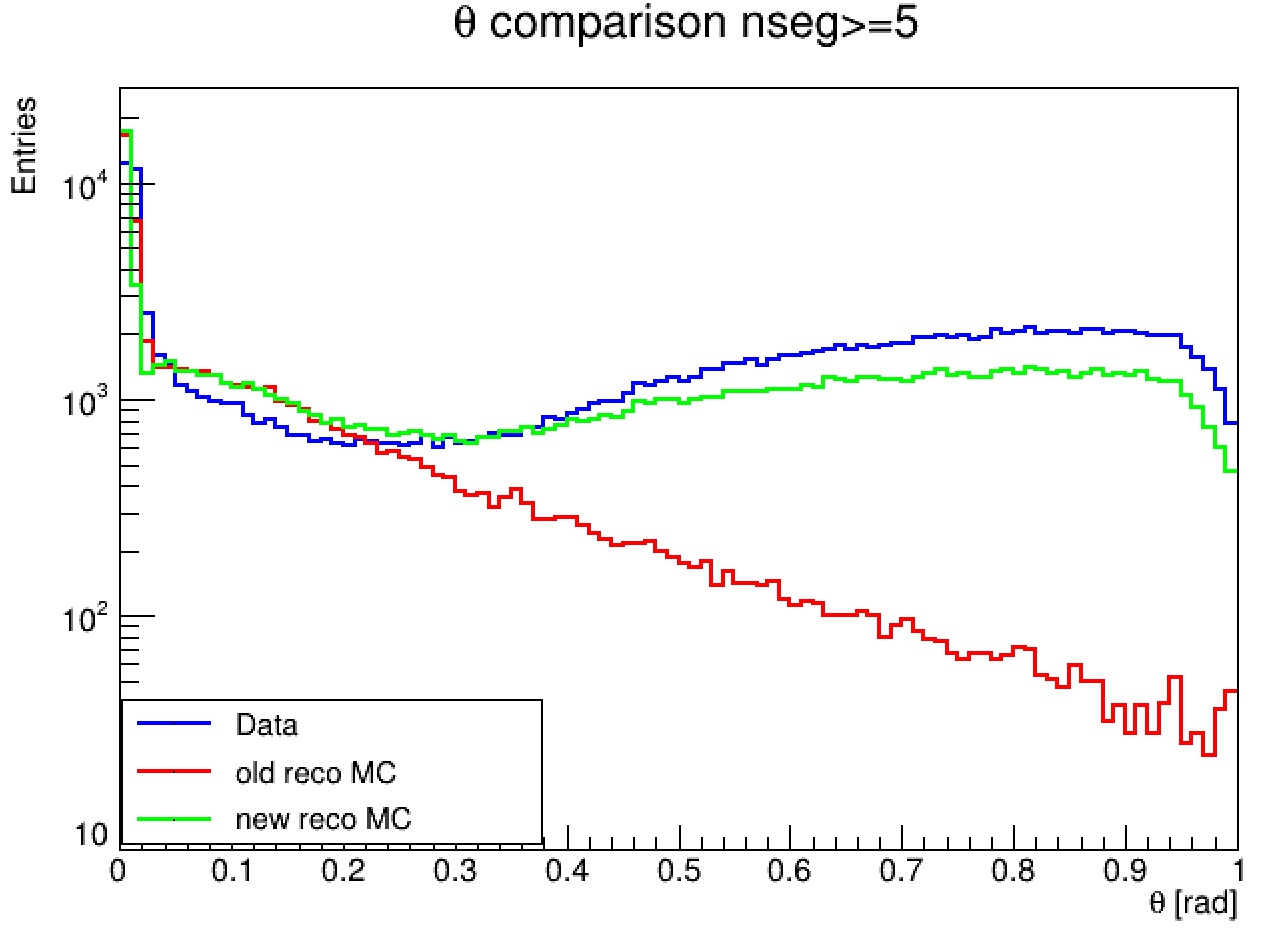 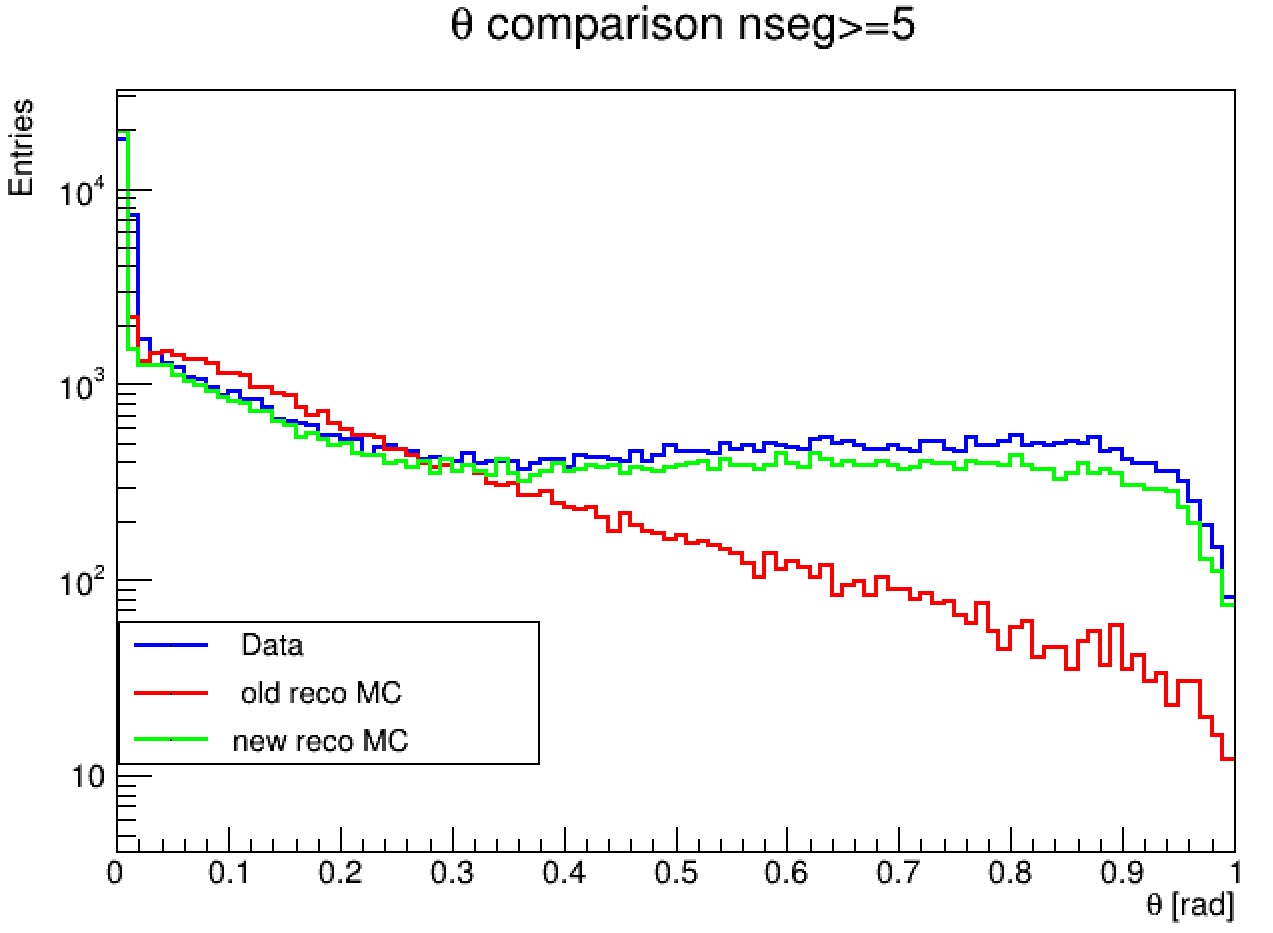 Signal
Signal
Background
Background
Nuclear emulsion films misalignments in MC Reco
Misalignments were simulated applying a small smearing on XYZ positions  being the smearing random, we had a decrease in tracking efficiency, but we were not really simulating what happens in Data!

Rototranslation matrix taken from DATA (same brick-same film)
Matrix applied to MC Reco basetracks
Alignment procedure applied to MC Reco as in Data (three steps, same parameters)
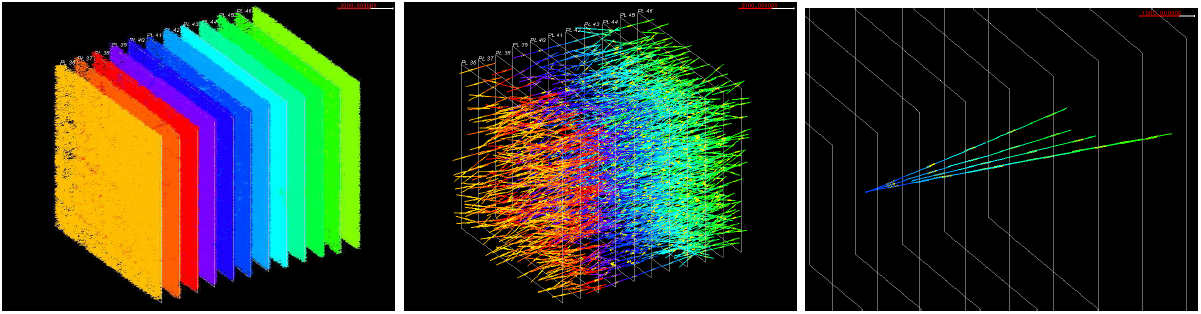 [Speaker Notes: ## 2023-12-08 17:18:36
ZLAYER   0       1325.423462 0.000000 0.000000
AFFXY    0       0.999879 0.00444336 -0.00374883 1.00063 52.1279 -164.947
AFFTXTY          0       0.999979 -0.00645702 0.00645702 0.999979 -0.00127066 0.000533638
SHRINK   0       1.000000

## 2023-05-20 16:00:35
ZLAYER   0       1423.410034 0.000000 0.000000
AFFXY    0       0.999659 -0.00461033 0.00393115 0.998851 -15.1847 177.306
AFFTXTY          0       1 -0.000752976 0.000752976 1 -0.0119892 0.016414
SHRINK   0       1.000000



Copy tracks identified as cosmic rays from S2 DATA (long cosmics)
Perform tracking with re-alignment enabled
The following step will be to introduce systematic shifts between plates and simulate the alignments as well]
Nuclear emulsion films misalignments in MC Reco
DATA
MC RECO
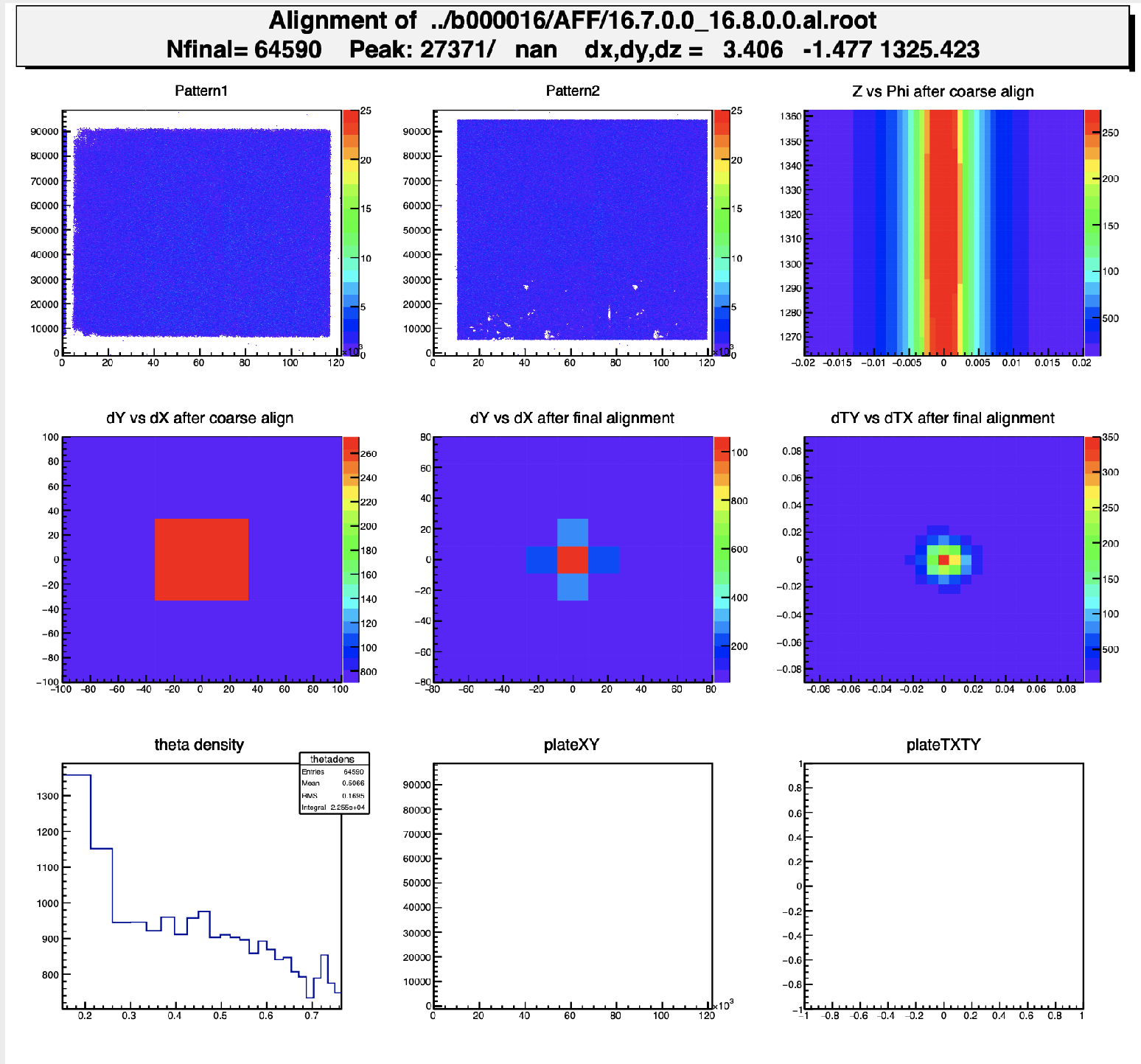 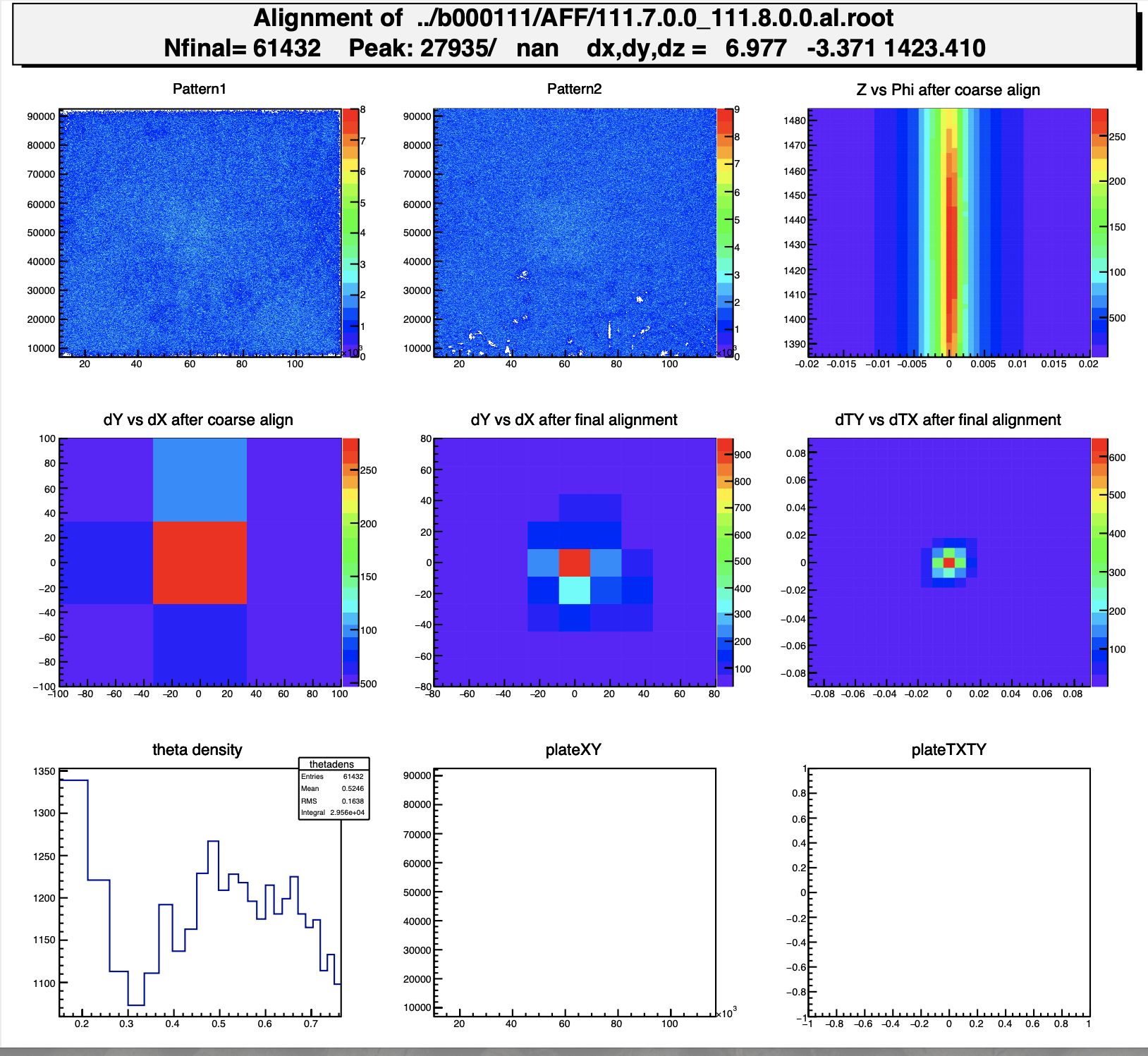 [Speaker Notes: ## 2023-12-08 17:18:36
ZLAYER   0       1325.423462 0.000000 0.000000
AFFXY    0       0.999879 0.00444336 -0.00374883 1.00063 52.1279 -164.947
AFFTXTY          0       0.999979 -0.00645702 0.00645702 0.999979 -0.00127066 0.000533638
SHRINK   0       1.000000

## 2023-05-20 16:00:35
ZLAYER   0       1423.410034 0.000000 0.000000
AFFXY    0       0.999659 -0.00461033 0.00393115 0.998851 -15.1847 177.306
AFFTXTY          0       1 -0.000752976 0.000752976 1 -0.0119892 0.016414
SHRINK   0       1.000000



Copy tracks identified as cosmic rays from S2 DATA (long cosmics)
Perform tracking with re-alignment enabled
The following step will be to introduce systematic shifts between plates and simulate the alignments as well]
Number of segments for fragments in S1
C Target
C2H4 Target
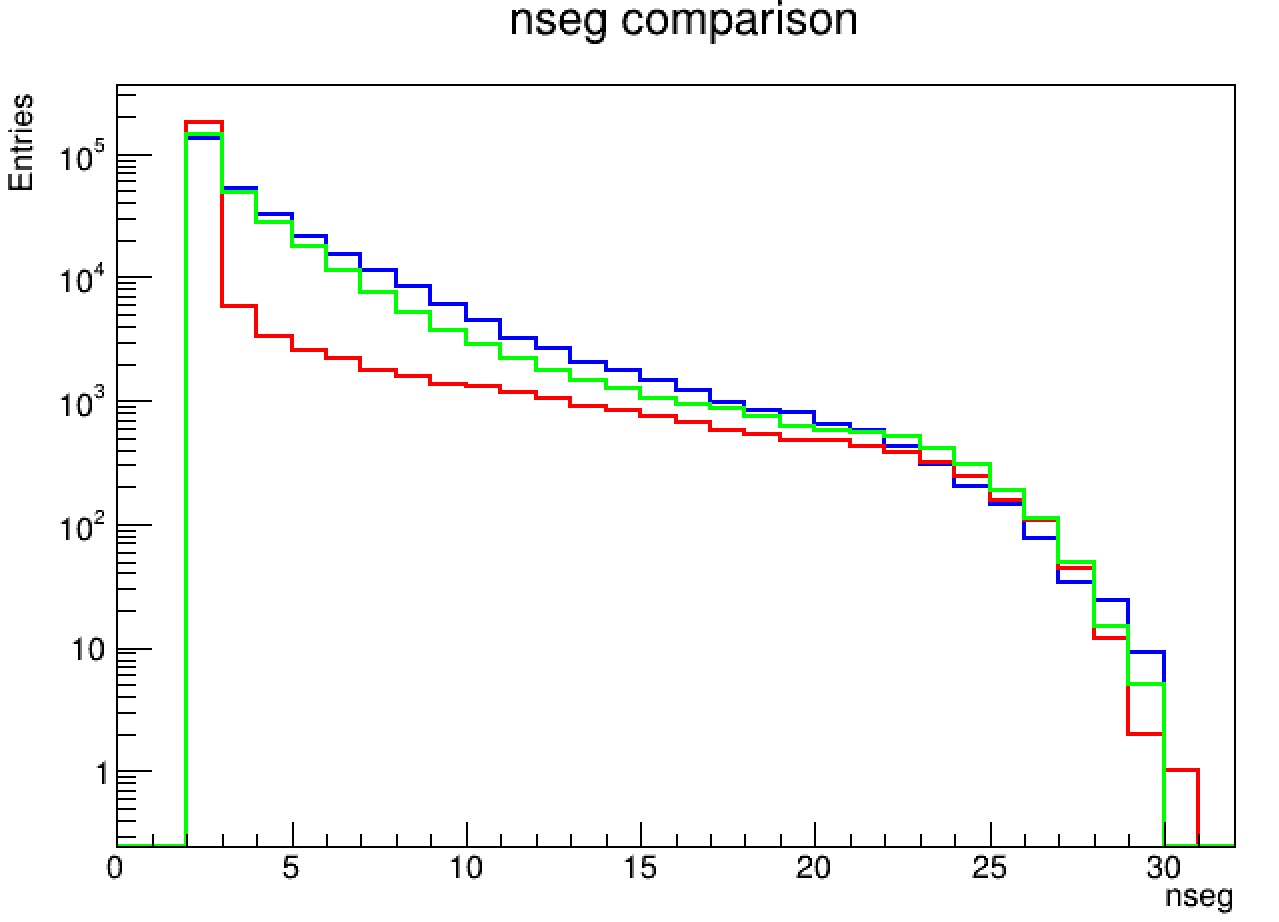 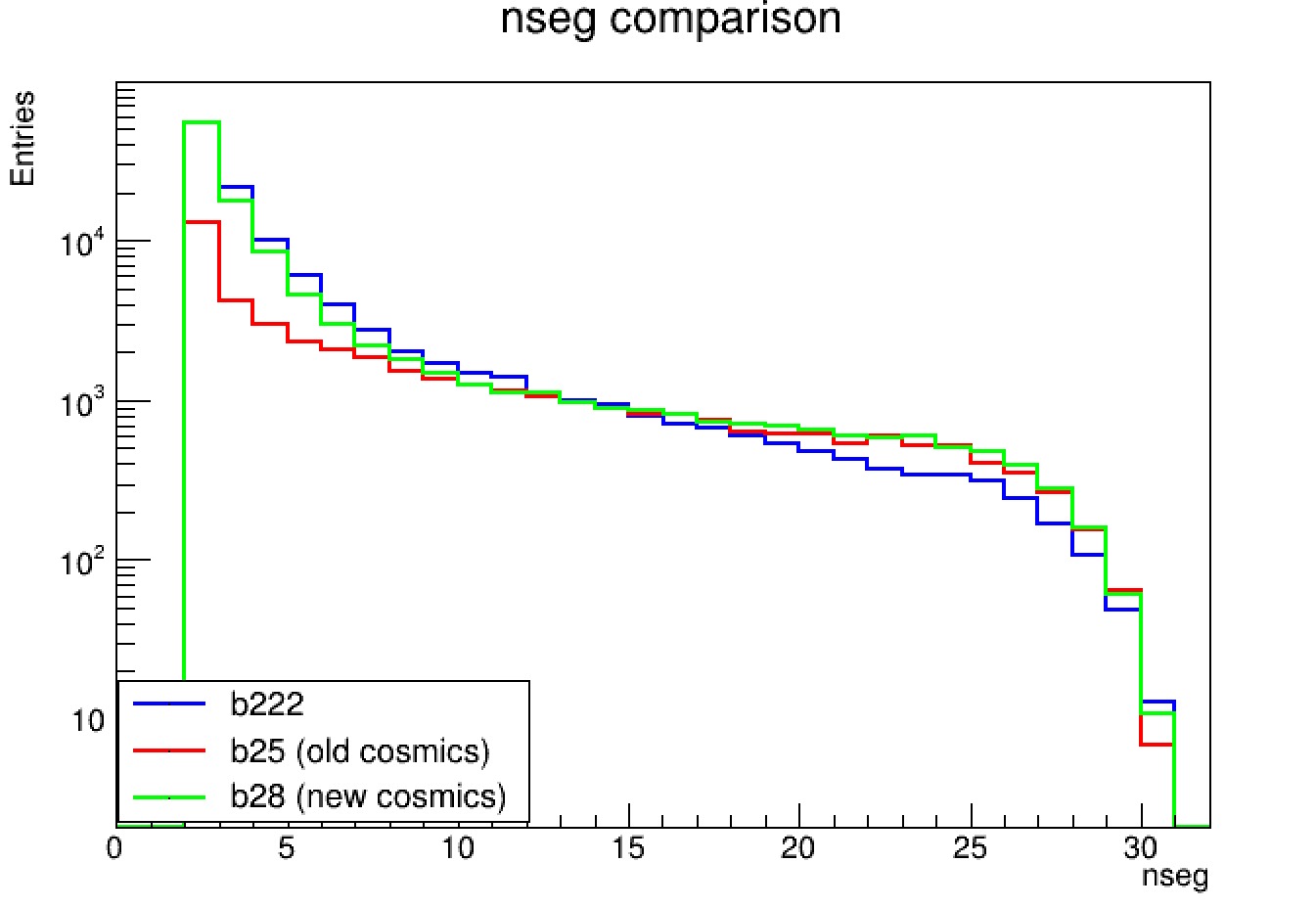 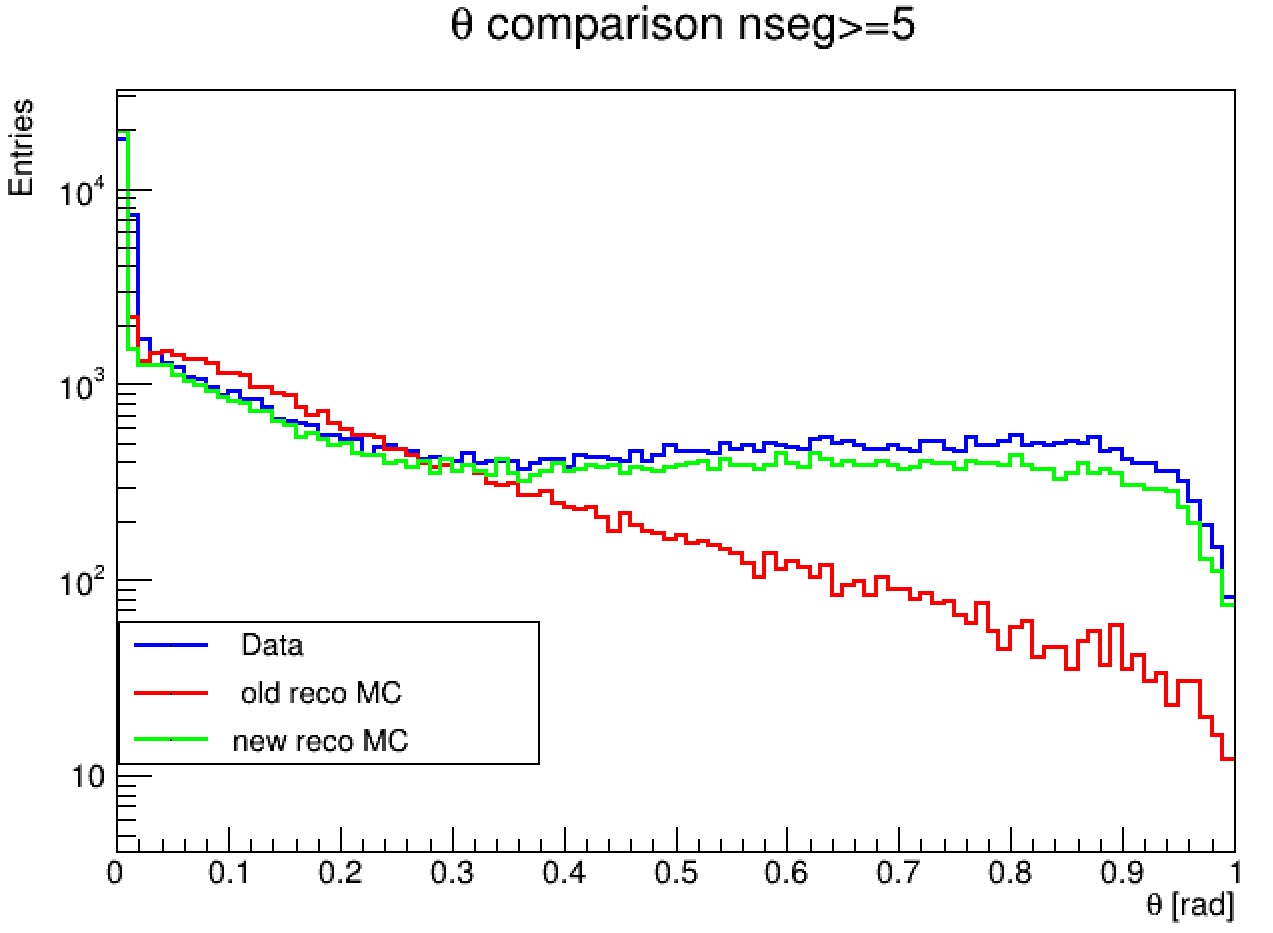 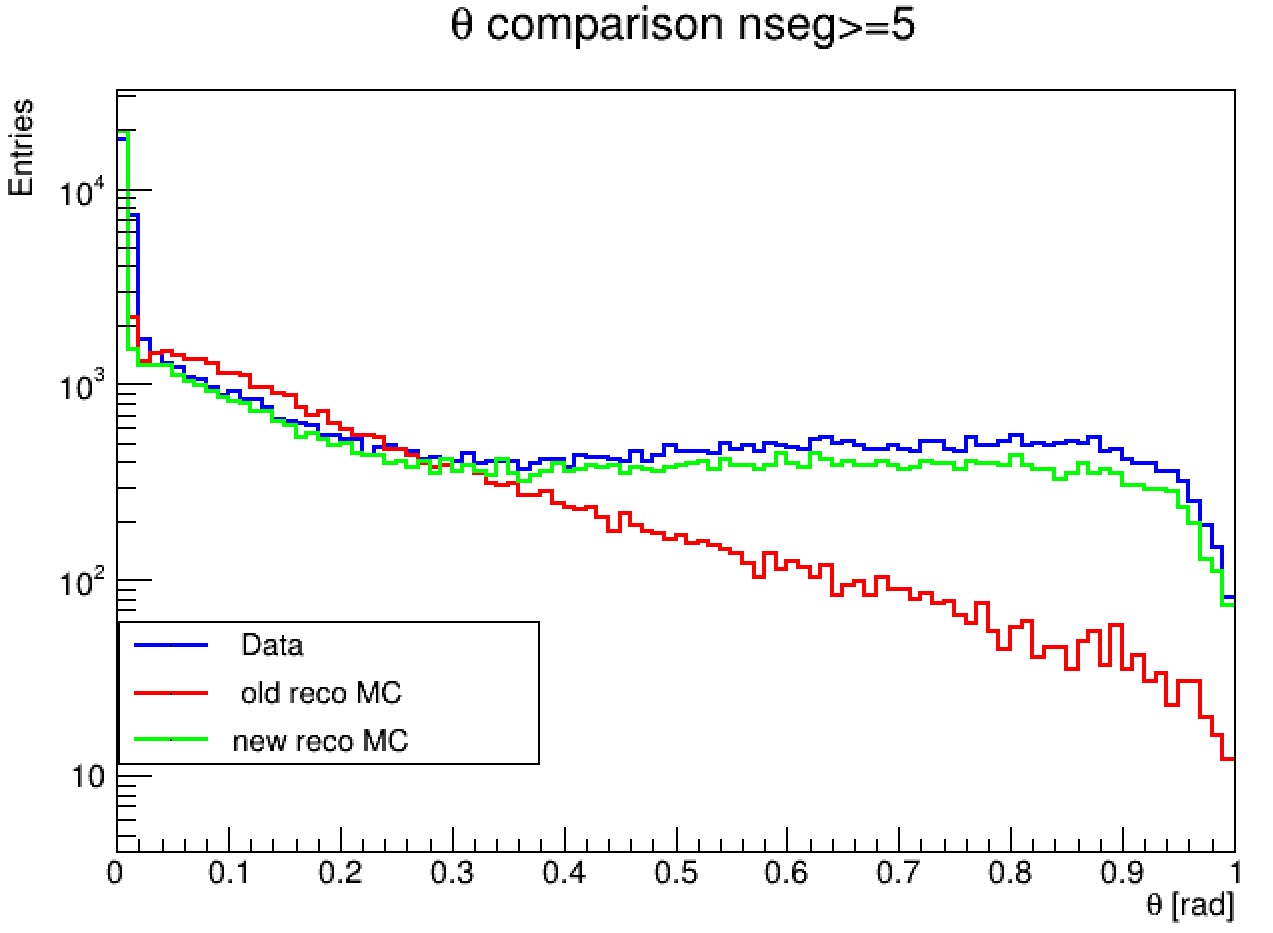 Number of segments for Oxygens
C Target
C2H4 Target
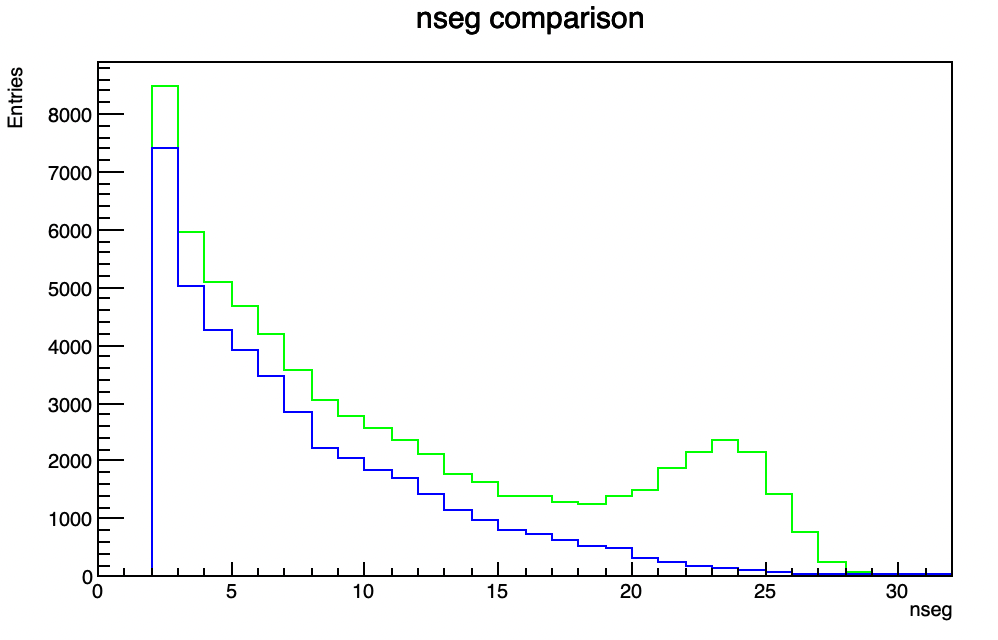 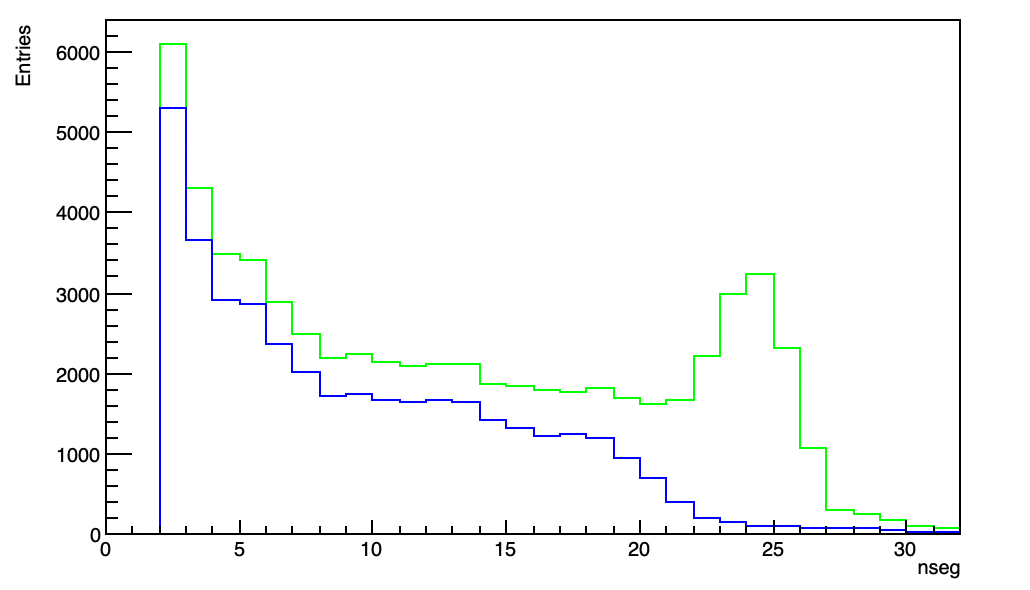 Data
MC Reco
Data
MC Reco
Tracking between different sections
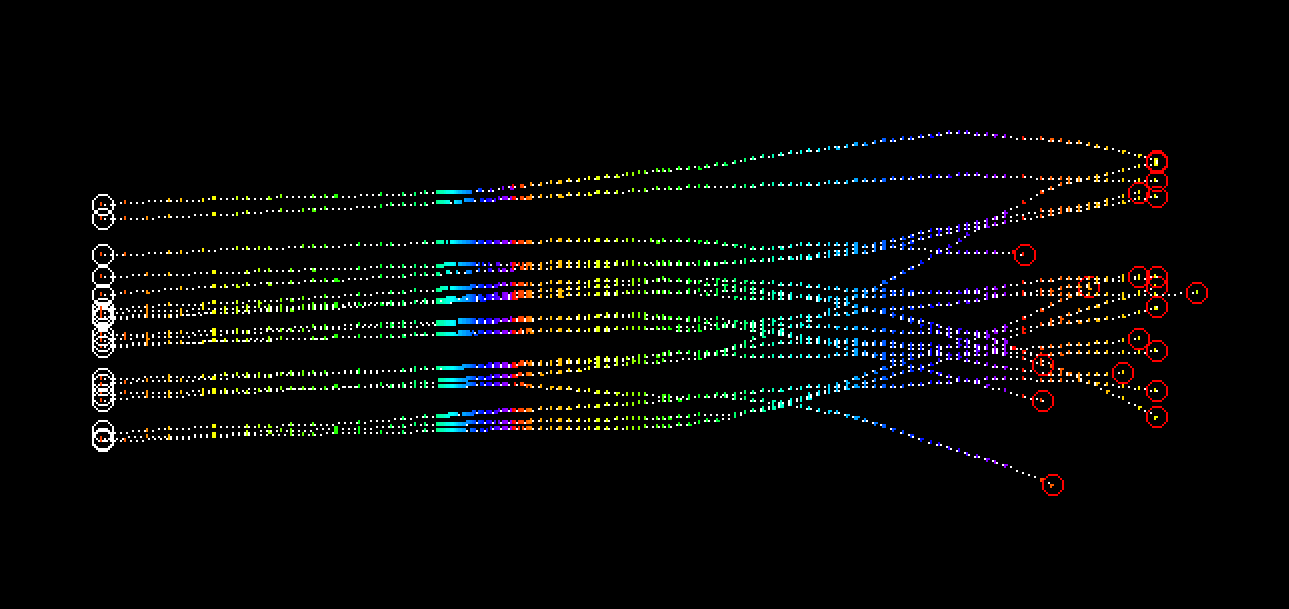 Each section is characterised by its own parameters (material density, thickness…): tracking algorithm applied to each section separately  Different reference systems for each section
XY shift + rotation to correct the offsets
Before corrections
After corrections
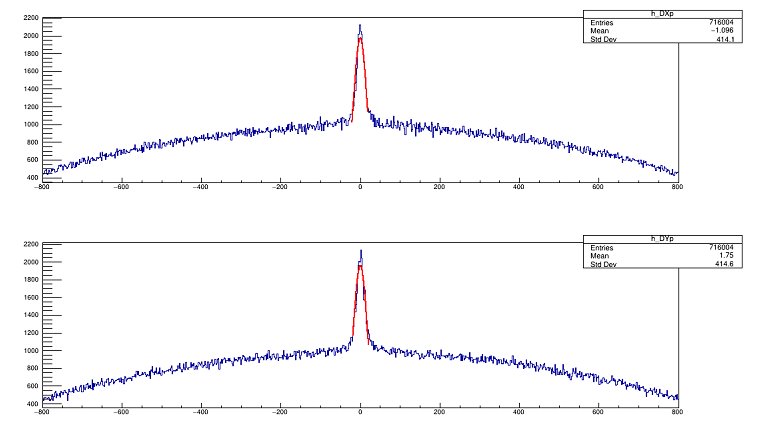 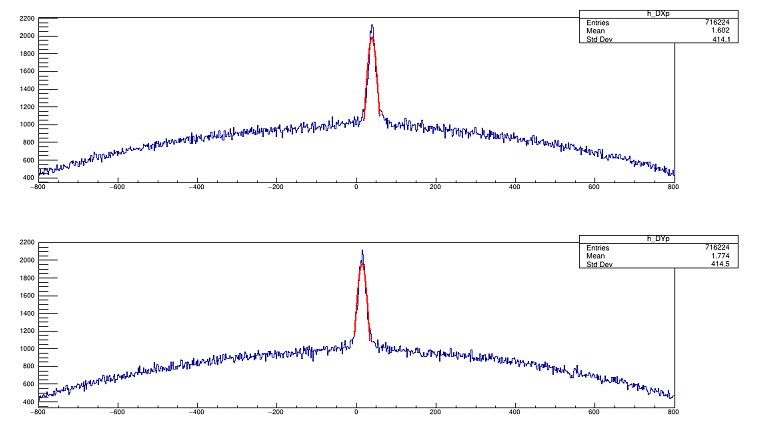 Example taken from C2H4 Target MC Reco (S1→S2)
Tracking between different sections
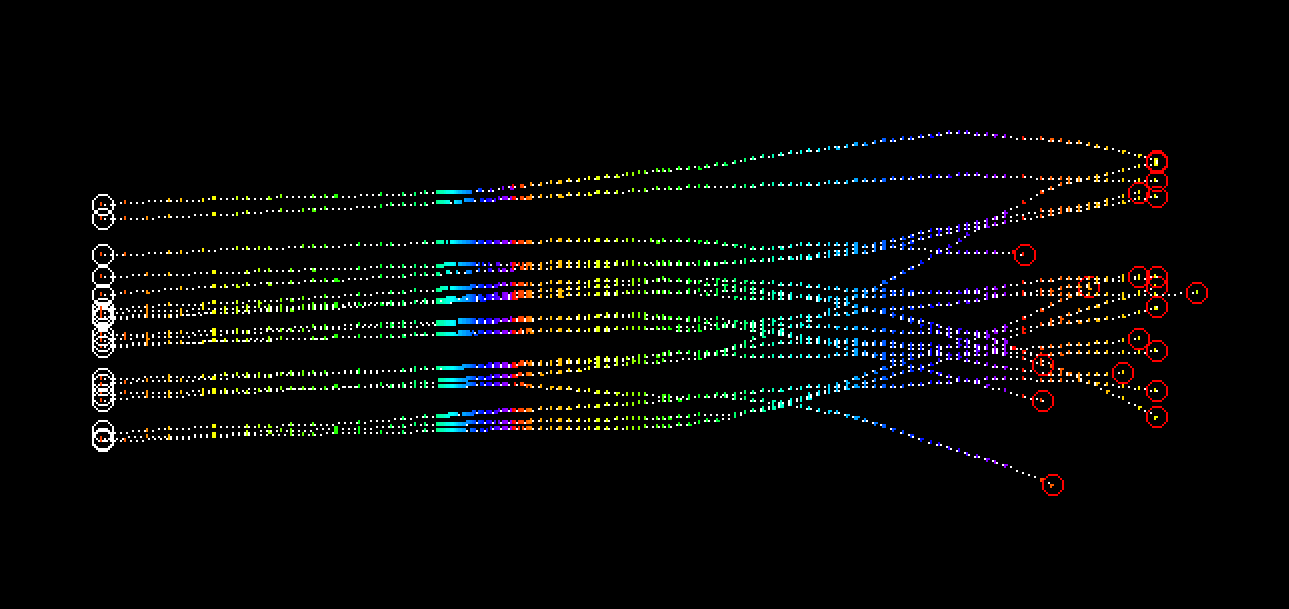 Each section is characterised by its own parameters (material density, thickness…): tracking algorithm applied to each section separately  Different reference systems for each section
XY shift + rotation to correct the offsets
After corrections
Before corrections
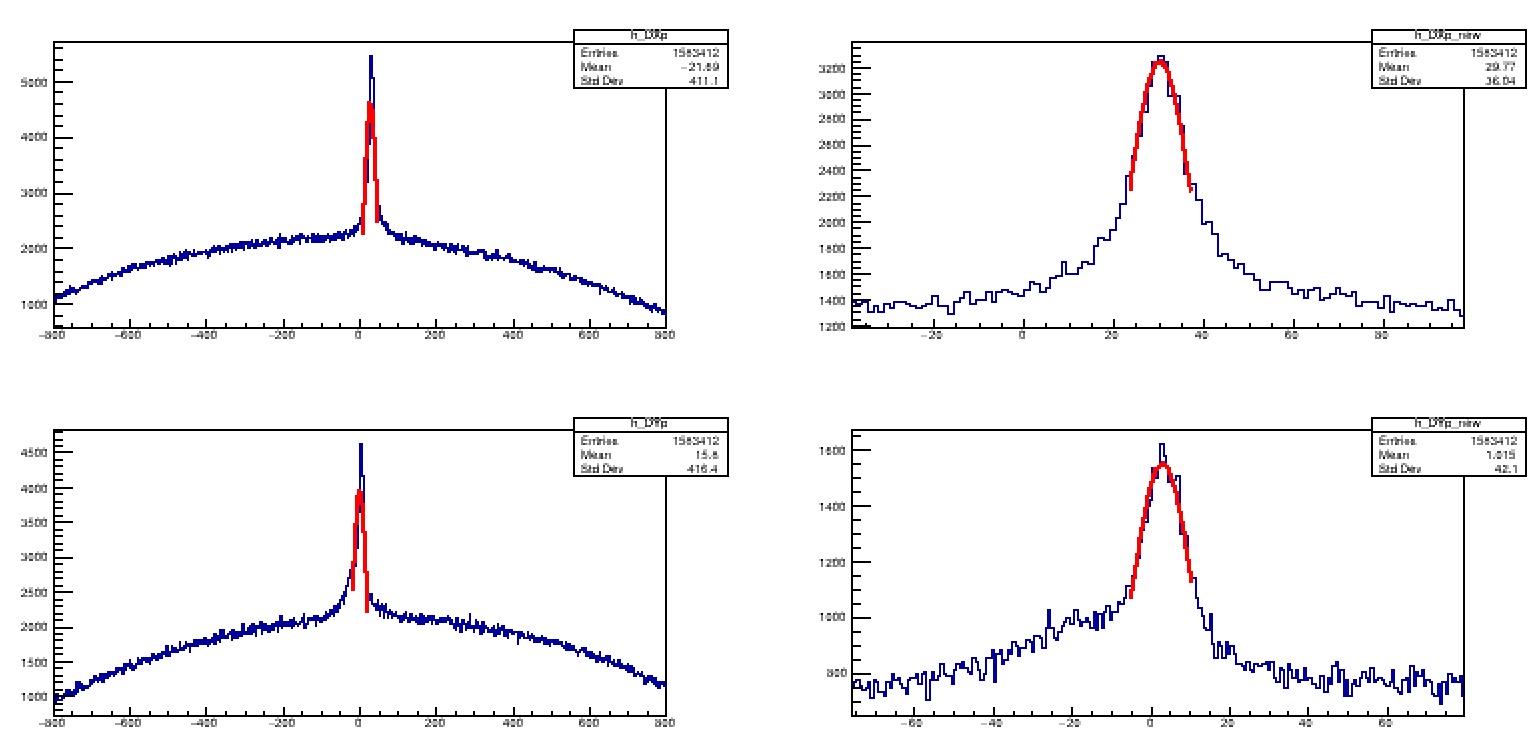 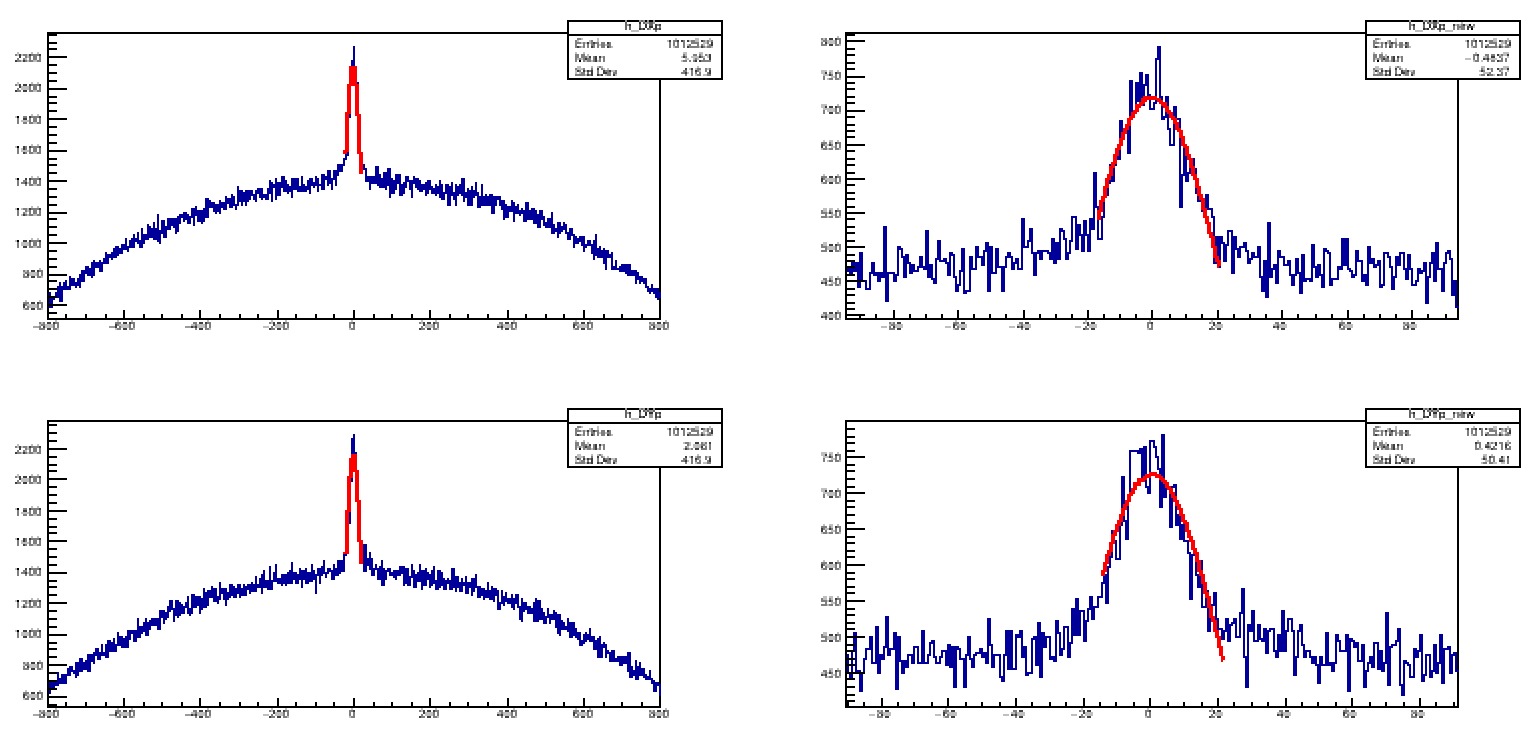 Example taken from C Target DATA (S1→S2)
Tracking between different sections
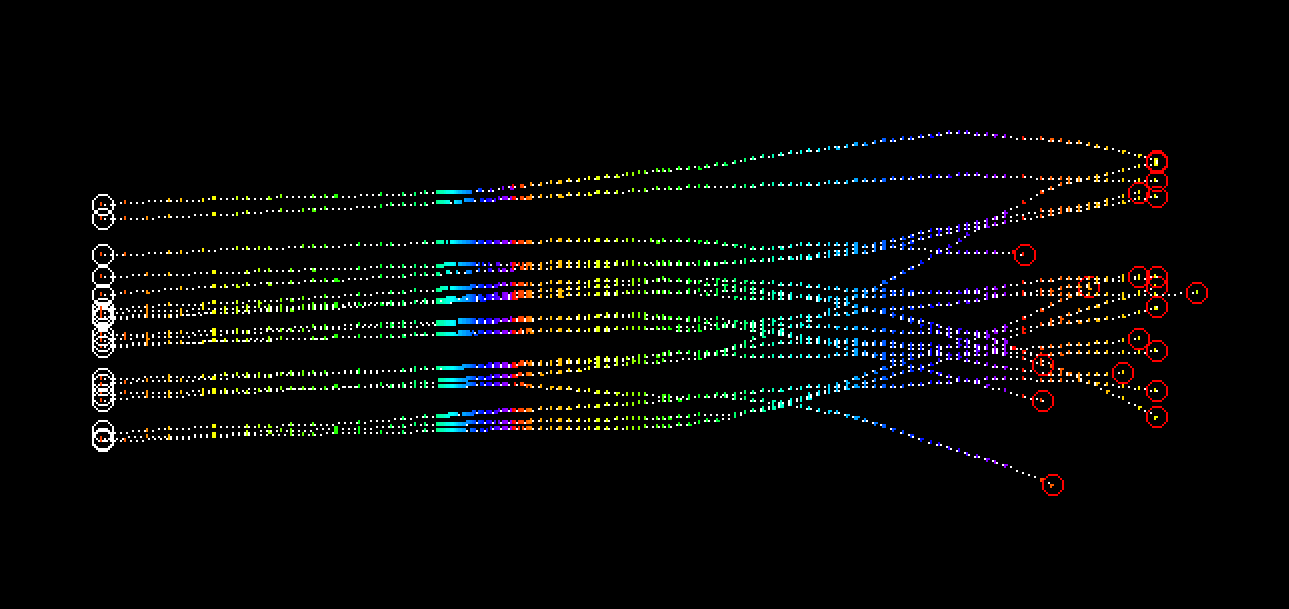 Each section is characterised by its own parameters (material density, thickness…): tracking algorithm applied to each section separately  Different reference systems for each section
XY shift + rotation to correct the offsets
Before corrections
After corrections
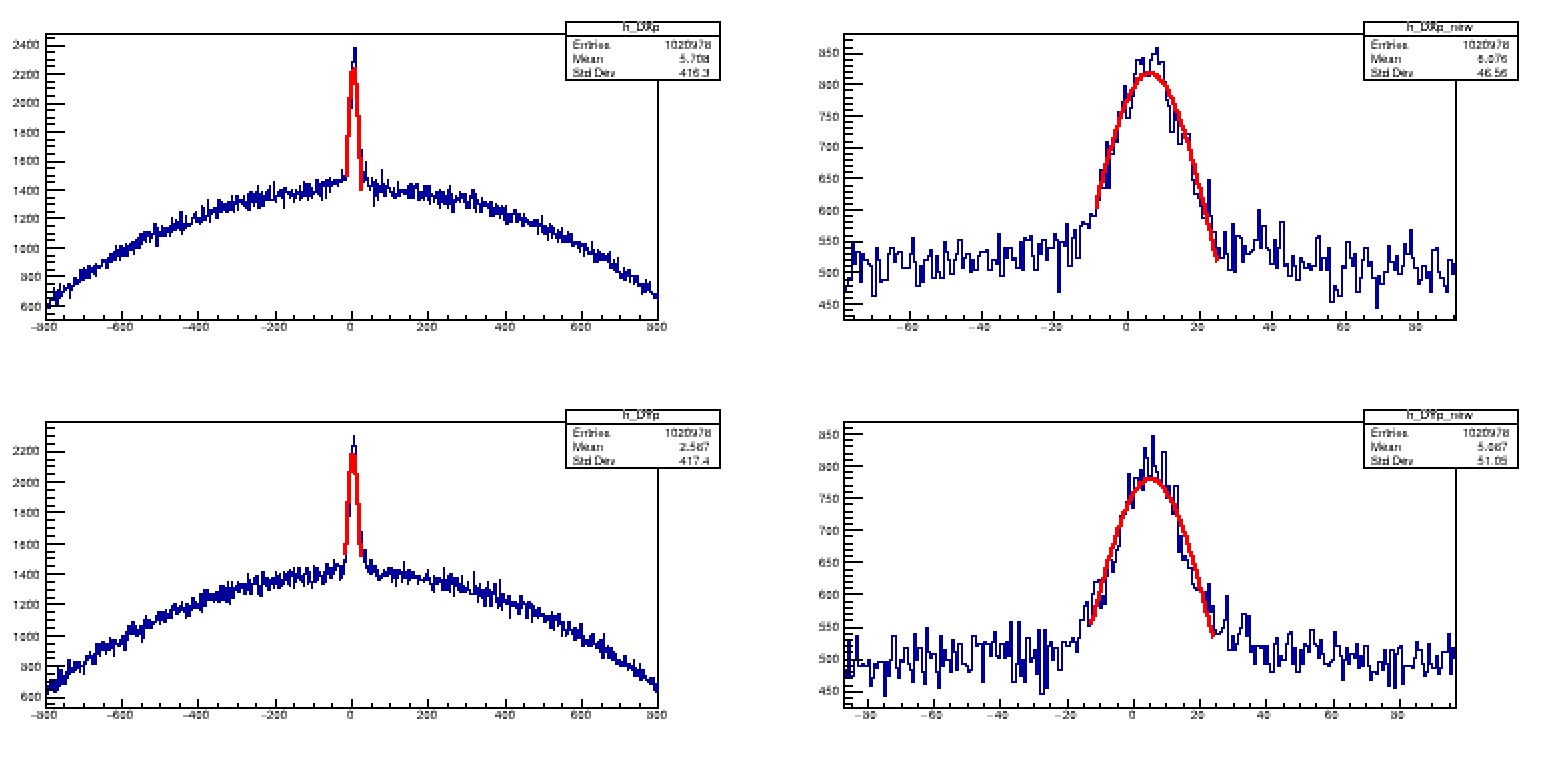 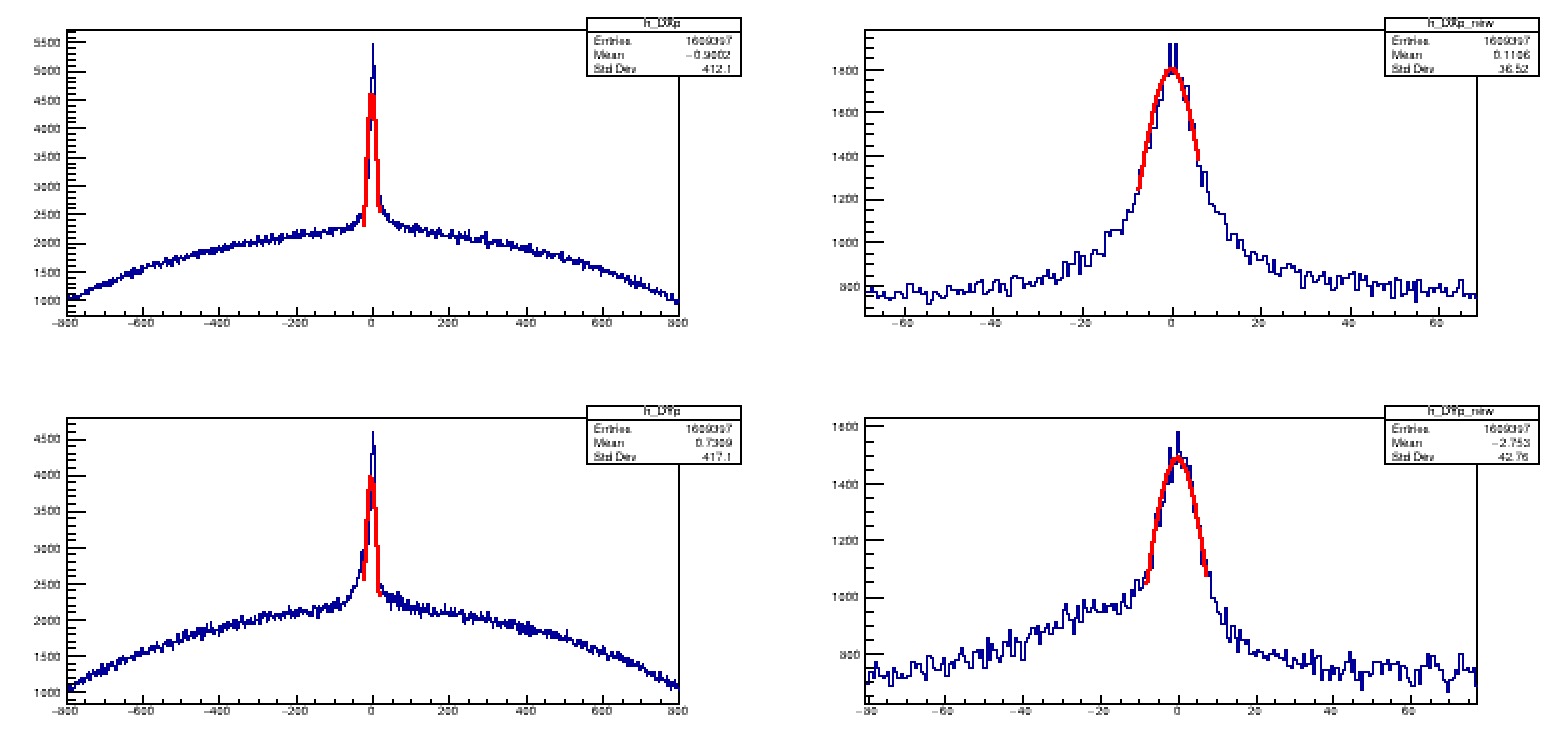 Example taken from C Target MC Reco (S1→S2)
Tracking between different sections
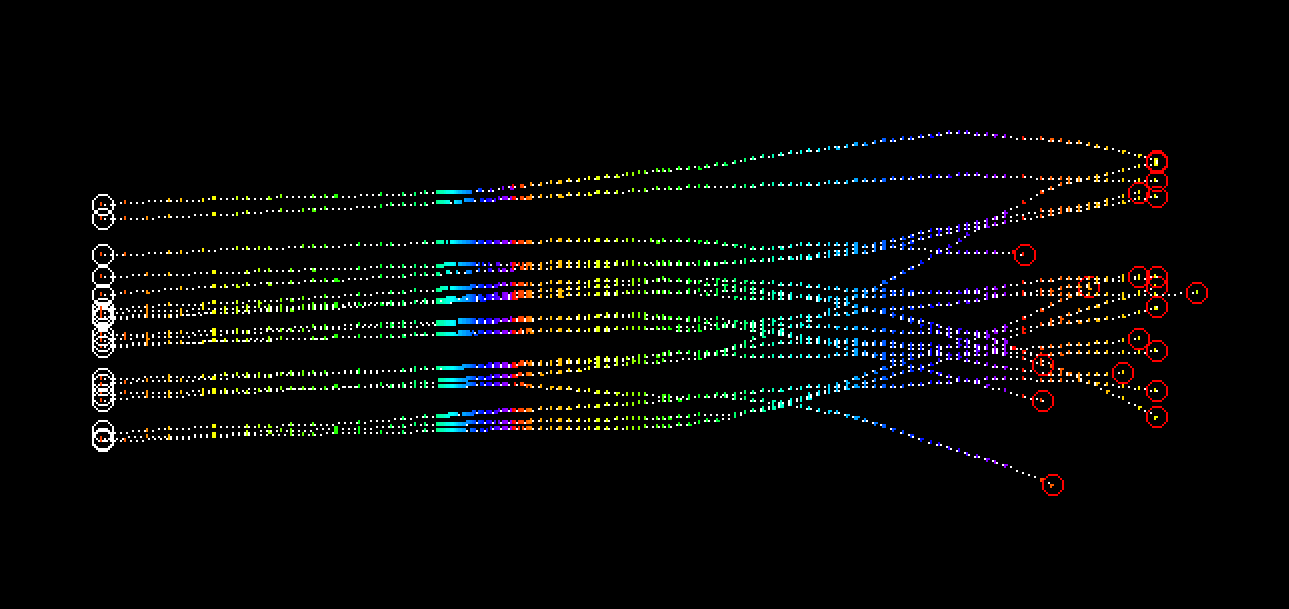 Each section is characterised by its own parameters (material density, thickness…): tracking algorithm applied to each section separately  Different reference systems for each section
XY shift + rotation to correct the offsets
After corrections
Before corrections
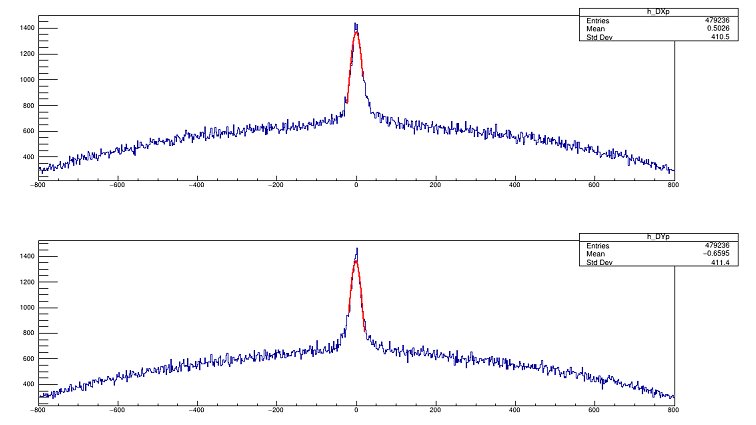 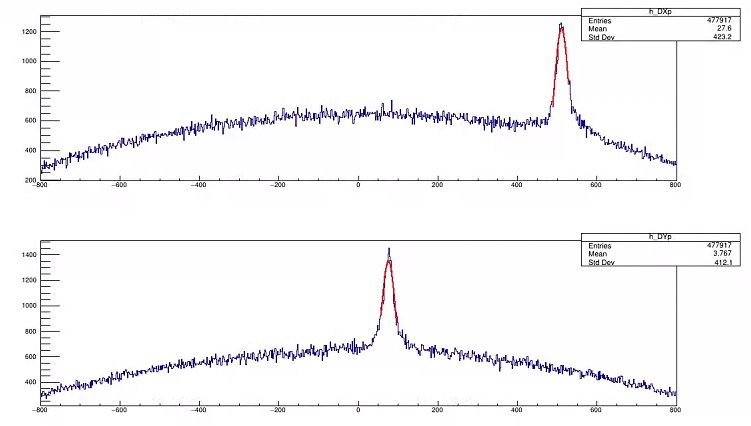 Example taken from C2H4 Target DATA (S1→S2)
Cuts for vertices selection and bkg rejection
C Target
Events: 78965	
Events without beam Oxygen: 821	
Events with no interactions: 55554	
Interactions after plate 25: 	3008	
The number of tracks with  mrad can’t be  if the remaining number of tracks is : 81
at least 3 tracks and at least 2 daughters with more than 3 base tracks: 3265	
At least one track arriving in S2: 505
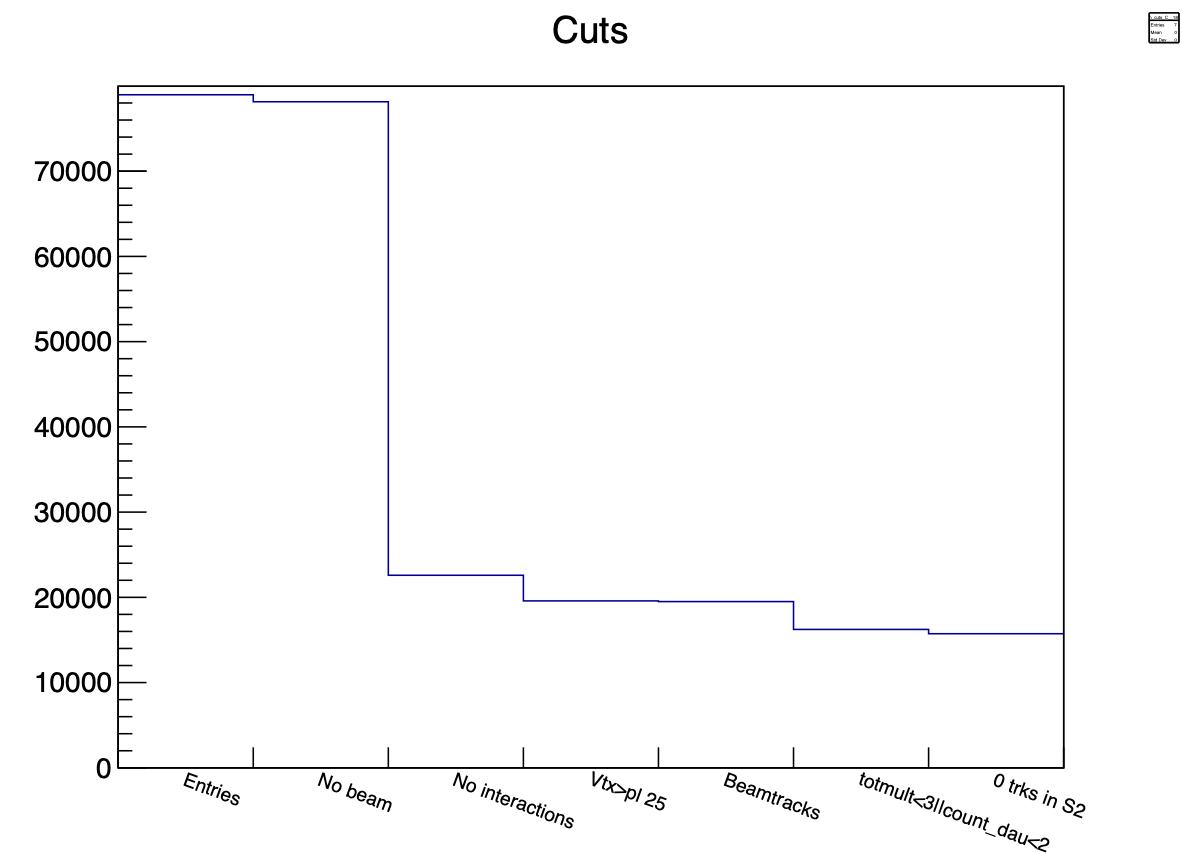 MCT
MC Cut
Example of fake vertices from Oxygens
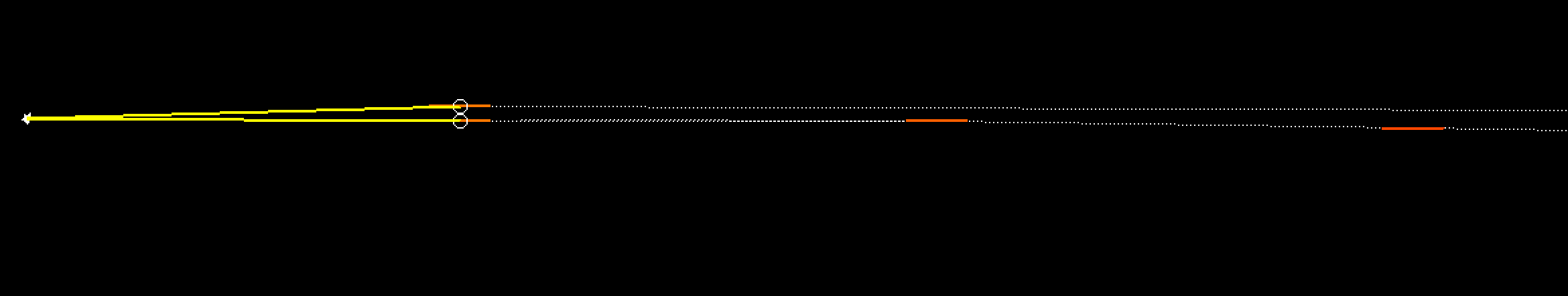 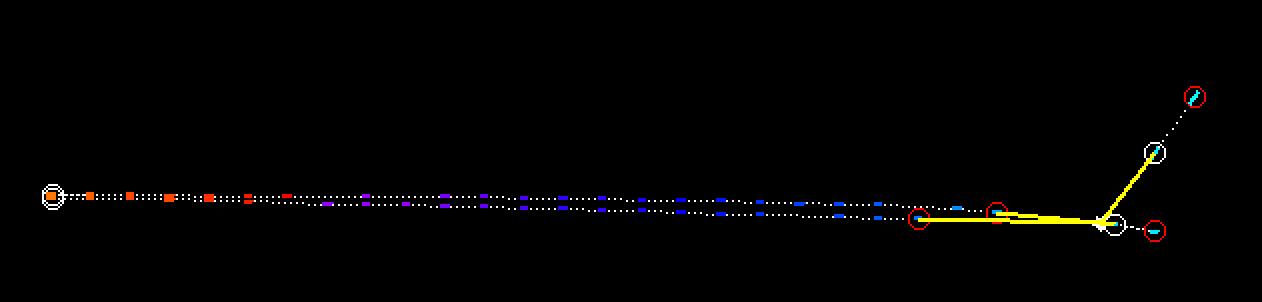 Cuts for vertices selection and bkg rejection
C2H4 Target
Events: 79965	
Events without beam Oxygen: 773	
Events with no interactions: 53415	
Interactions after plate 25: 936	
The number of tracks with  mrad can’t be  if the remaining number of tracks is : 108
at least 3 tracks and at least 2 daughters with more than 3 base tracks: 5837	
At least one track arriving in S2: 1459
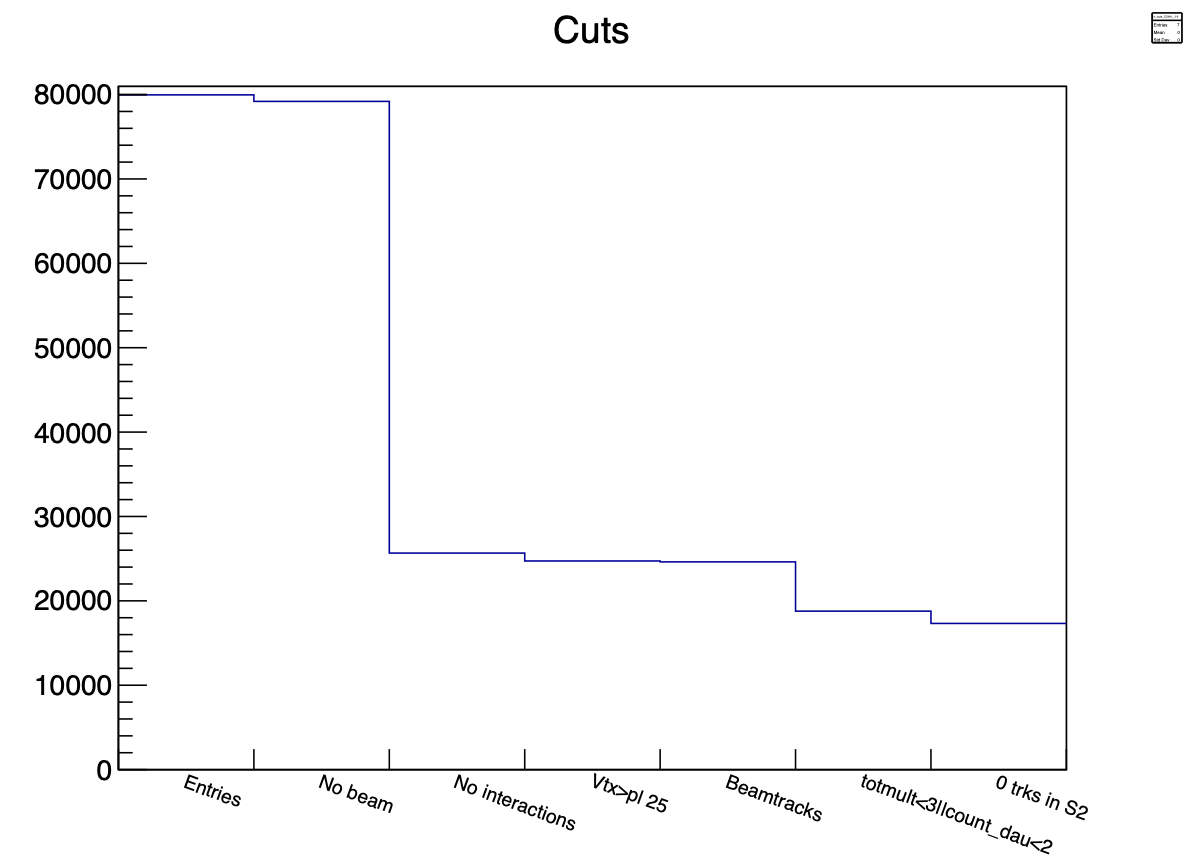 MCT
MC Cut
[Speaker Notes: entries	78965	
COUNT_NO_BEAM	821	
TOT_beam_MCT	78142	79191
COUNT_evt1	55433	
COUNT_evtBP	2308	278
N_VTX_MCT	20429	25833
COUNT_START	78965	79965
COUNT_evt1bis	55554	53530
COUNT_ELASTICBEAM	0	0
COUNT_notinrange	3008	
EXCLUDED_daubeam	81	
COUNT_checkmult	3265	
COUNT_atleastoneS2	505]
Check vertices out of signal region
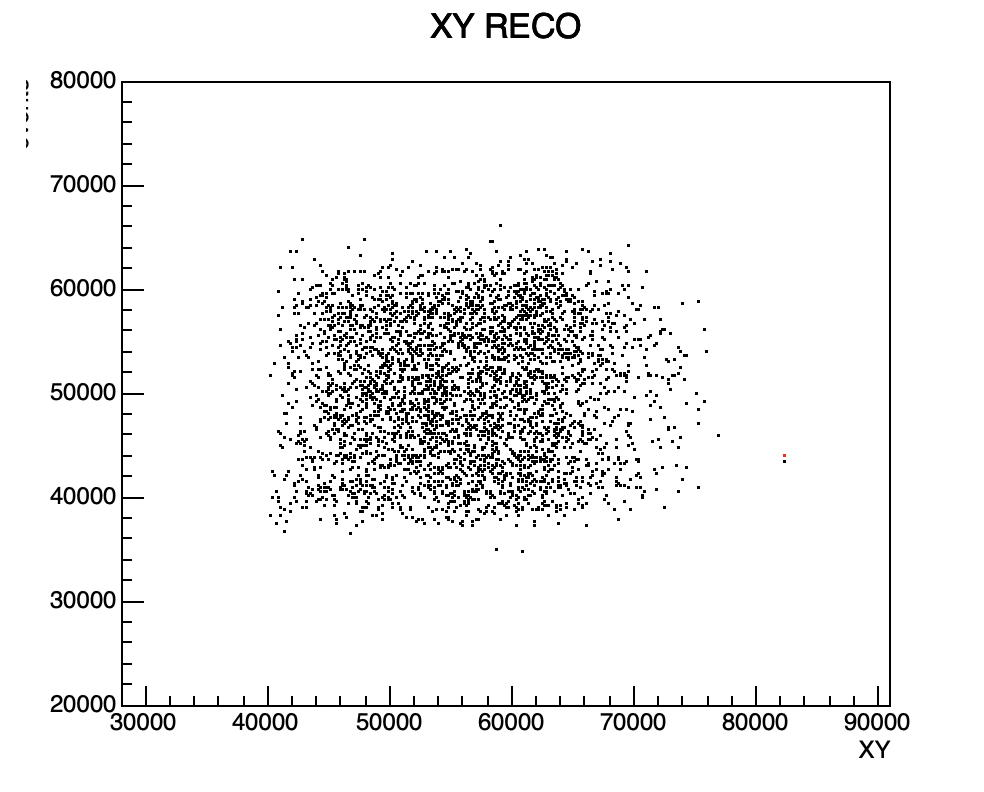 C2H4 Target example
Counting the number of vertices in the region out of signal due to background added from data (after new cuts)
C Target = 2
C2H4 Target = 1
C Target MC Reco - Purity of Tracks
Checking MC id of segments belonging to a track
Mean purity: 99.7% evaluated on 517991 tracks
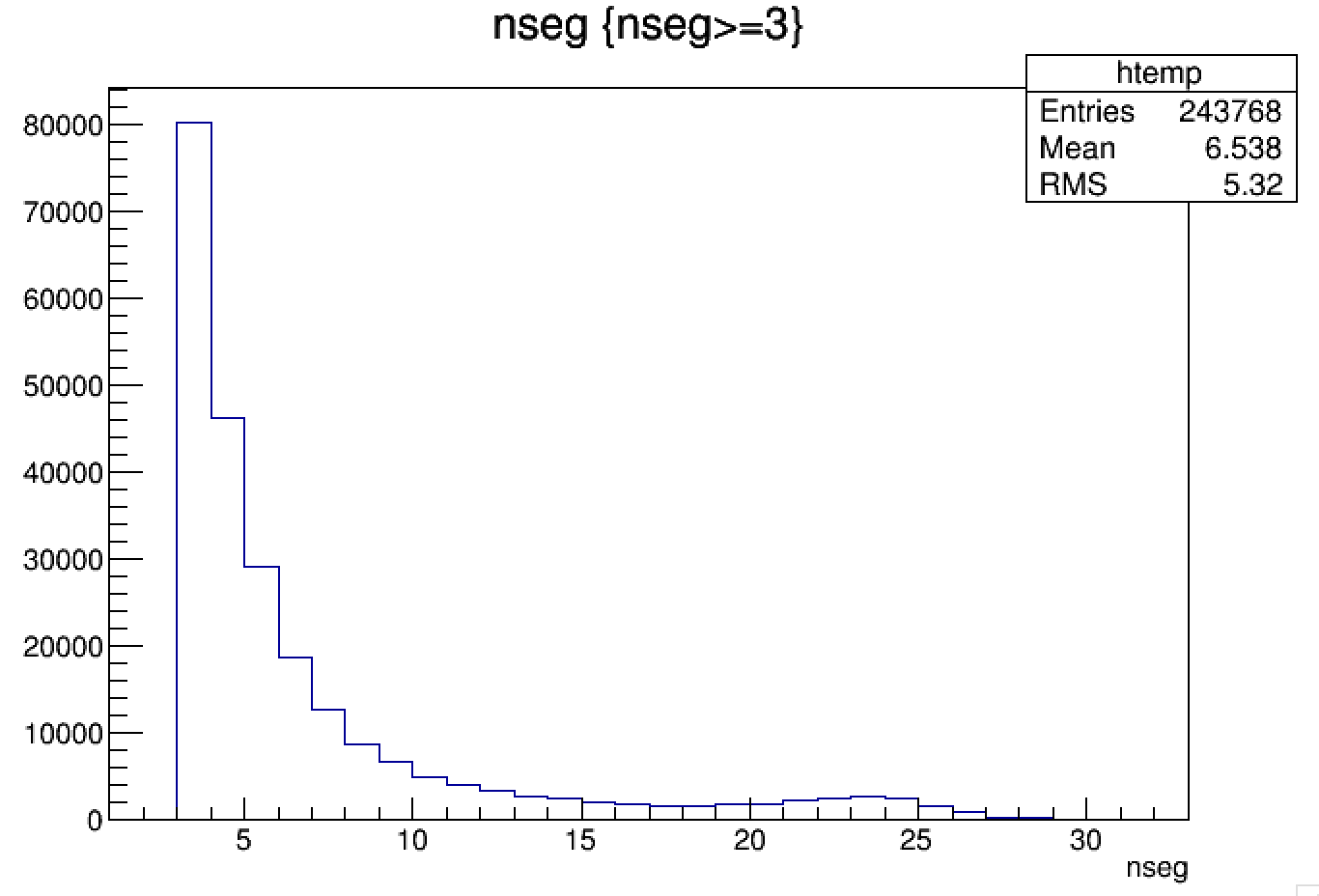 [Speaker Notes: b26]
C Target MC Reco - Vertex purity test
N tracks
Fraction of events with correct MC id
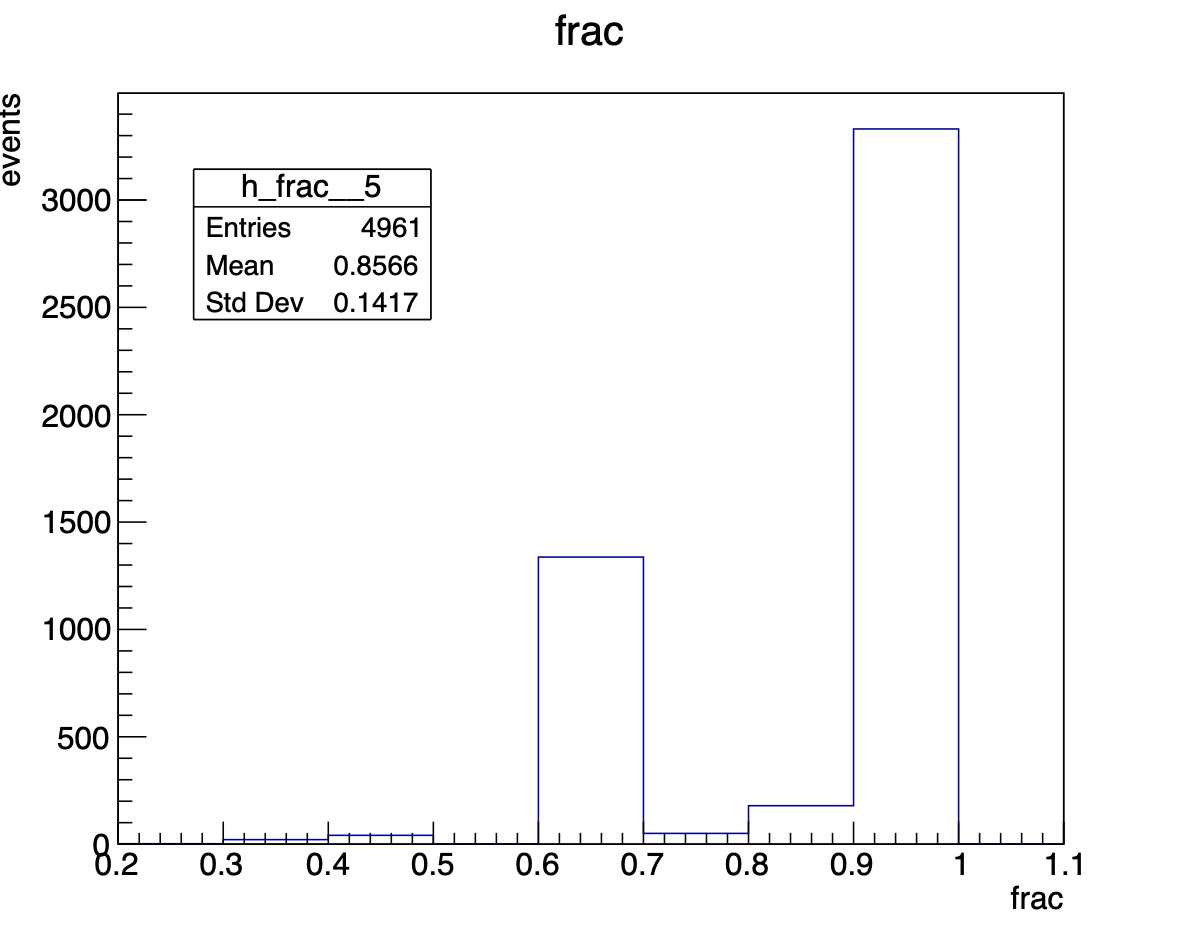 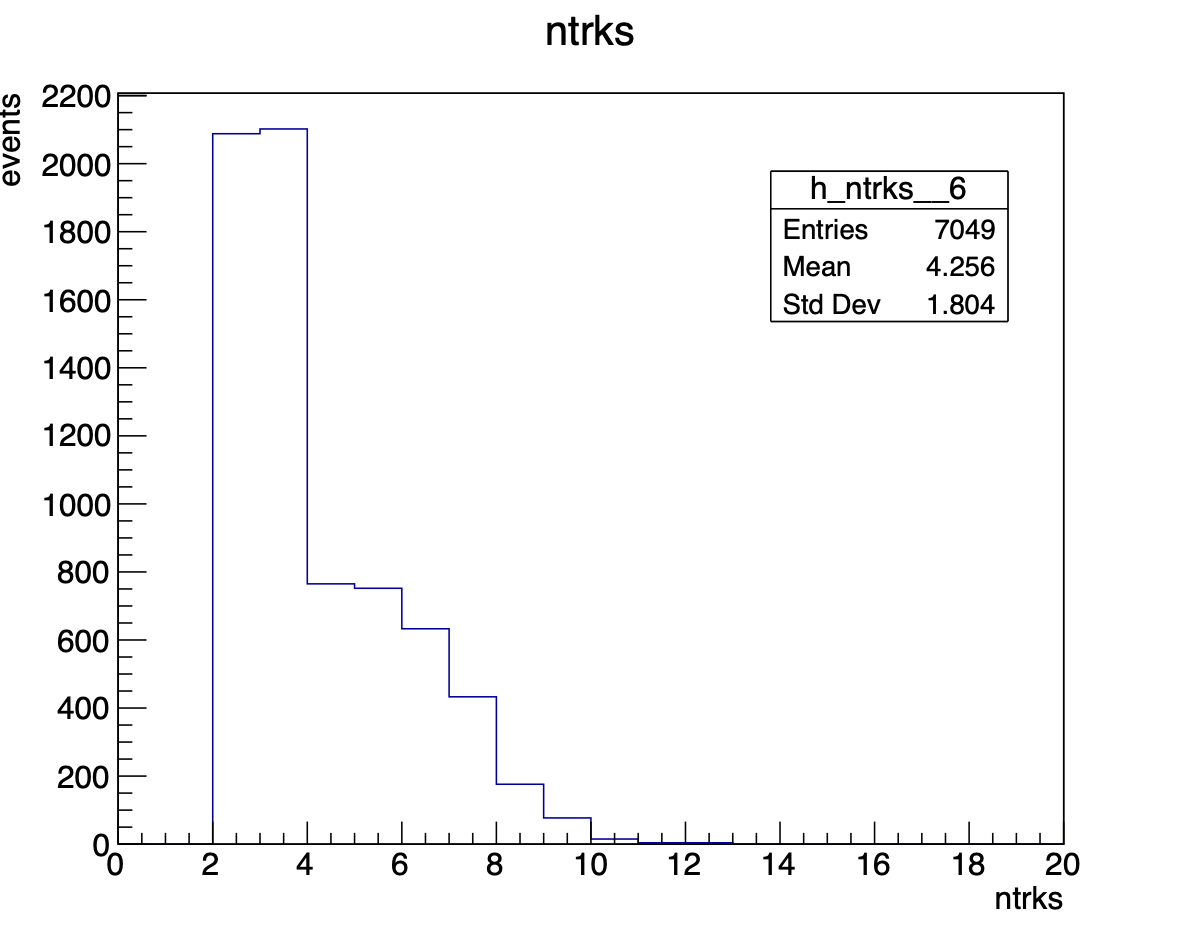 IP beam
IP daughters
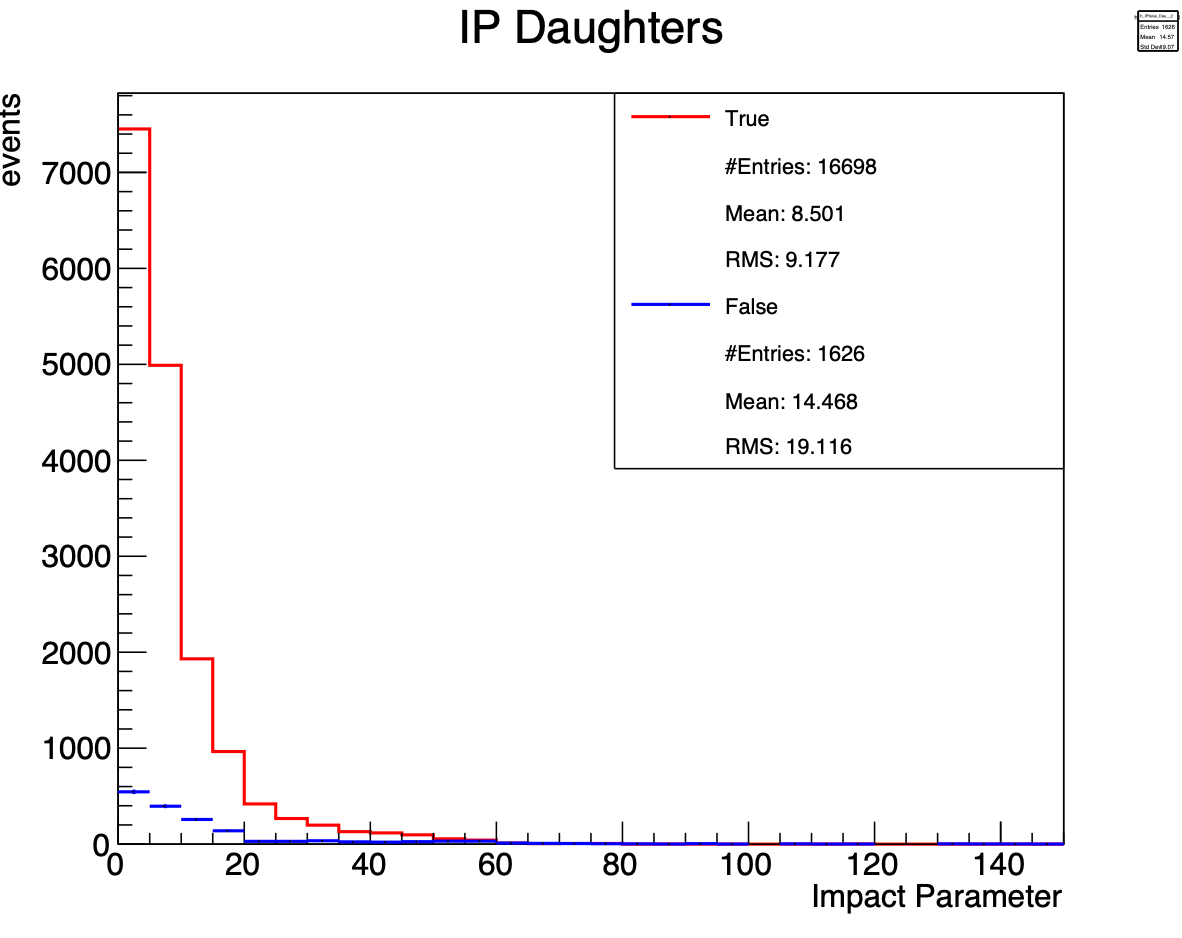 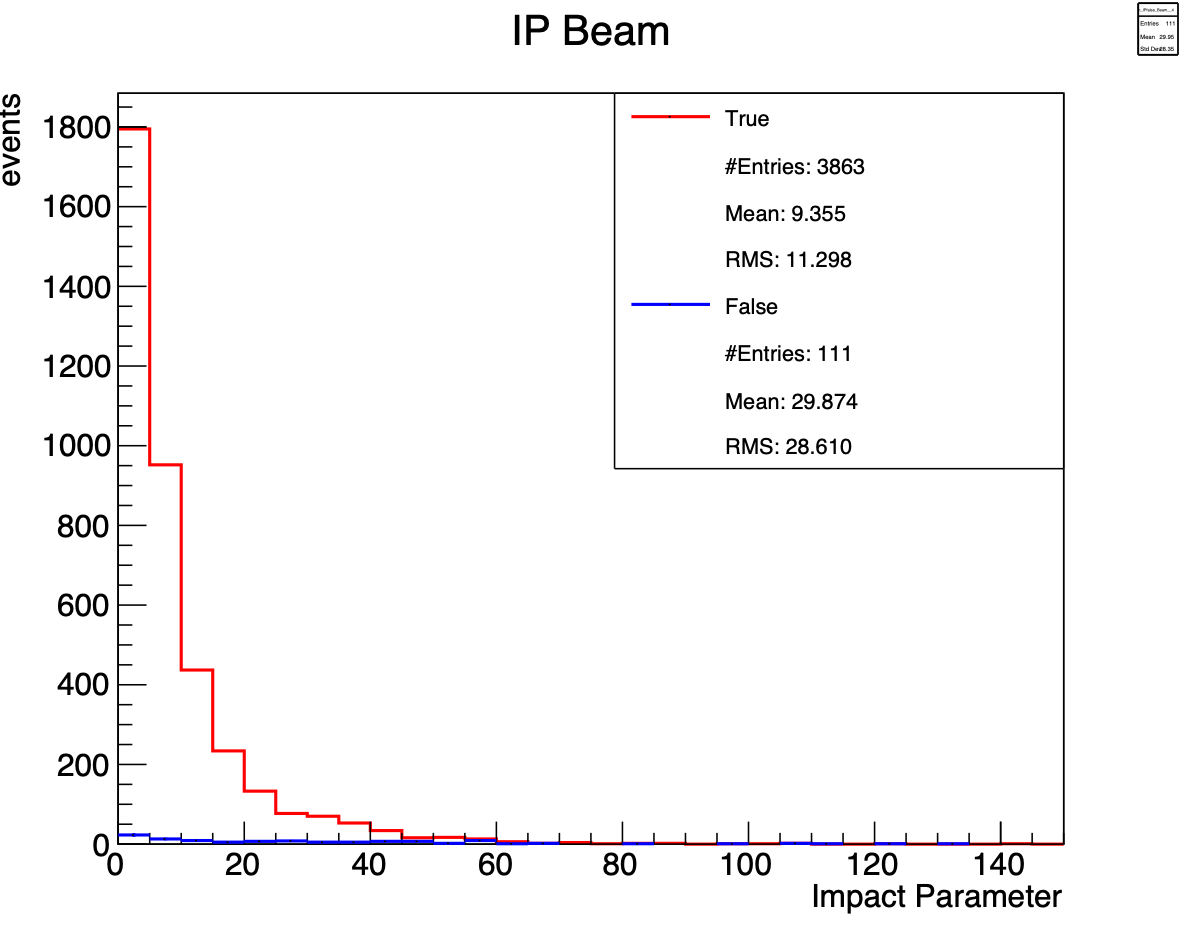 [Speaker Notes: b26]
C2H4 Target MC Reco - Purity of Tracks
Checking MC id of segments belonging to a track
Mean purity: 99.3% evaluated on 207860 tracks
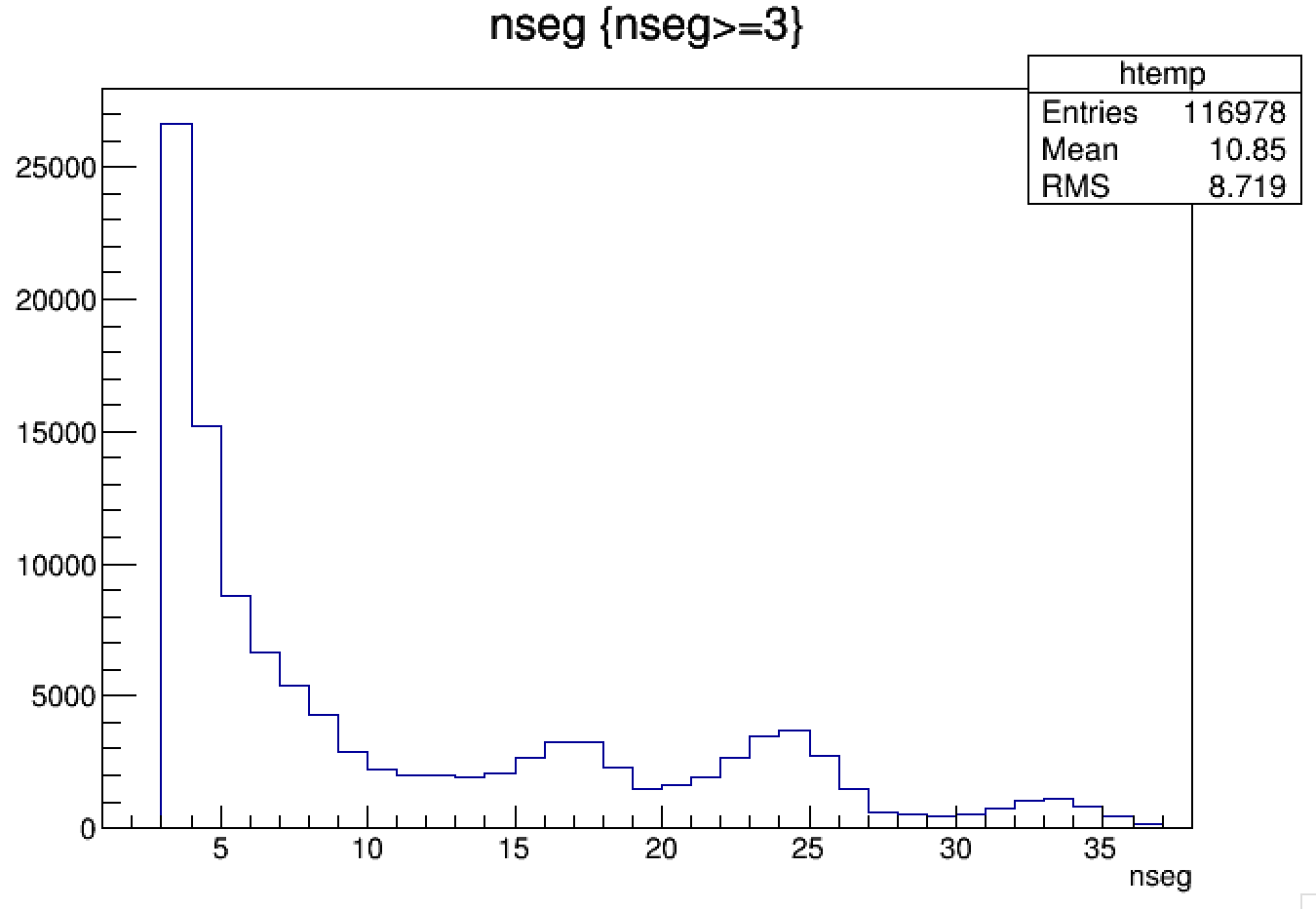 [Speaker Notes: b26]
C2H4 Target MC Reco - Vertex purity test
N tracks
Fraction of events with correct MC id
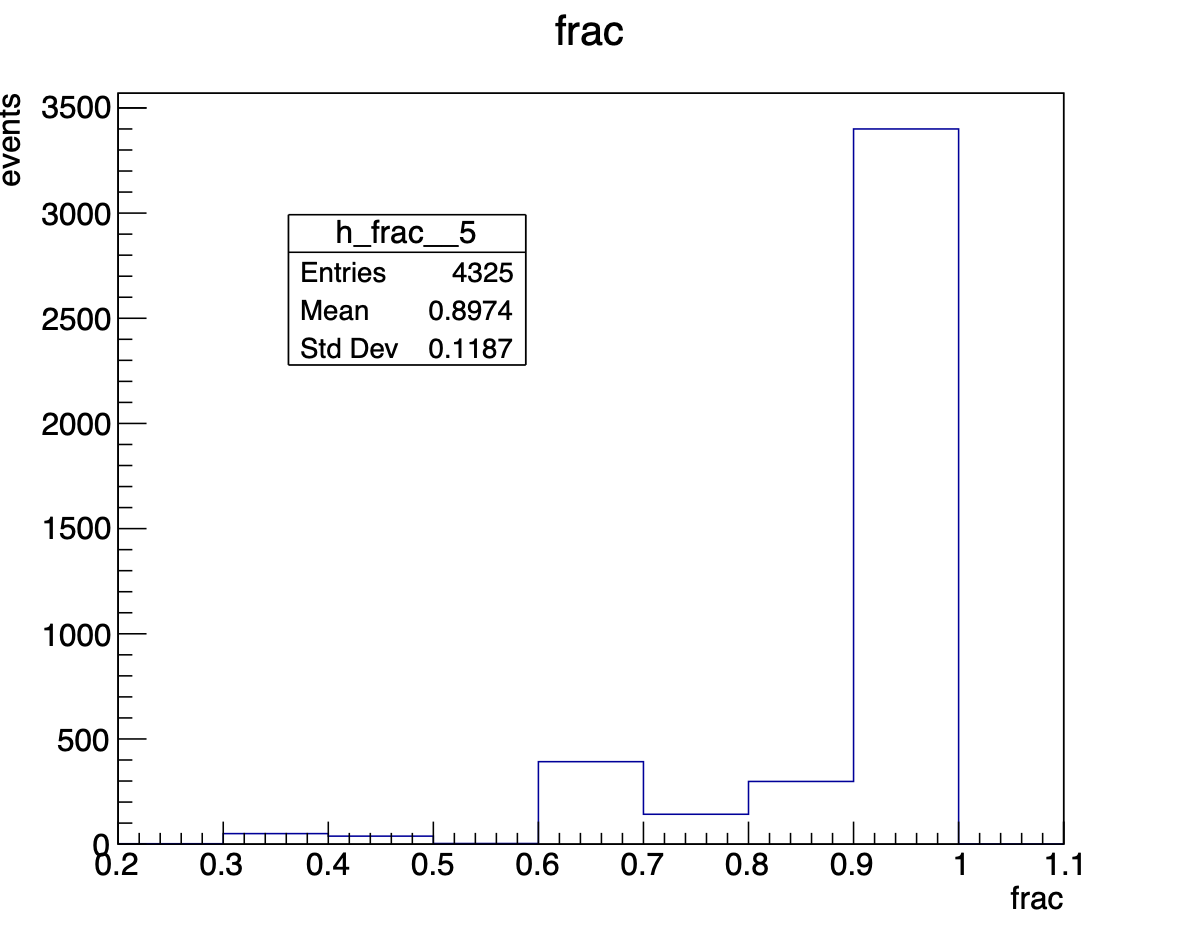 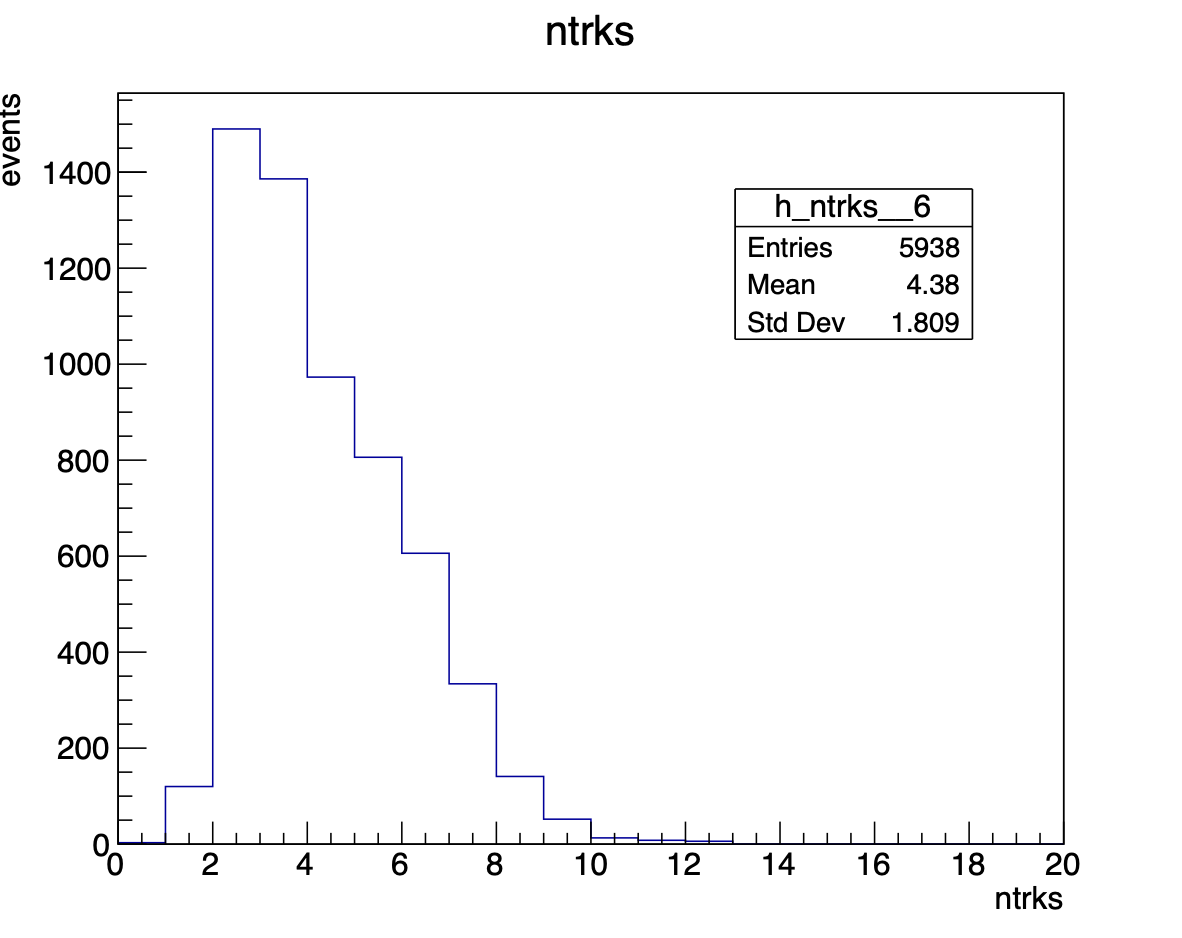 IP beam
IP daughters
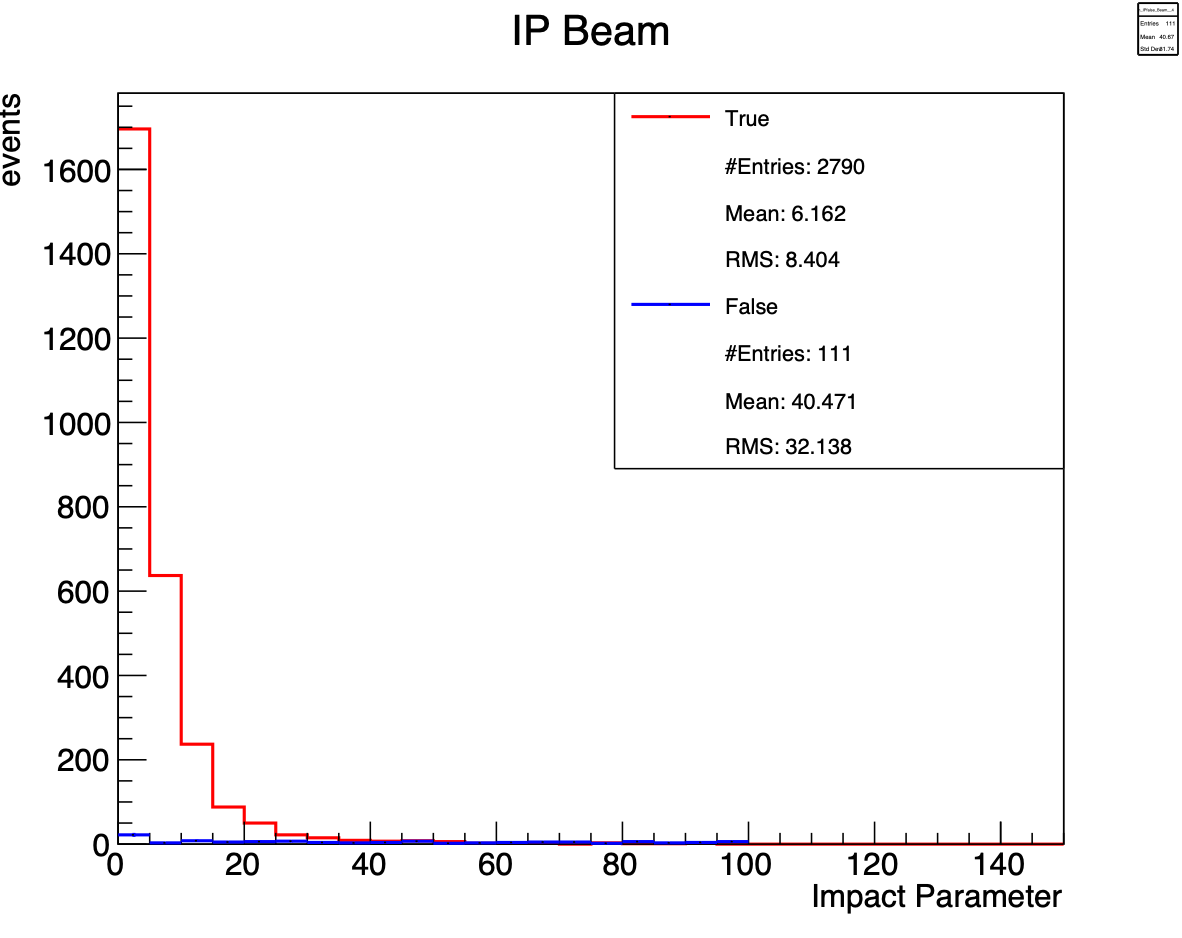 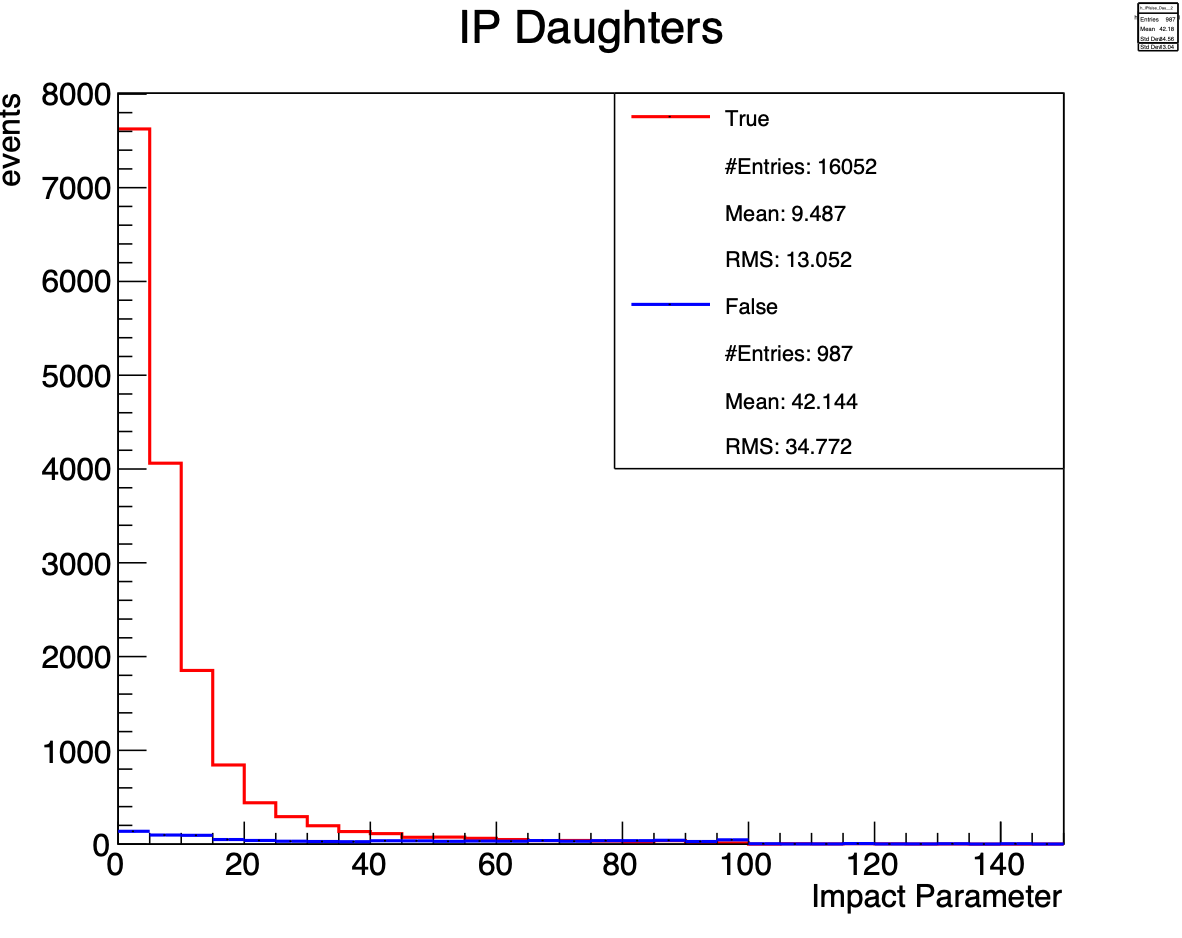 [Speaker Notes: b26]
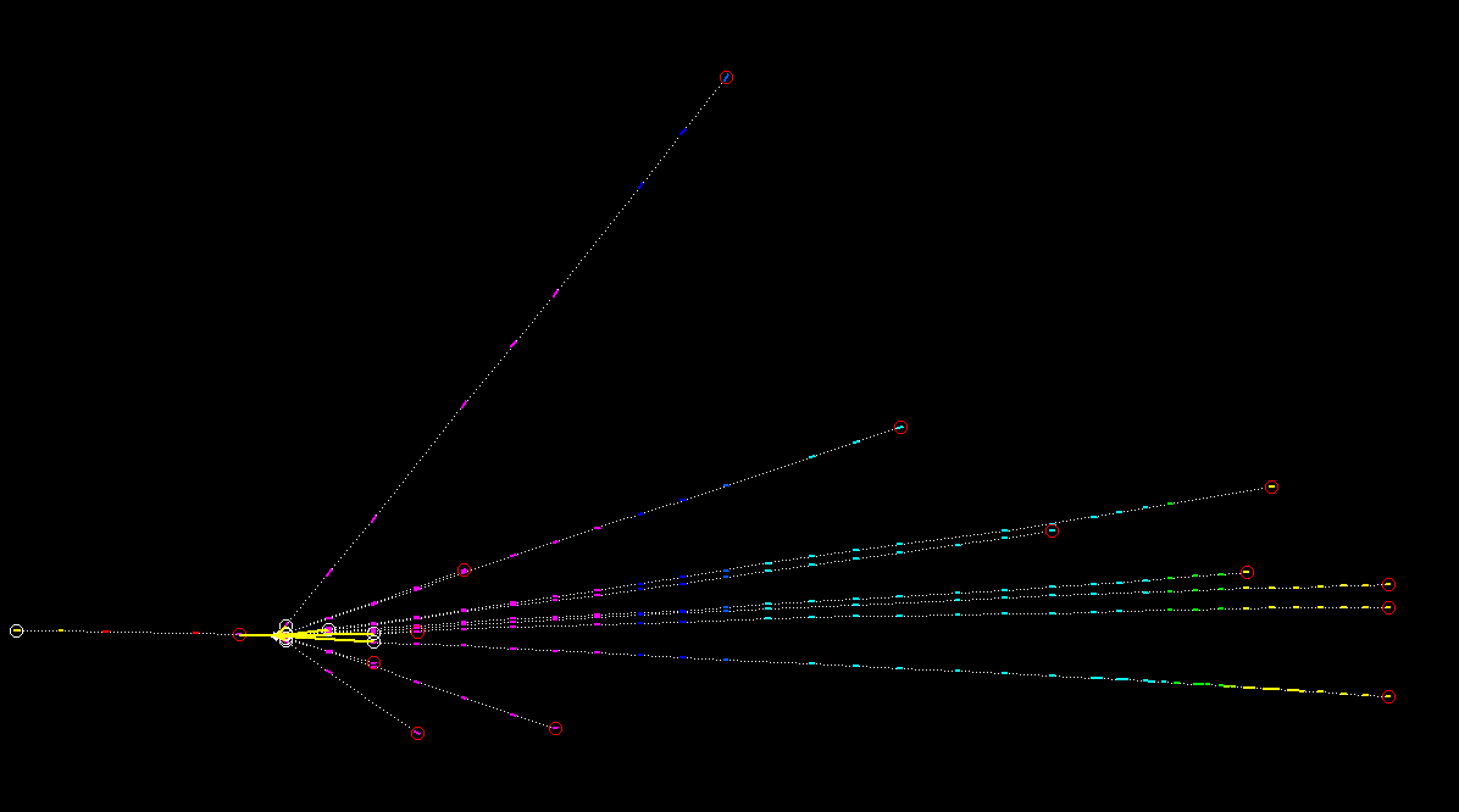 Cross section evaluation
Cross Section Measurement
# of fragments in the interval 
# of ions colliding on the target
# of particles in the target: , with:
target density:                     
target thickness:        per layer        per layer

molar mass:                     
 bin
 = reconstruction efficiency
One detector… many measurements!
The energy loss within S1 is not negligible
We divide S1 into sub-sections
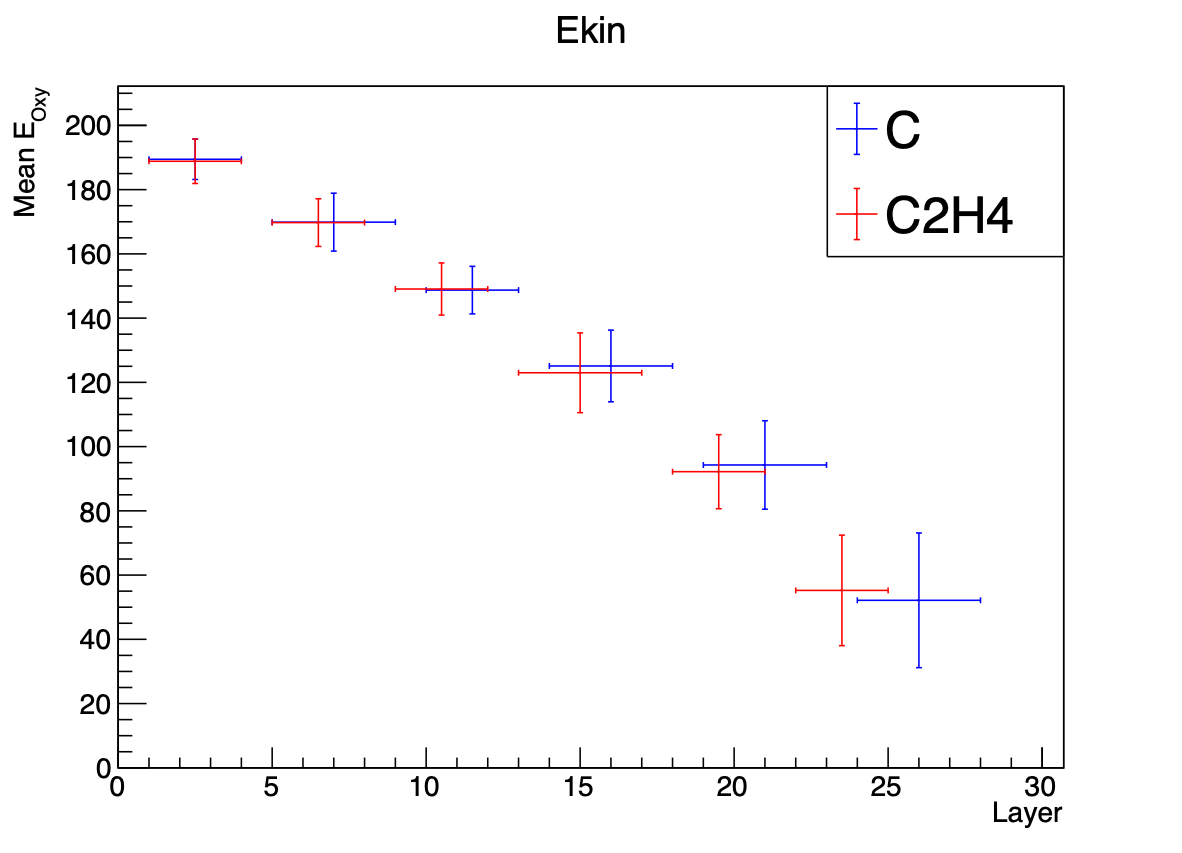 C:
(189 ± 6) MeV/n
(170 ± 9) MeV/n
(149 ± 7) MeV/n
(125 ± 11) MeV/n
(94 ± 14) MeV/n
(52 ± 21) MeV/n

C2H4:
(189 ± 7) MeV/n
(170 ± 7) MeV/n
(149 ± 8) MeV/n
(123 ± 12) MeV/n
(92 ± 12) MeV/n
(55 ± 17) MeV/n
H:
(189 ± 7) MeV/n
(170 ± 9) MeV/n
(149 ± 8) MeV/n
(124 ± 12) MeV/n
(93 ± 14) MeV/n
(54 ± 21) MeV/n
The problem of  evaluation
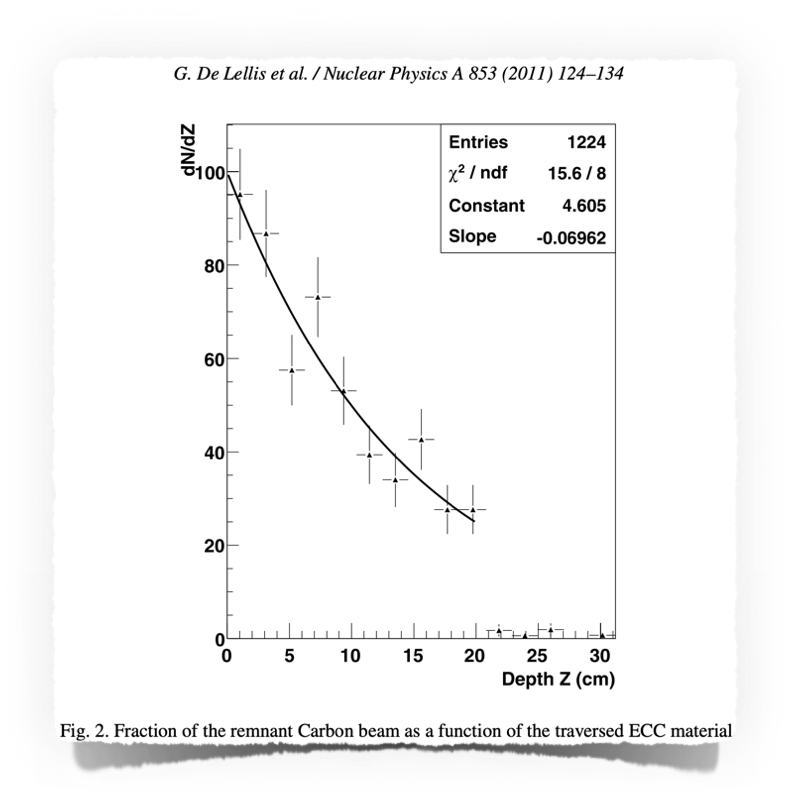 Each passive material layer can be considered a “new measurement”
The number of incident beam particle on each layer has to be evaluated and is affected by its efficiency
New approach: estimation from oxygen tracks
The problem of  evaluation
Oxygen: tracks with  rad
Bin grouped (size 5) to reduce efficiency problems in single layers
For fit only layers in bold have been considered (larger inefficiencies for data after)
 of a specific film evaluated from the fit and corrected for efficiency ()
C Target
C2H4 Target
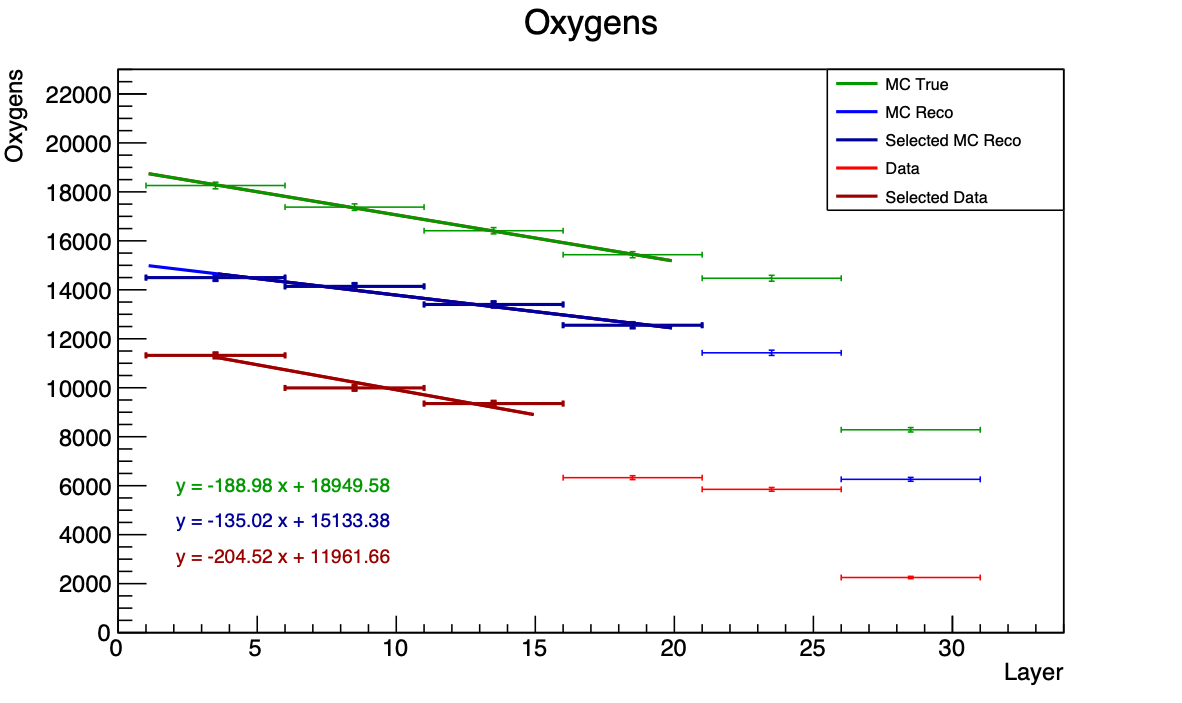 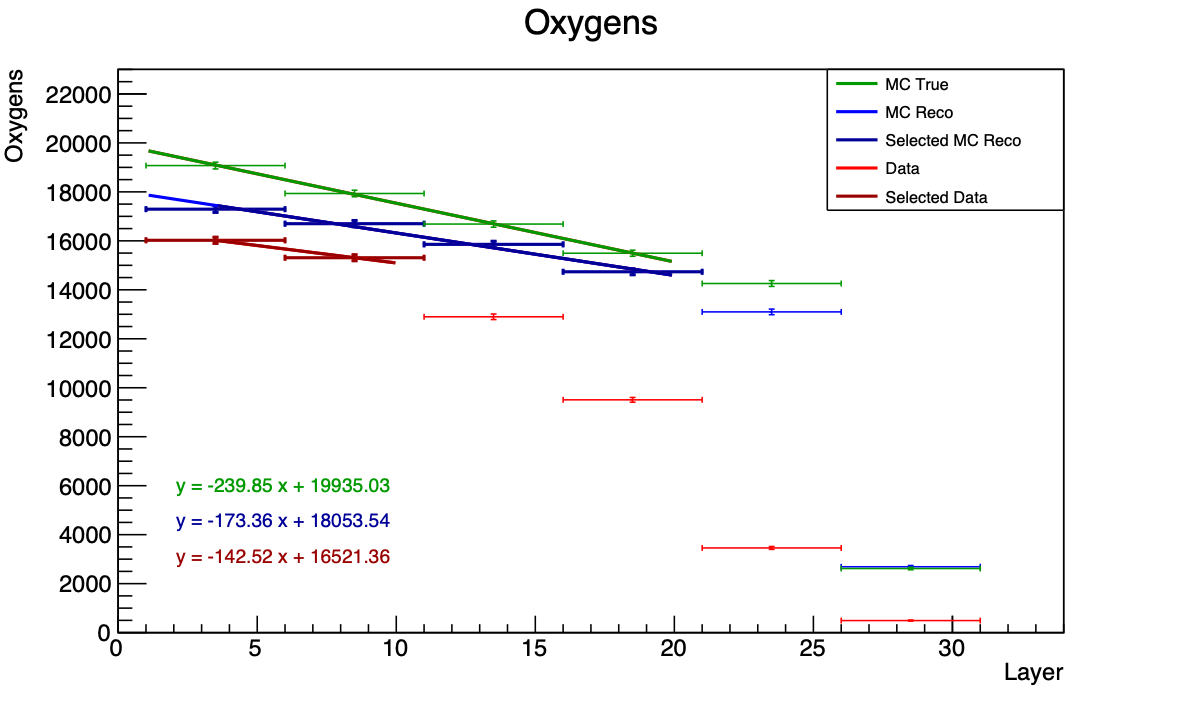 The problem of  evaluation
Cross section measurement sensitive to 
New attempts on-going for improving (only) oxygen reconstruction 
If successful, it will be a double check for cross section evaluation!
C Target
C2H4 Target
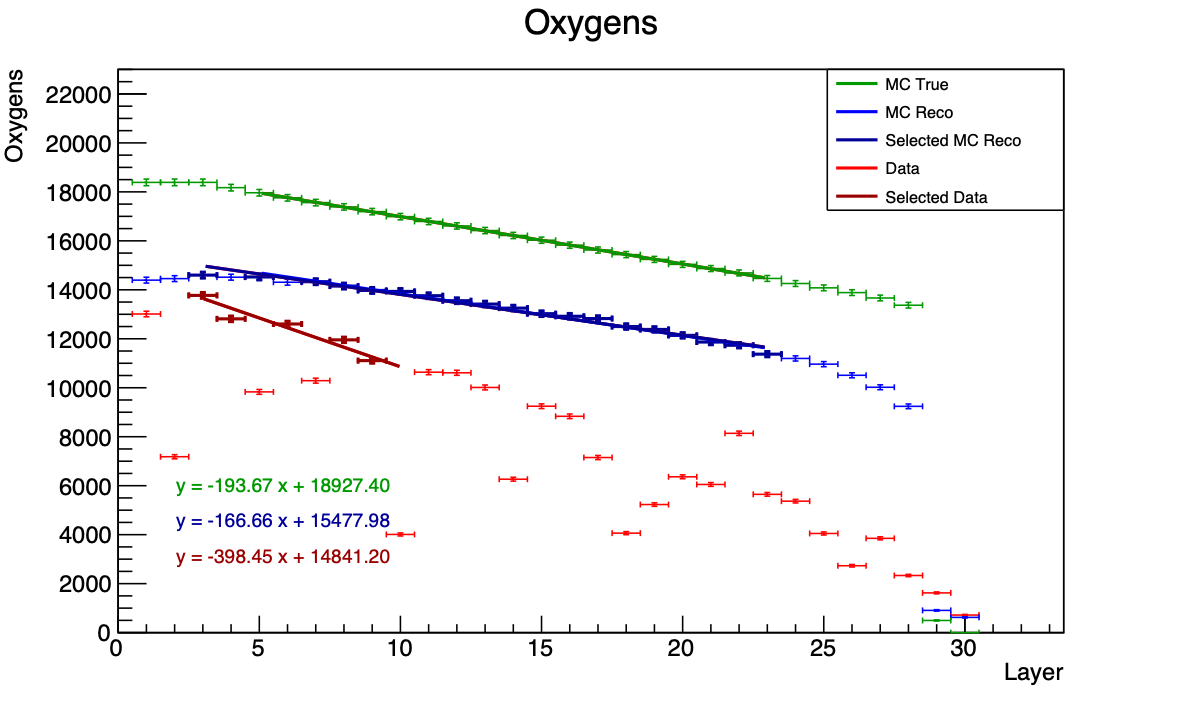 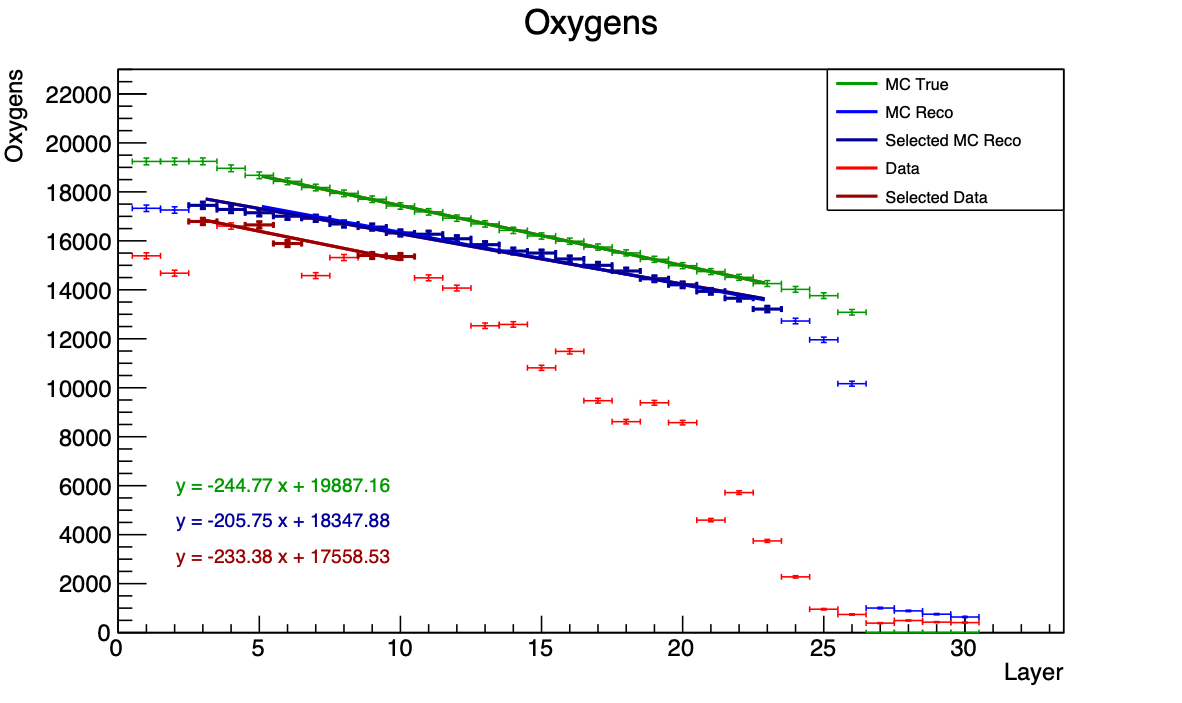 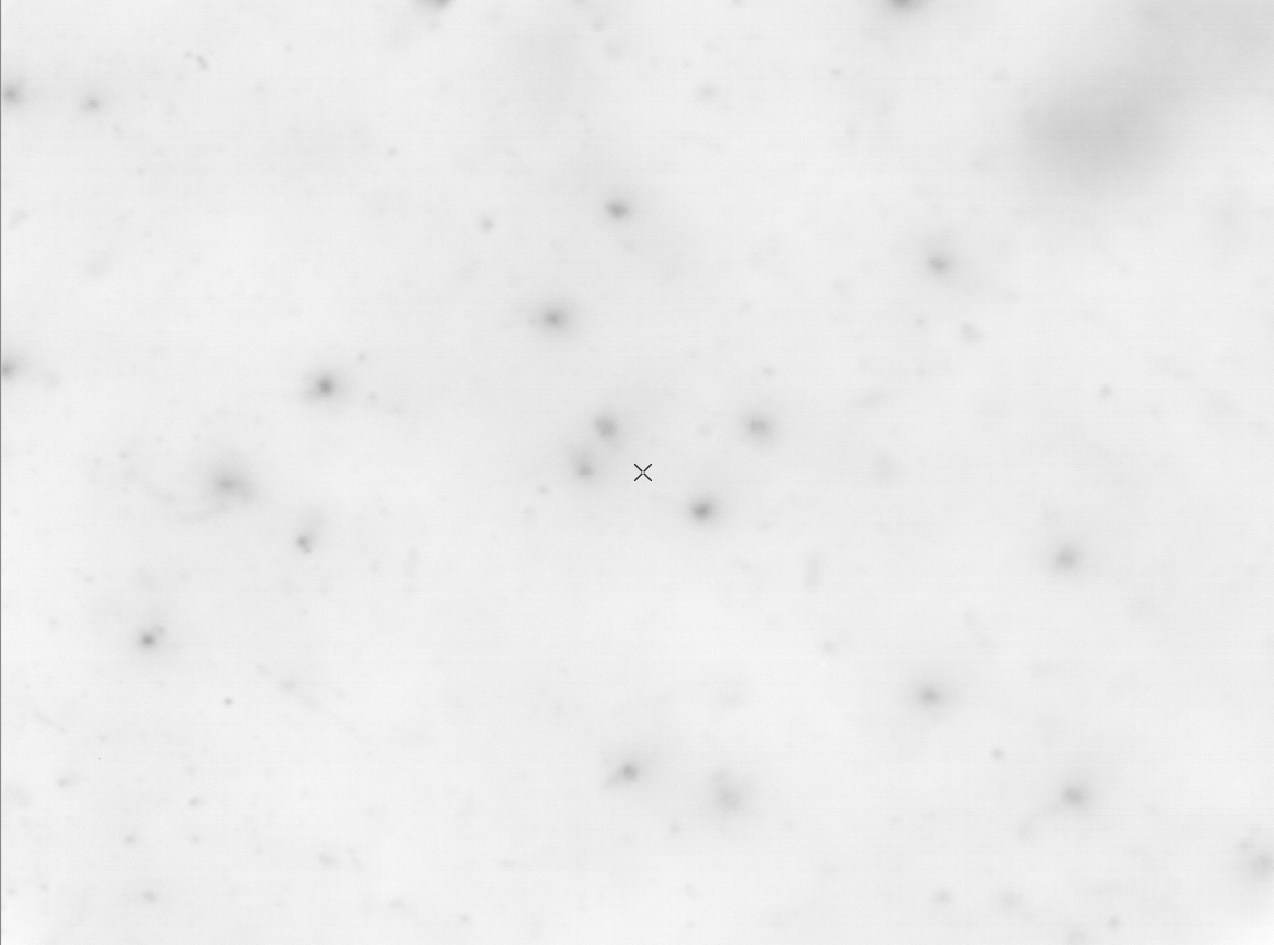 590 μm
797 μm
Closure test?
How to evaluate efficiencies? At the moment: 
We cannot evaluate efficiency from MC event by event (no trigger, no time stamp for emulsions…)

Comparison of integrated cross section at Z=3 and  with electronic detector setup
Comparison with literature
Other ideas?
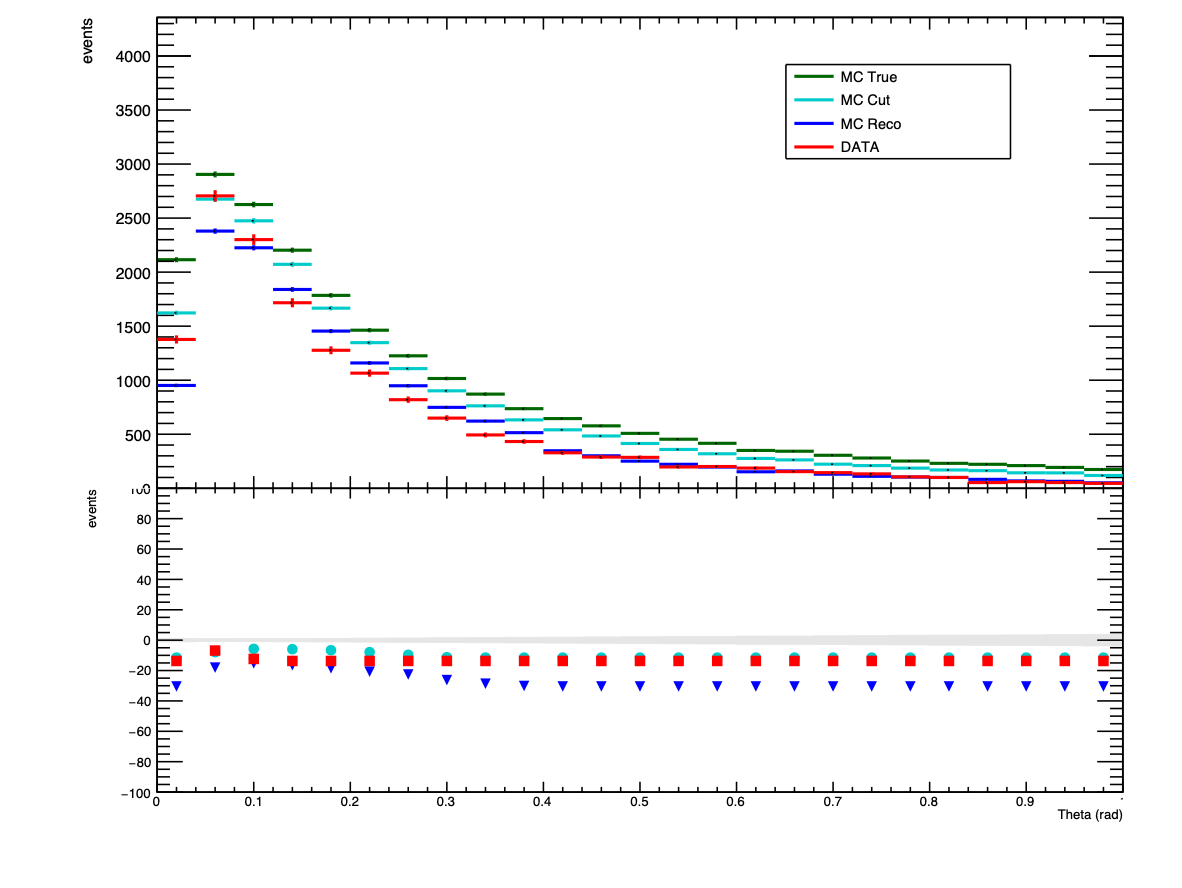 Angle distributions
C Target
C2H4 Target
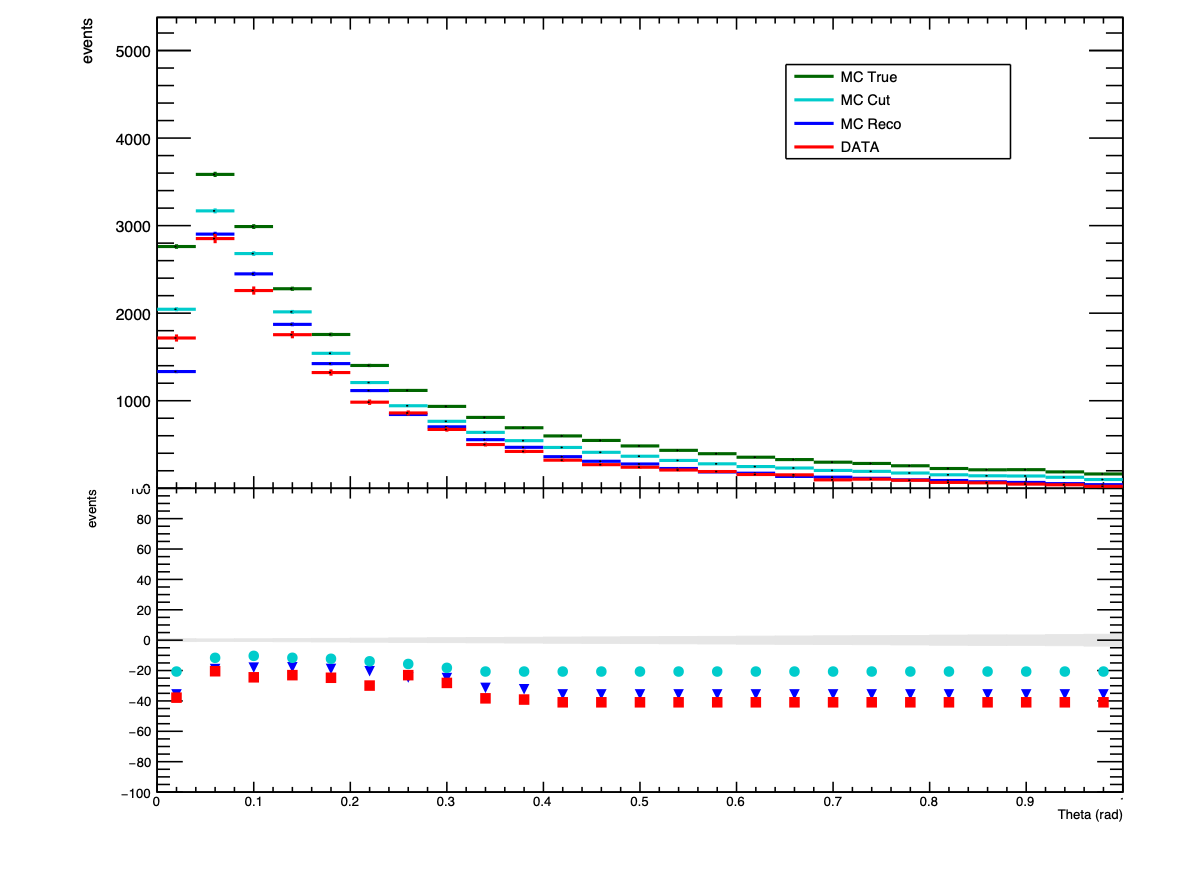 % [(X - MCT)/MCT]*100
% [(X - MCT)/MCT]*100
Thanks Riccardo!
Vertices multiplicity distributions
C Target
C2H4 Target
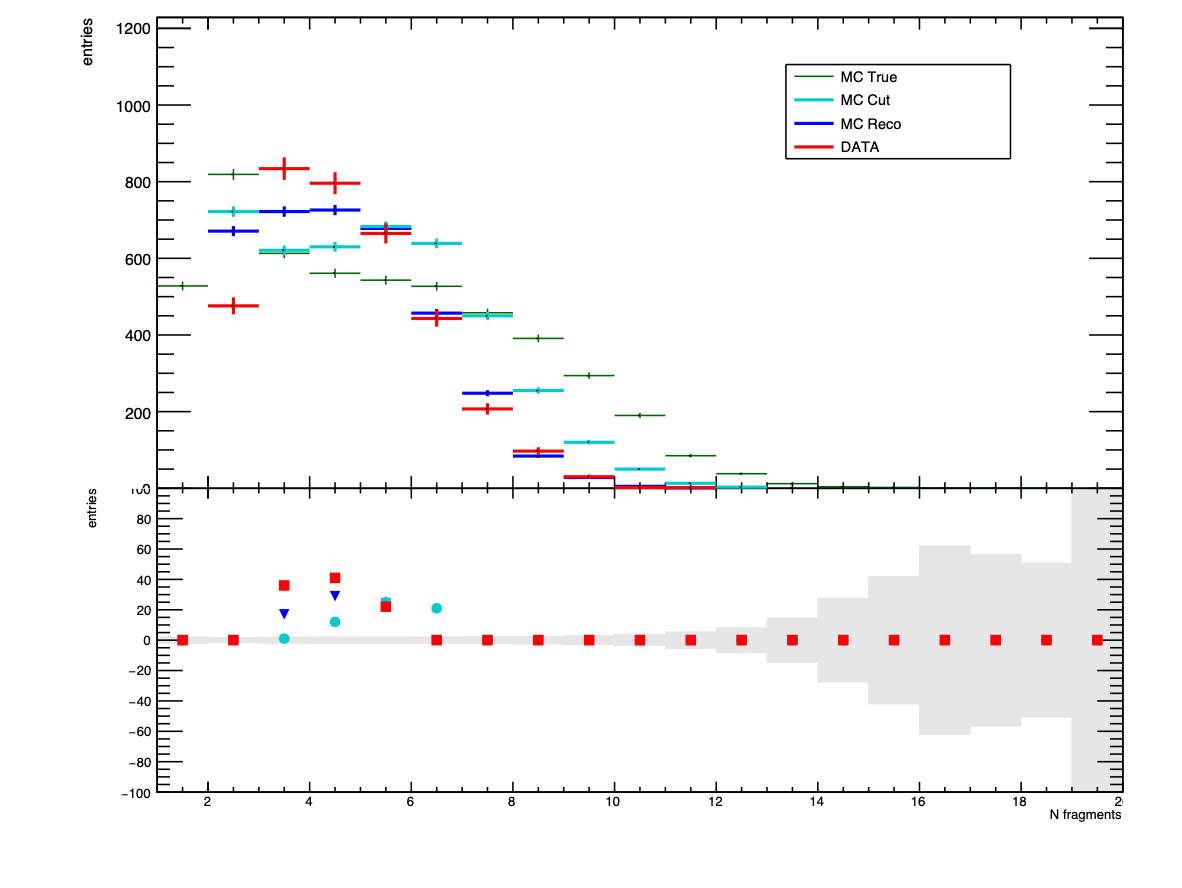 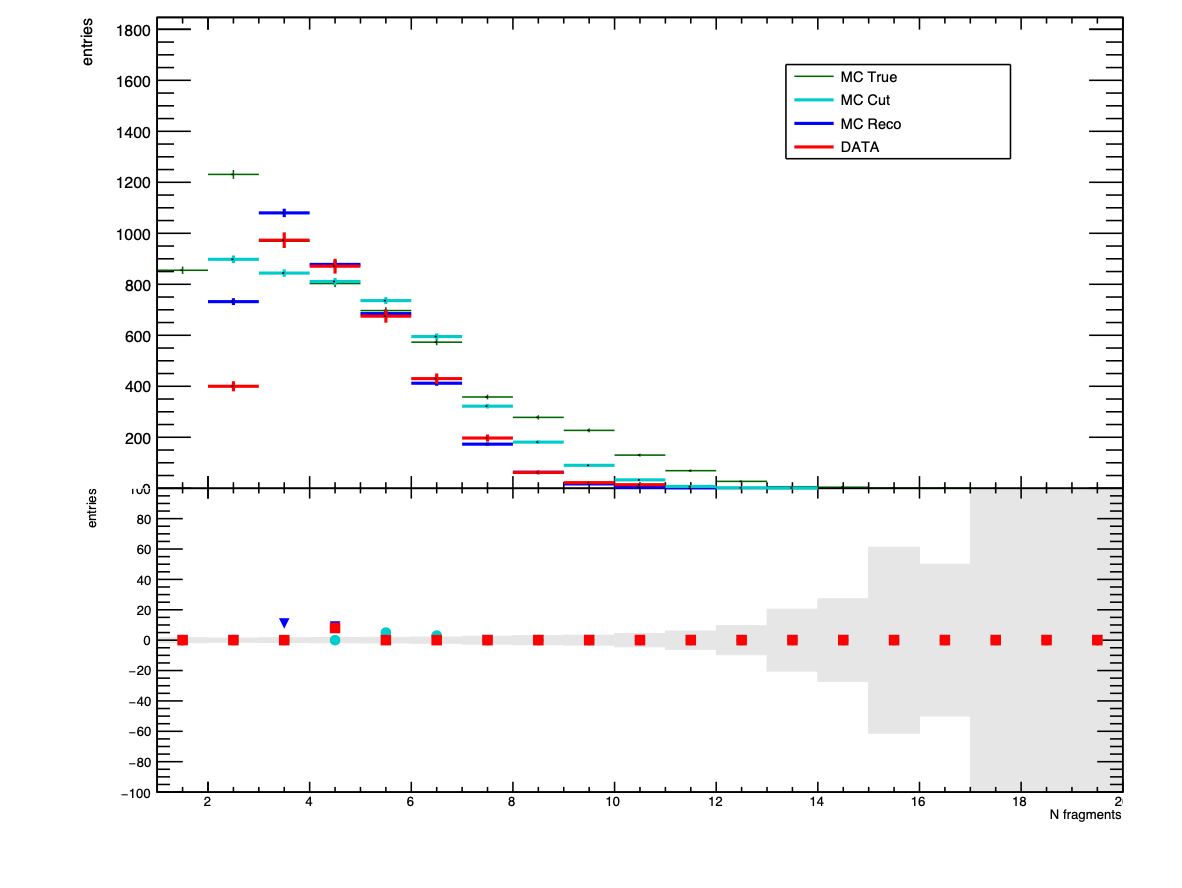 Number of vertices per layer
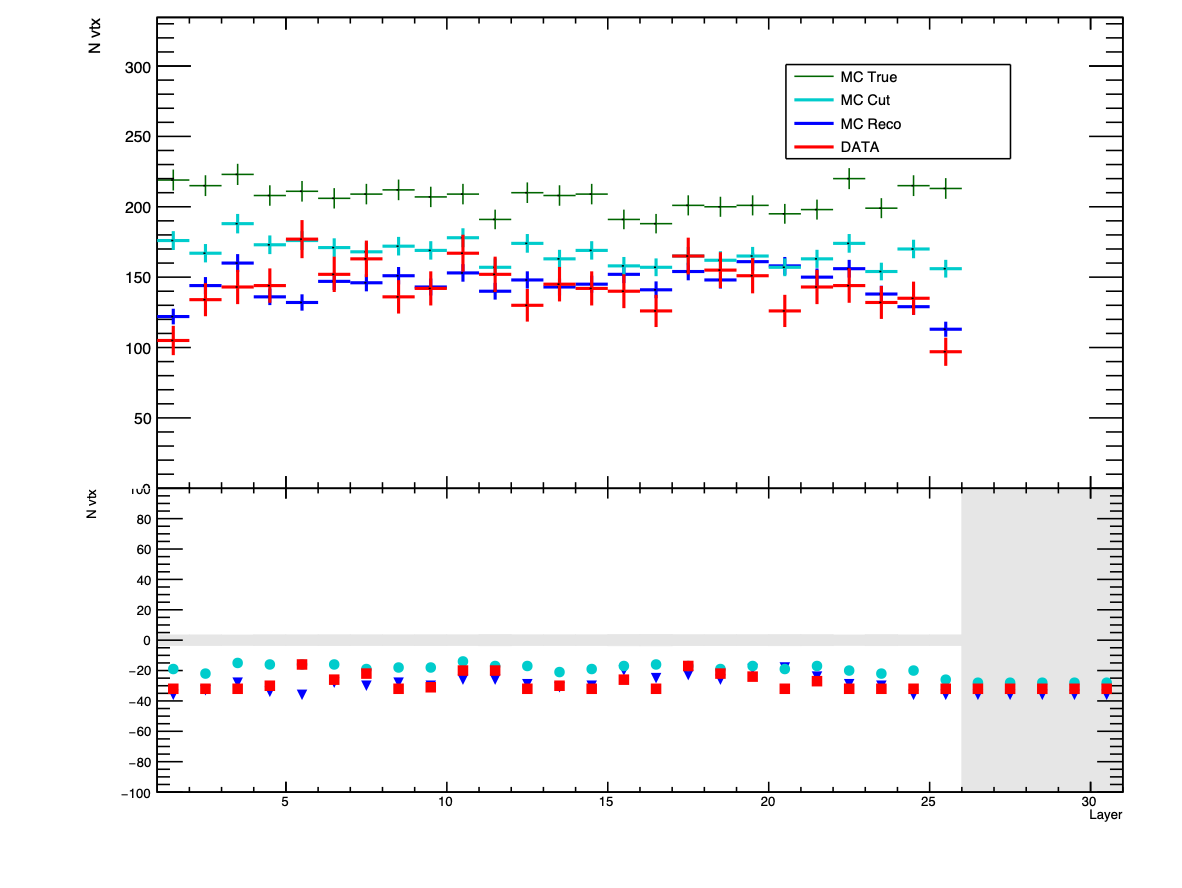 C Target
C2H4 Target
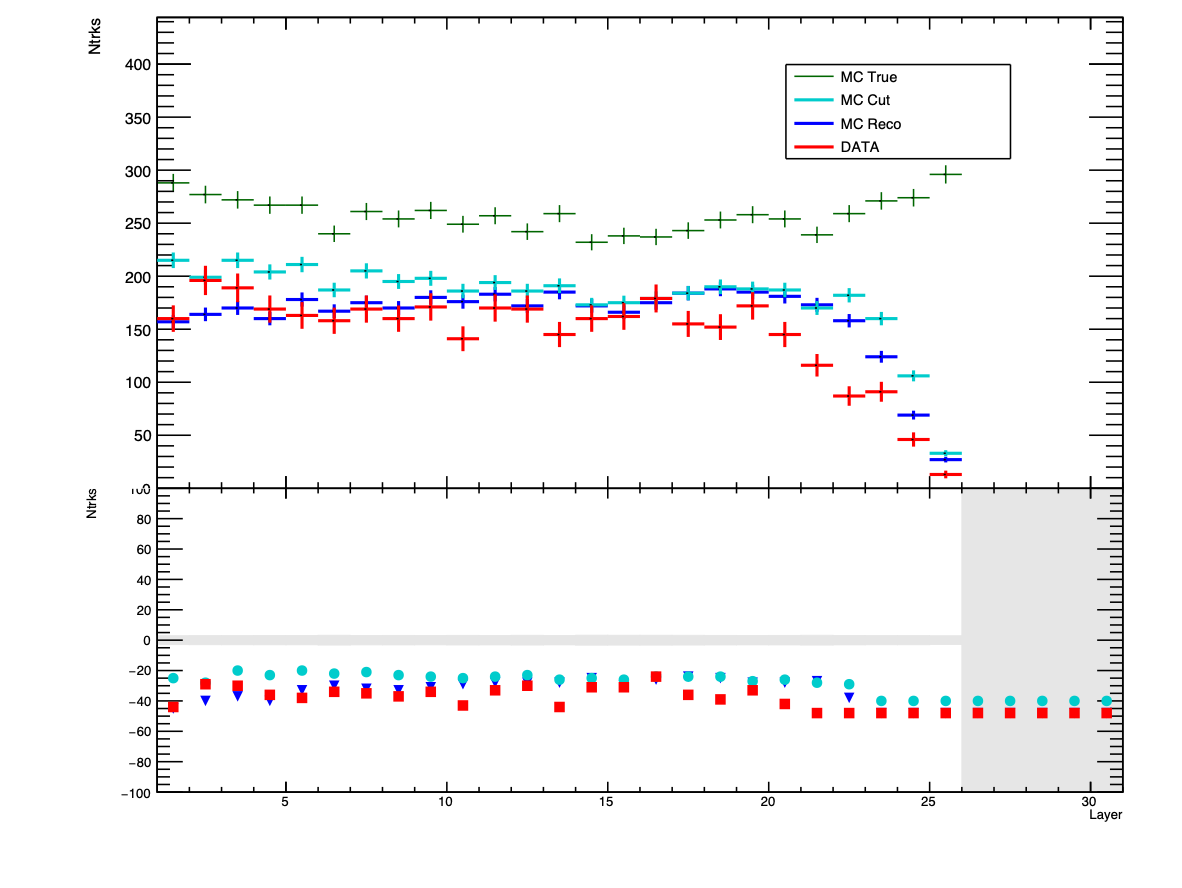 % [(X - MCT)/MCT]*100
% [(X - MCT)/MCT]*100
Number of fragments per layer
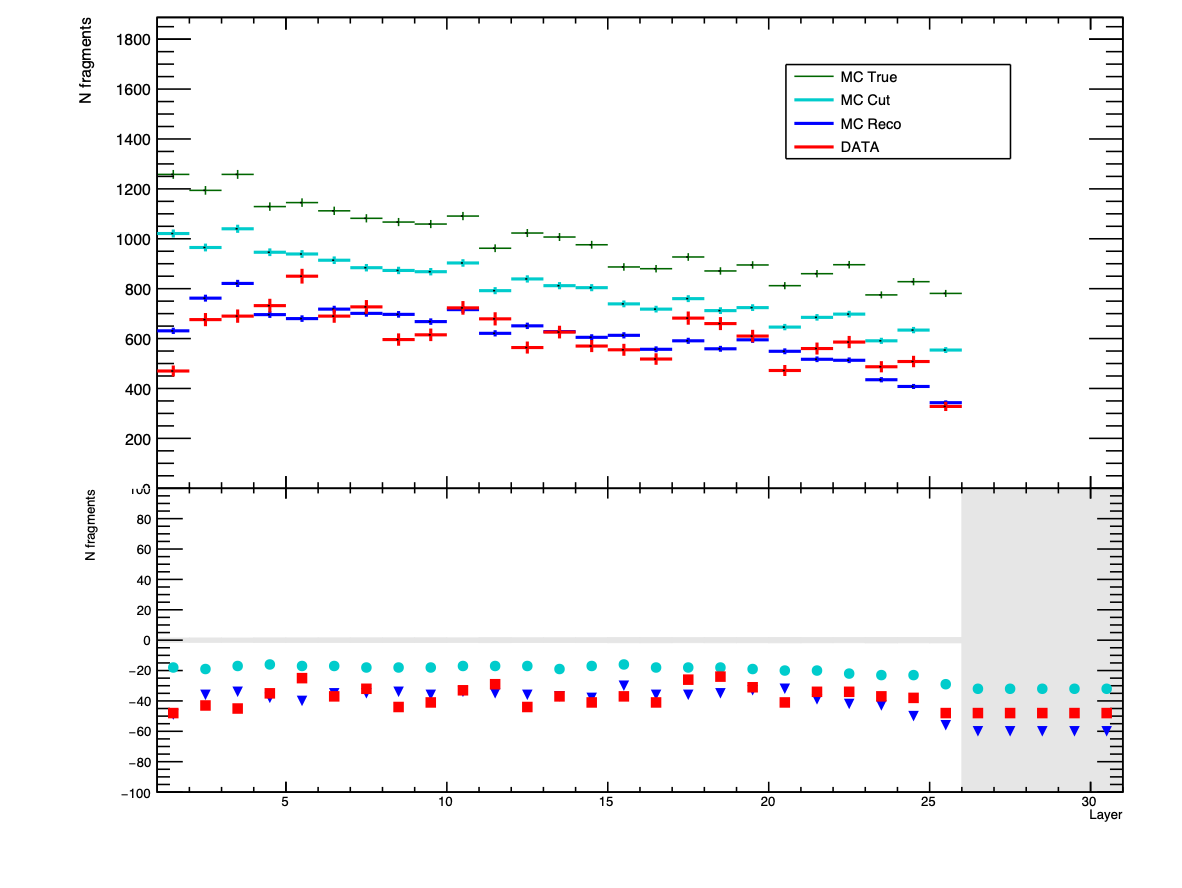 C Target
C2H4 Target
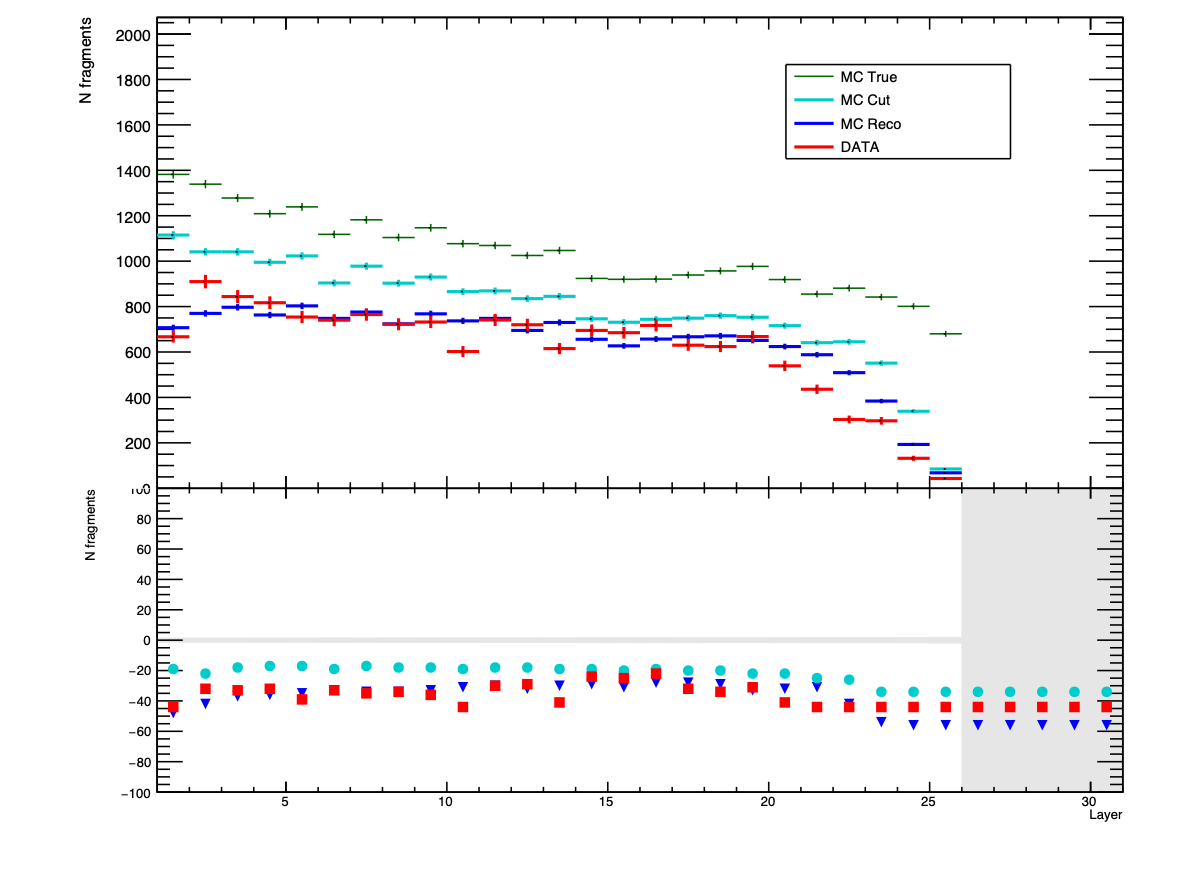 % [(X - MCT)/MCT]*100
% [(X - MCT)/MCT]*100
Total reaction cross section on C
PRELIMINARY
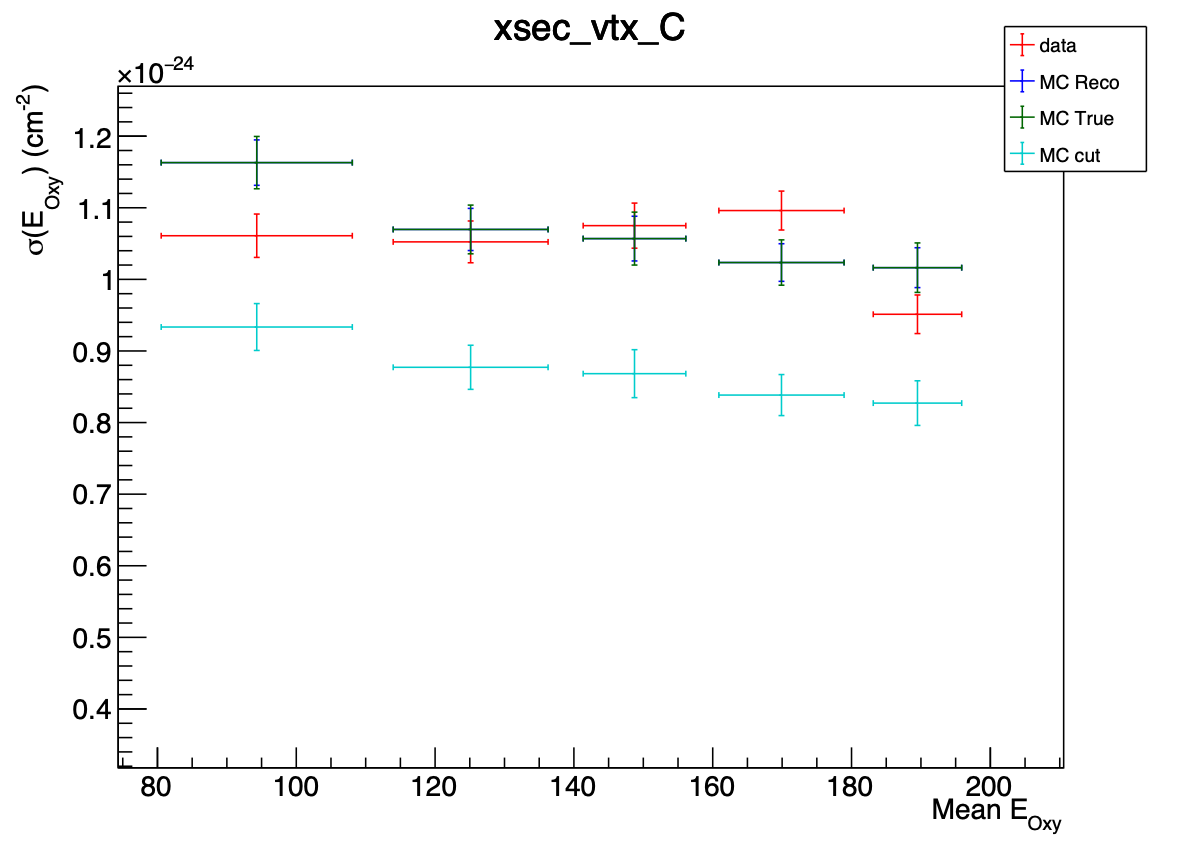 # of vertices
Total production cross section on C
PRELIMINARY
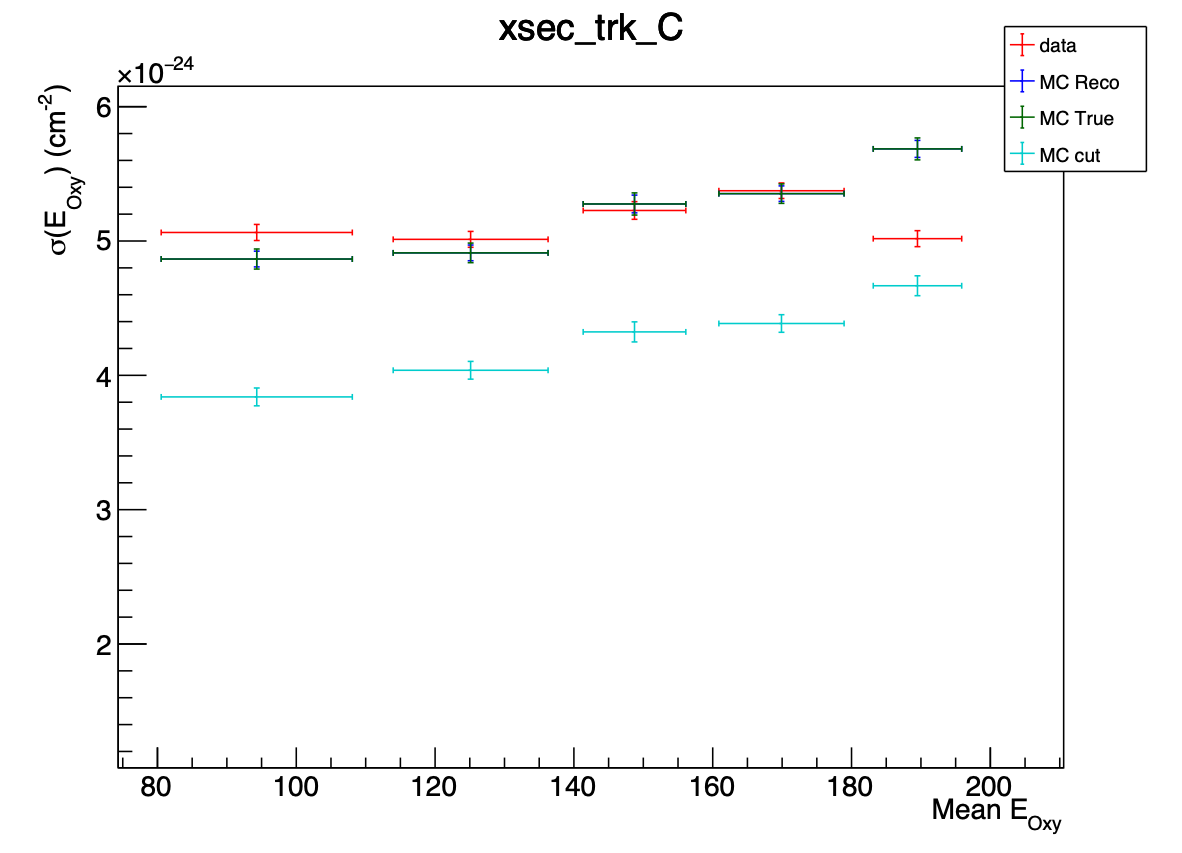 # of fragments
Total reaction cross section on C2H4
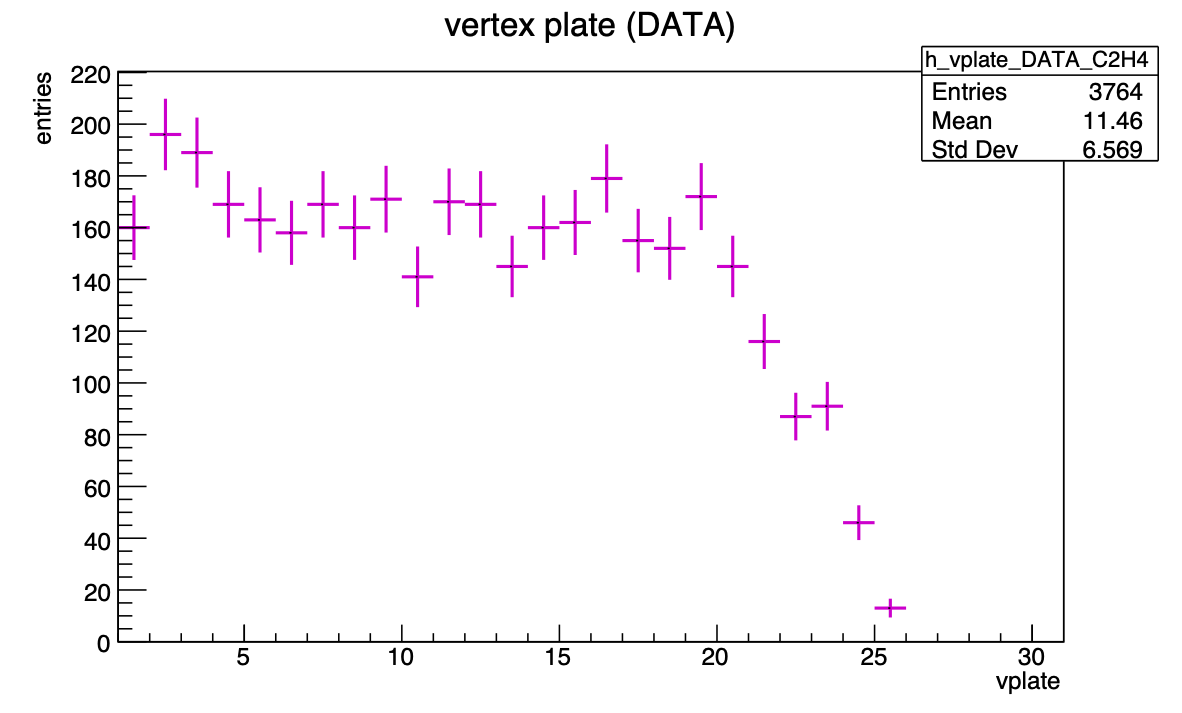 PRELIMINARY
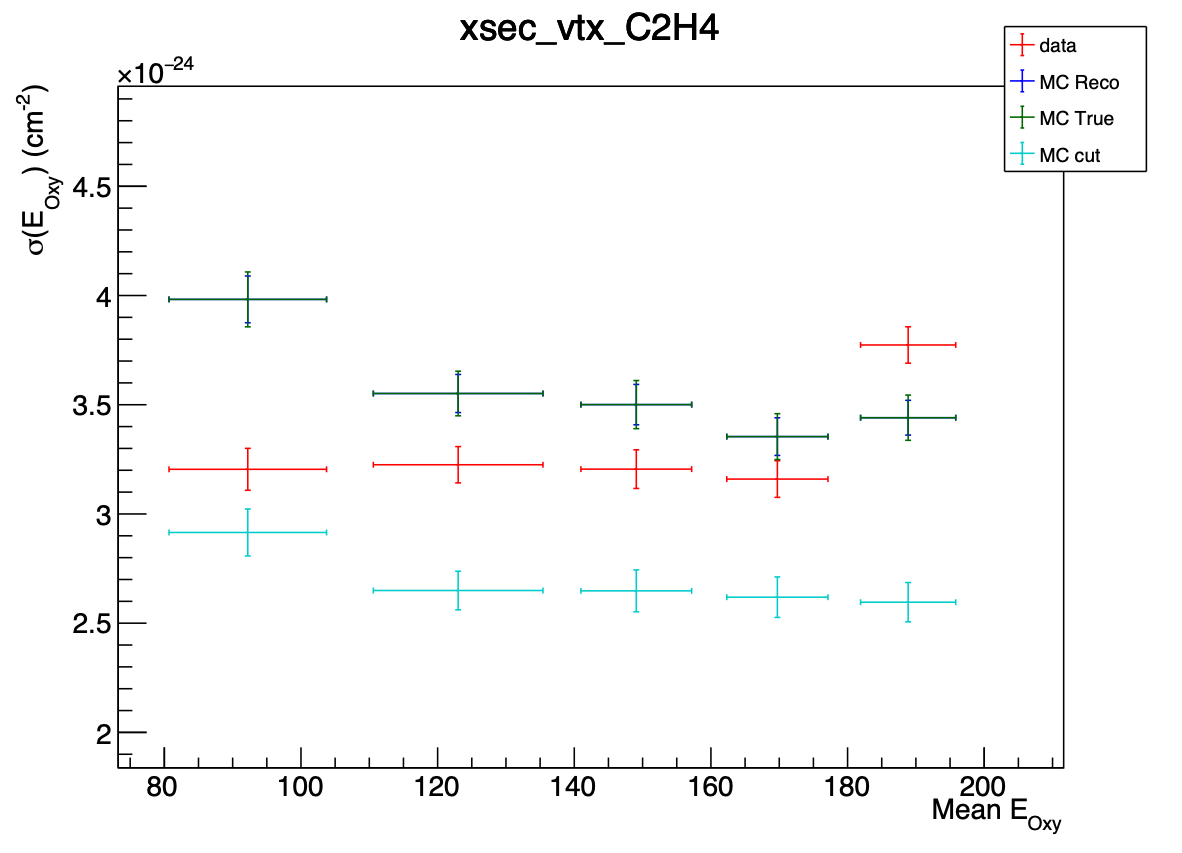 Plate 2-3 excess under investigation!
# of vertices
Total production cross section on C2H4
PRELIMINARY
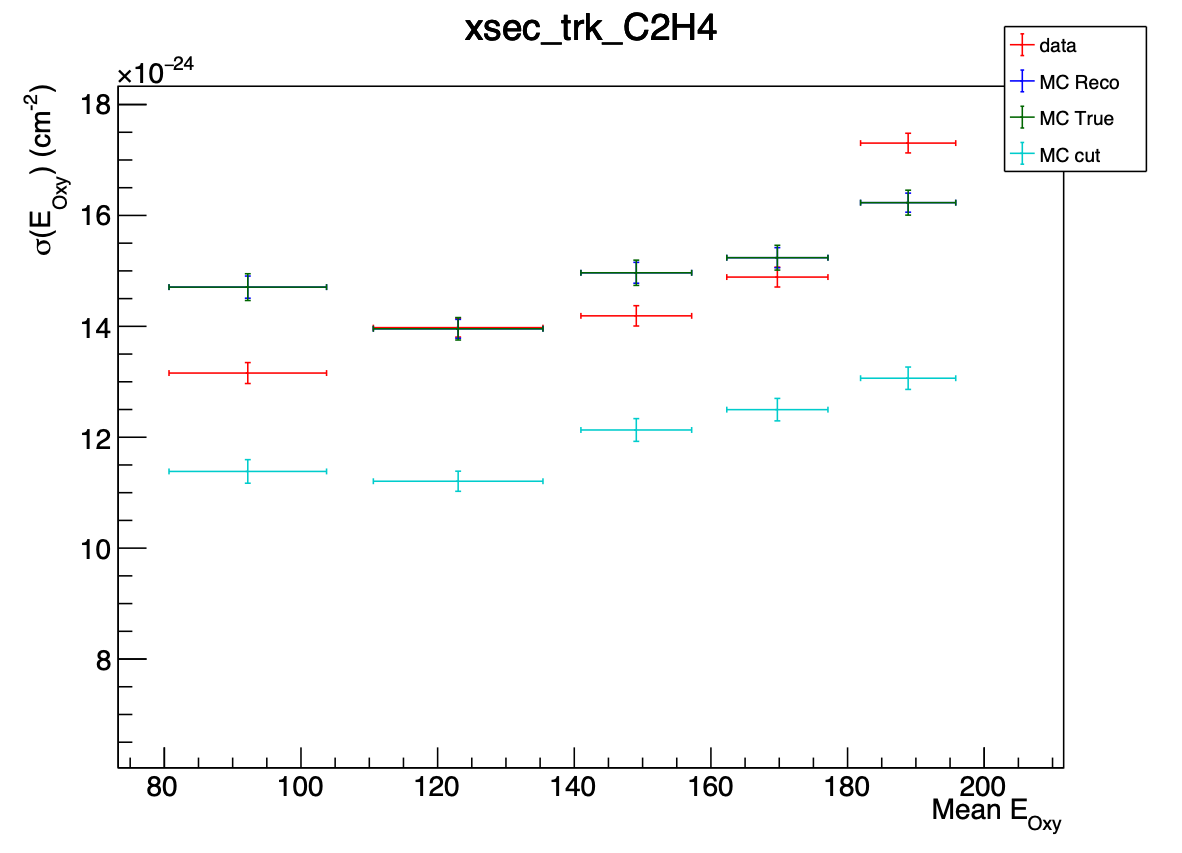 # of fragments
Integrated cross section H
Total production cross section
Total reaction cross section
PRELIMINARY
PRELIMINARY
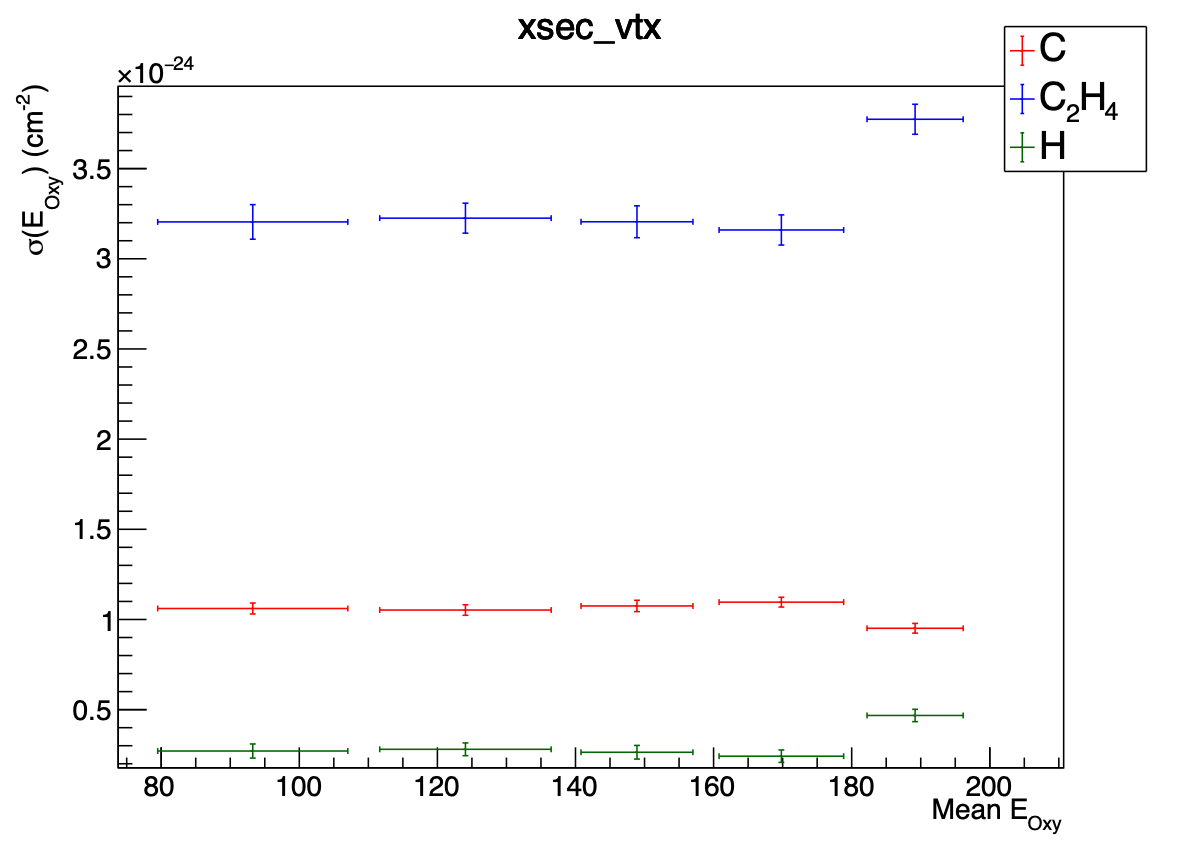 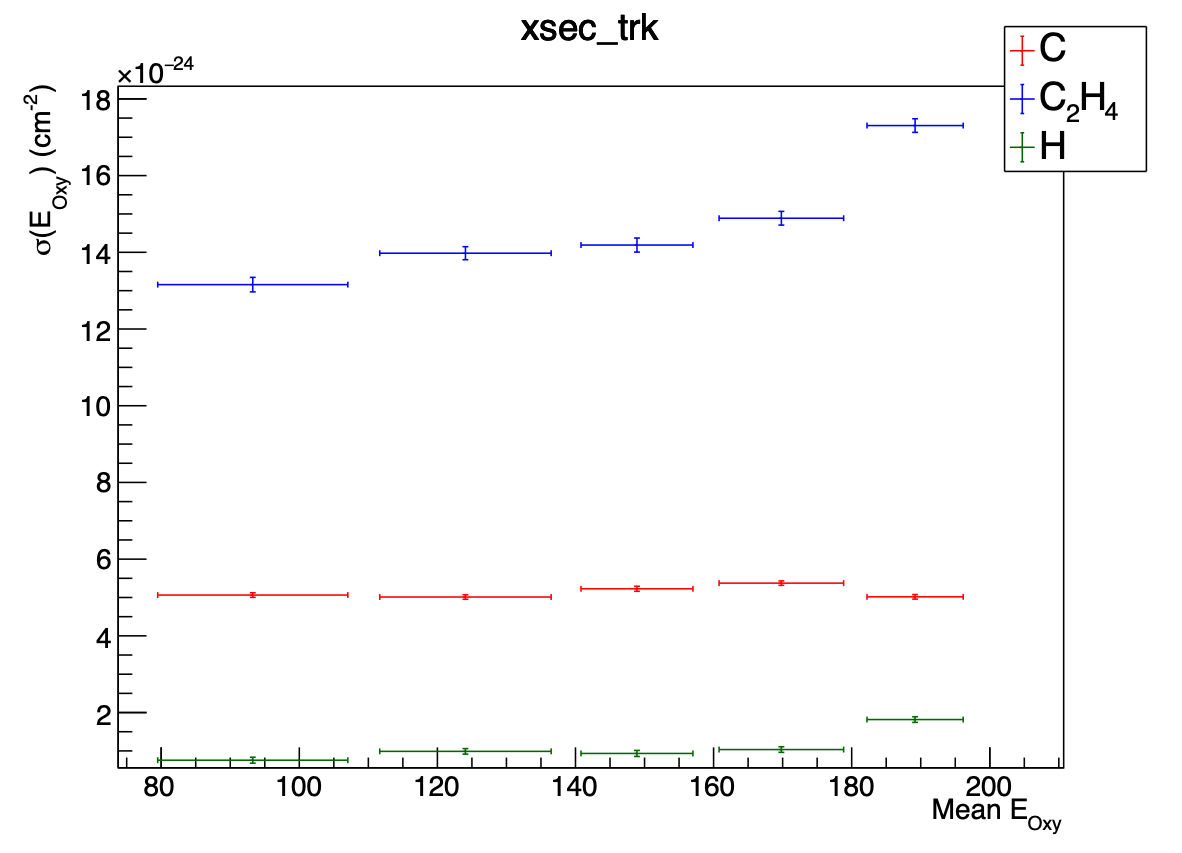 # of vertices
# of fragments
New article in preparation!
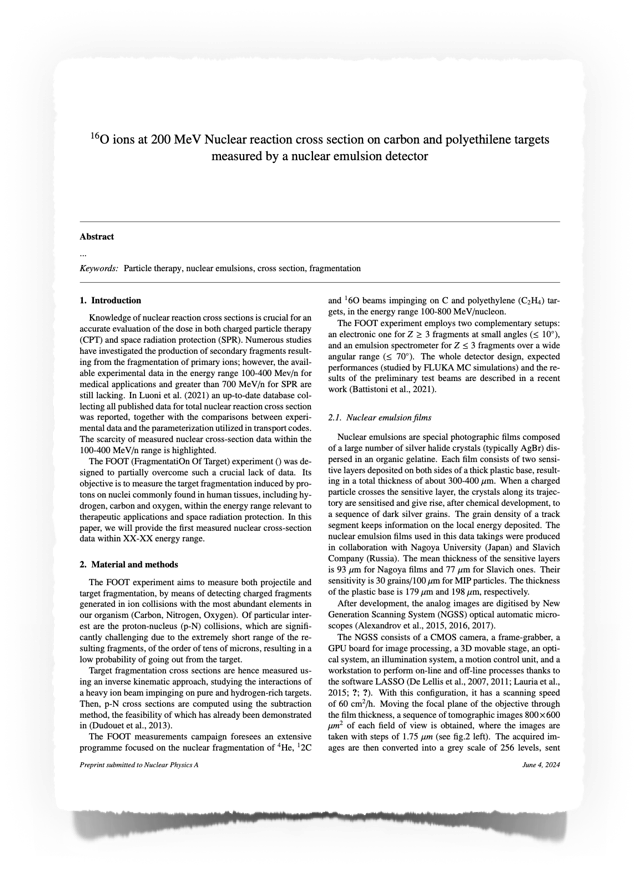 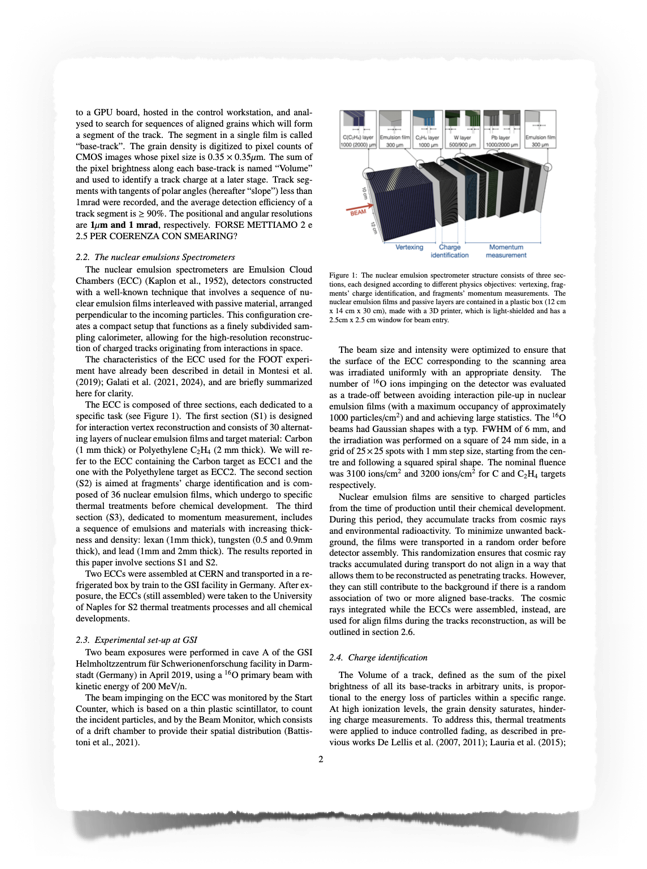 Possible Journals: 
Nuclear Physics A (IF 1.4)
Physical Review Letters C
Conclusions
Improvements:
MC description of detector response (“MC Reco”): background + misalignments
Oxygen @ 200 MeV/n on C and C2H4
Comparison between MC True, MC Reco and DATA improved
Estimation of the number of incoming oxygens in each S1 “sub-section”
Integrated Cross section evaluation at different energies
To do:
Closure test?
Systematics evaluation
Final checks and new publication soon

New paper on charge measurement PUBLISHED!
[Speaker Notes: © Copyright Showeet.com – Creative & Free PowerPoint Templates]
BACK UP SLIDES
[Speaker Notes: © Copyright Showeet.com – Creative & Free PowerPoint Templates]
Number of reconstructed vertices
Cuts for vertices selection:
n≥3, n = number of tracks (parent + daughters)
At least 2 daughters with at least 3 segments
[Speaker Notes: ----------------
nvtx MC: 4798	5567
nvtx MC RECO: 4031	4753
nvtx DATA: 4086	5136]
GSI1: Oxy@200 MeV/n on C target
Fragments’ Multiplicity
MC TRUE vs MC RECO
MC RECO vs DATA
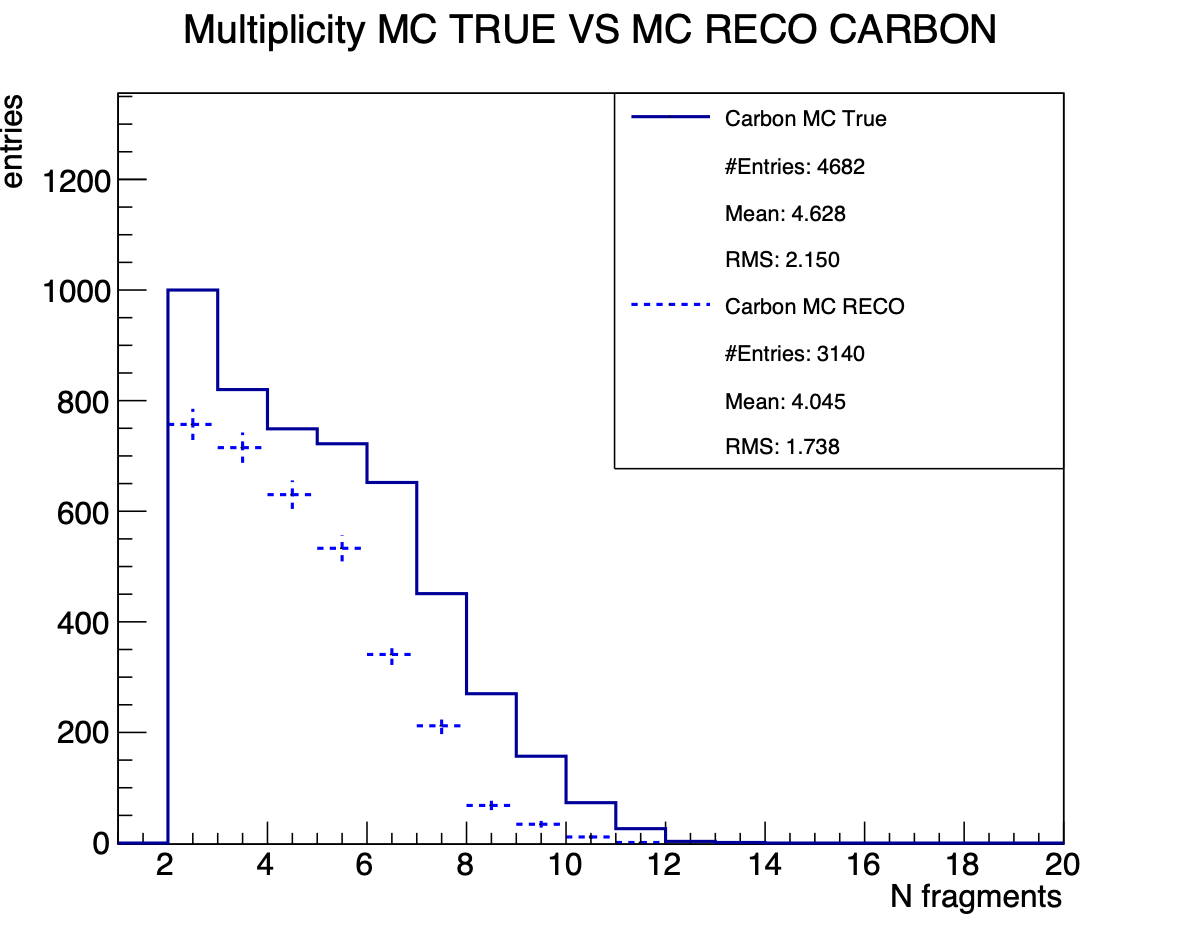 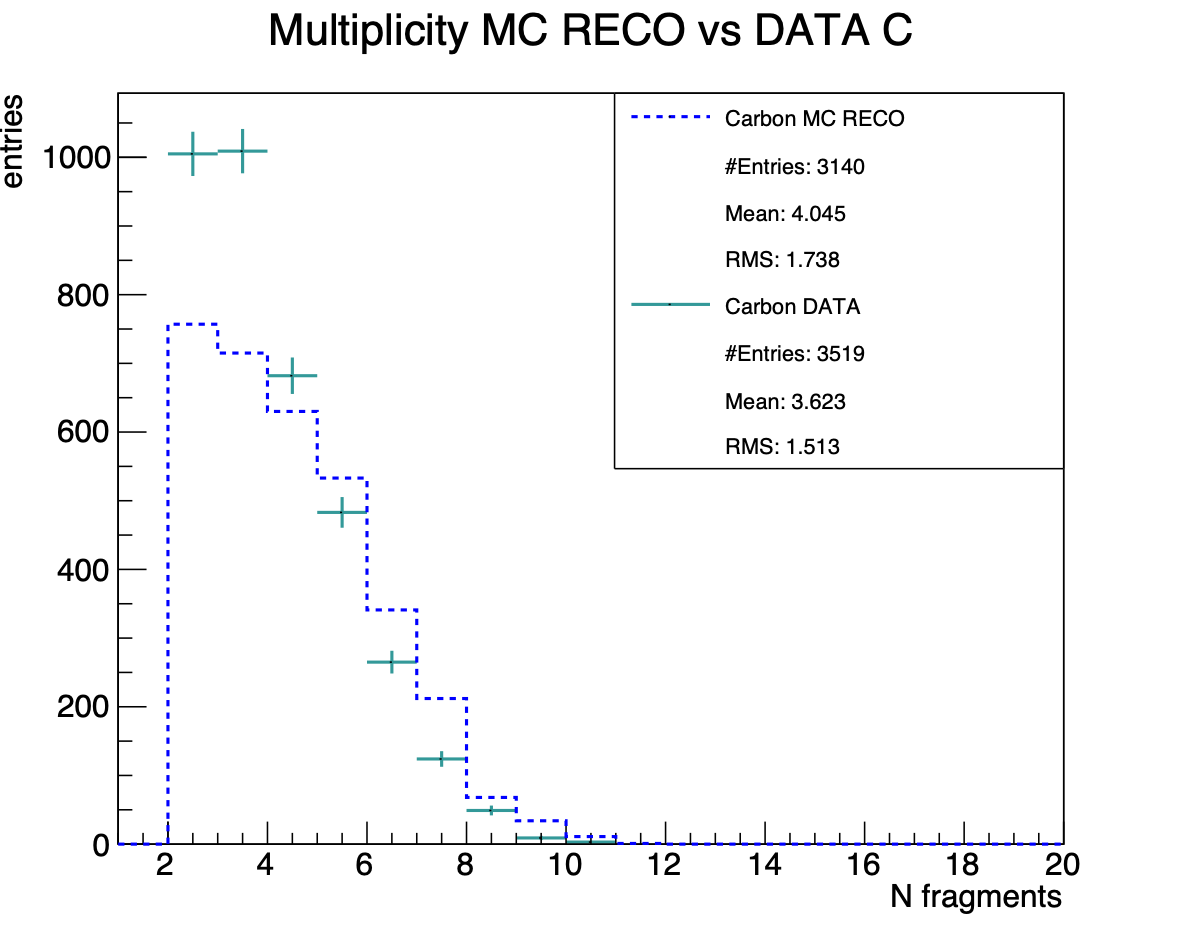 Distributions normalised to beam particles
GSI1: Oxy@200 MeV/n on C target
N vertices per layer
MC TRUE vs MC RECO
MC RECO vs DATA
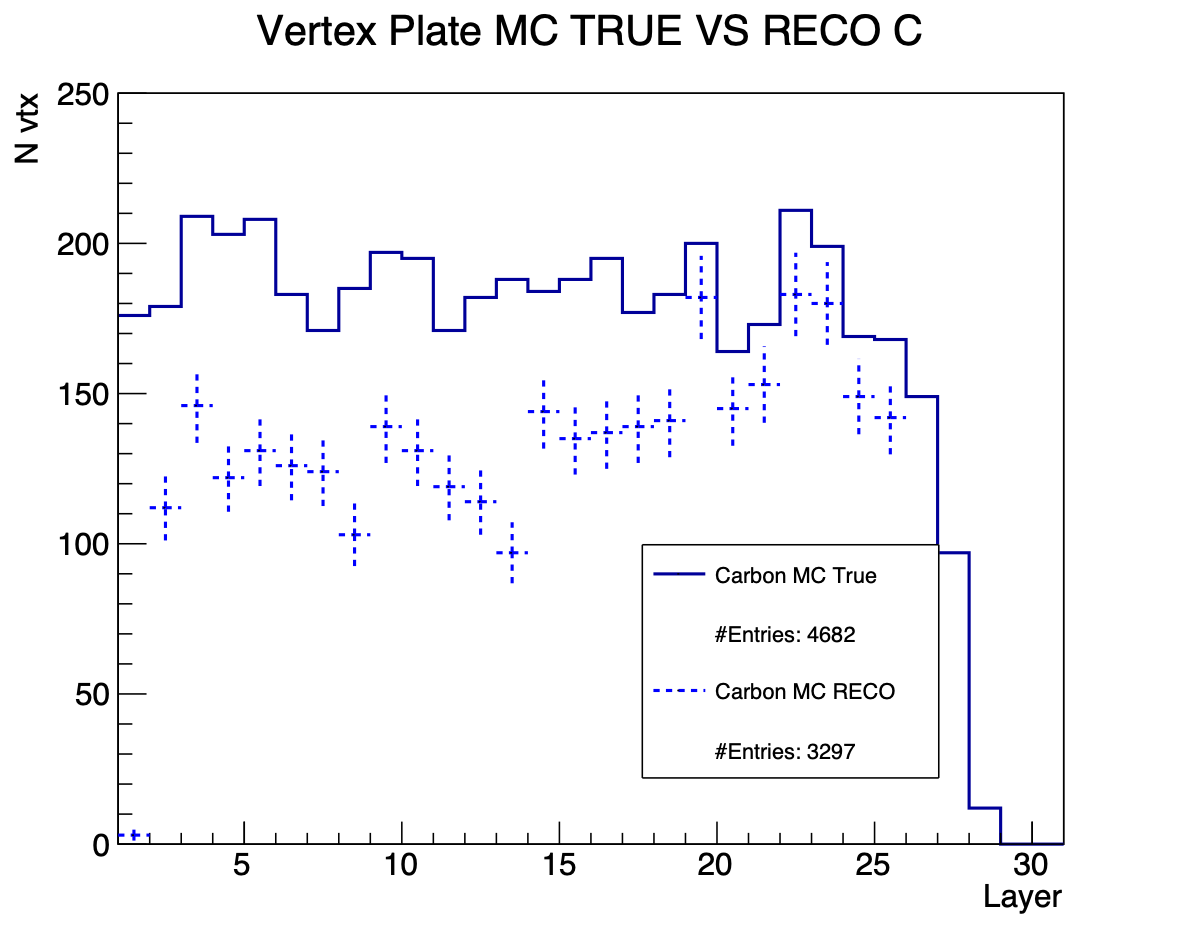 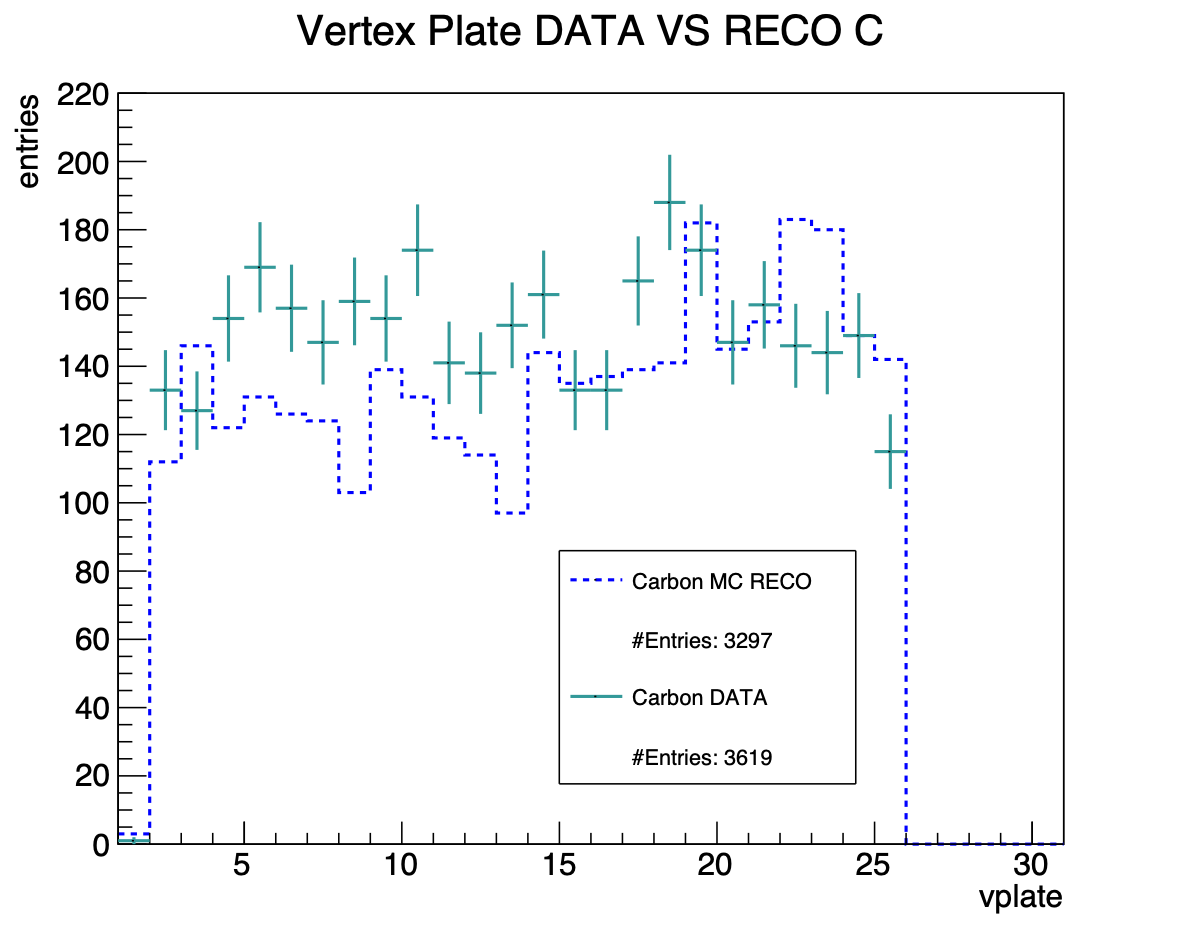 Distributions normalised to beam particles
GSI1: Oxy@200 MeV/n on C2H4 target
N vertices per layer
MC TRUE vs MC RECO
MC RECO vs DATA
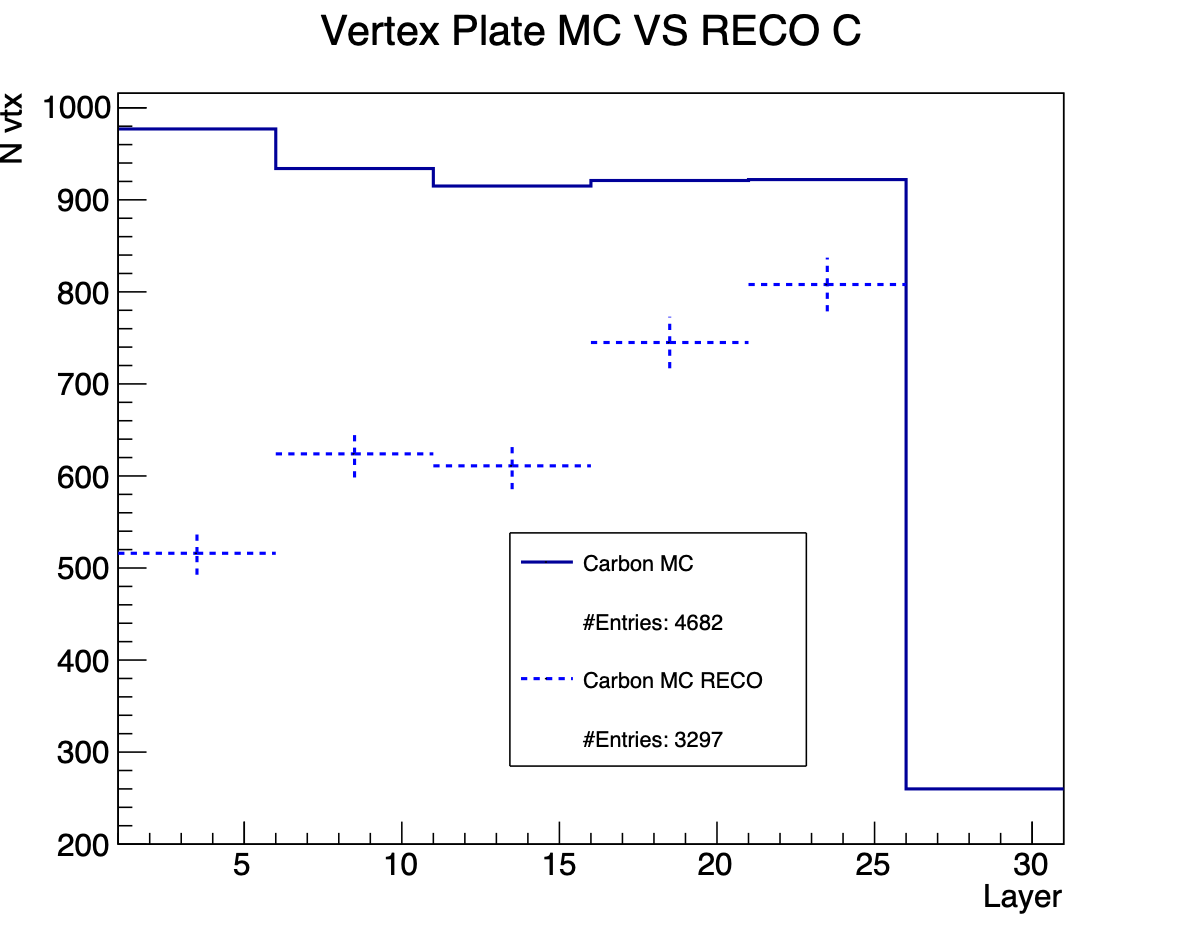 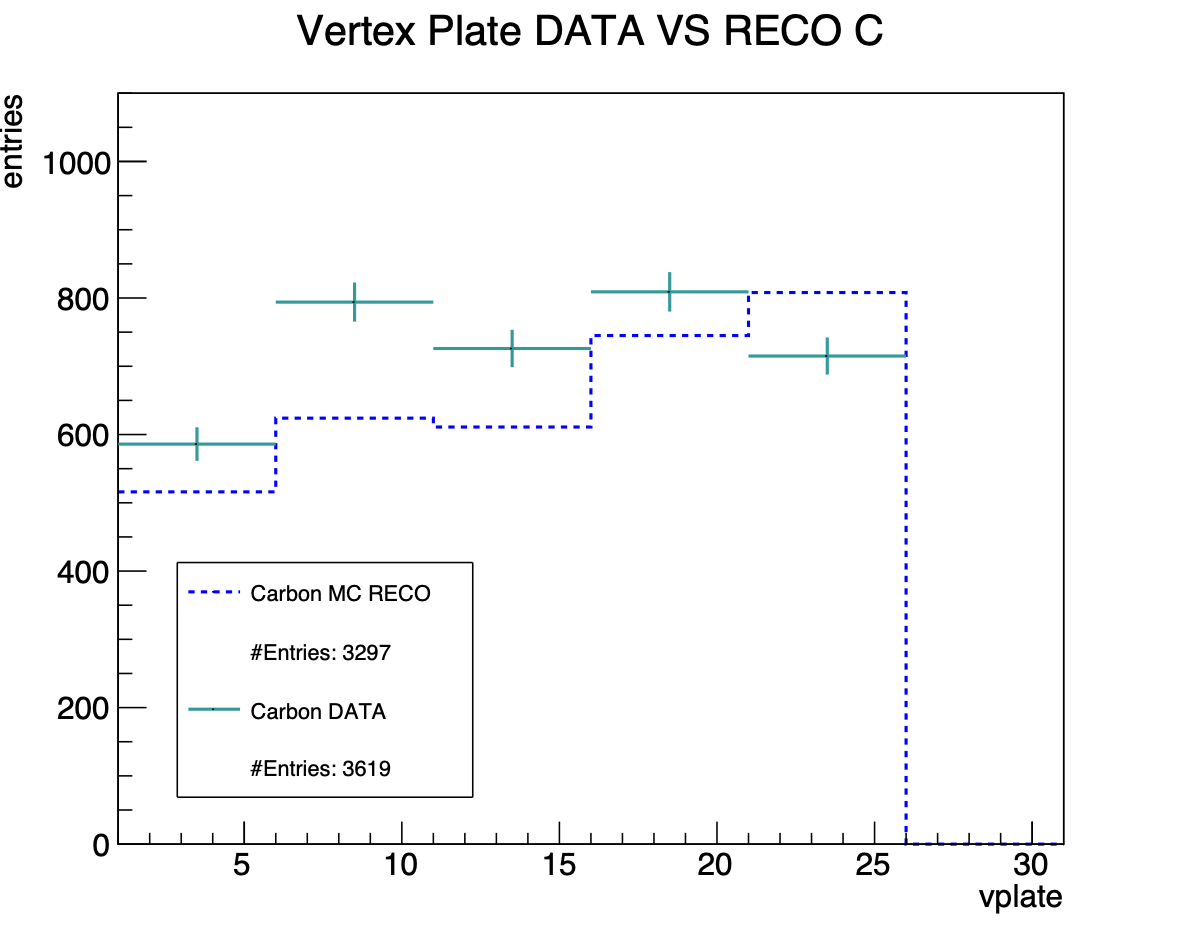 Distributions normalised to beam particles
GSI1: Oxy@200 MeV/n on C target
N fragments per layer
MC TRUE vs MC RECO
MC RECO vs DATA
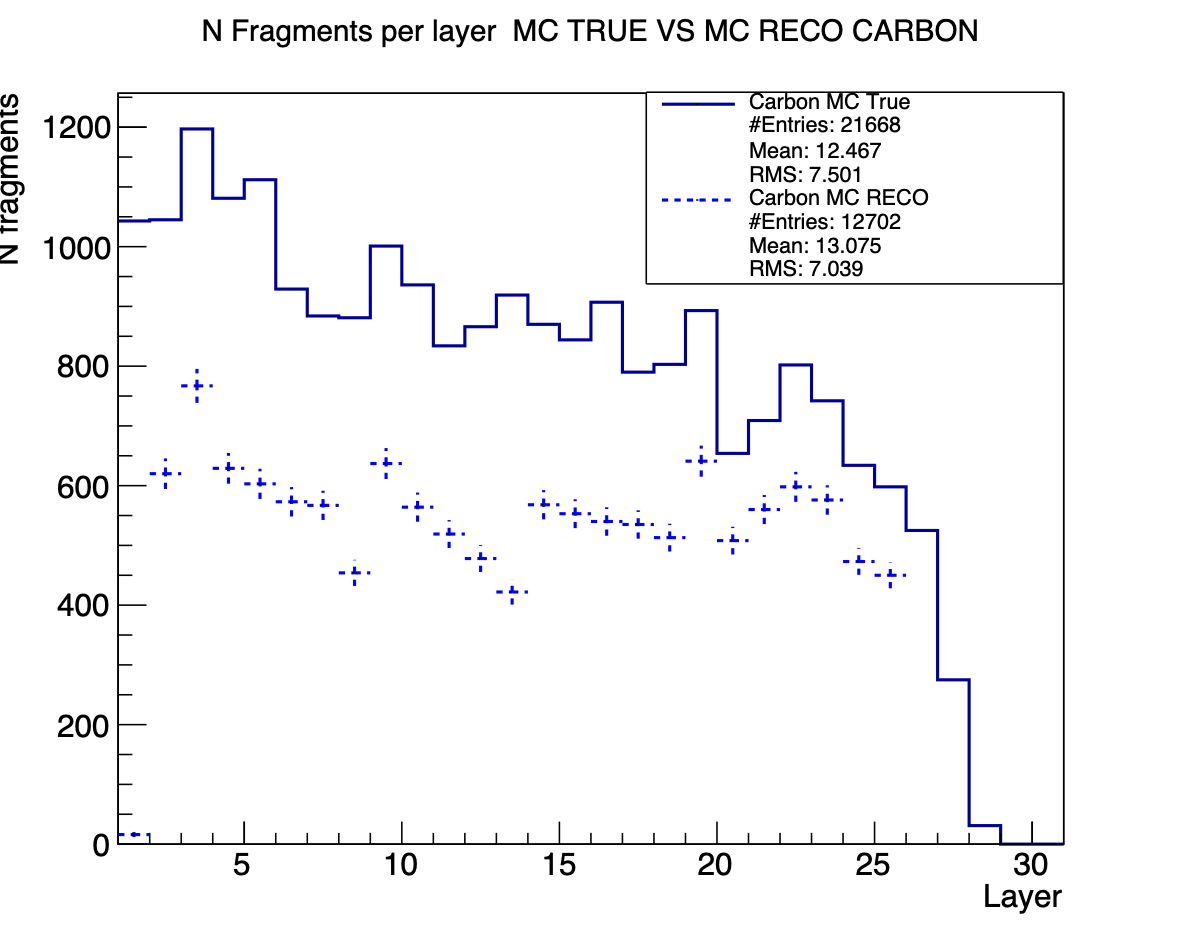 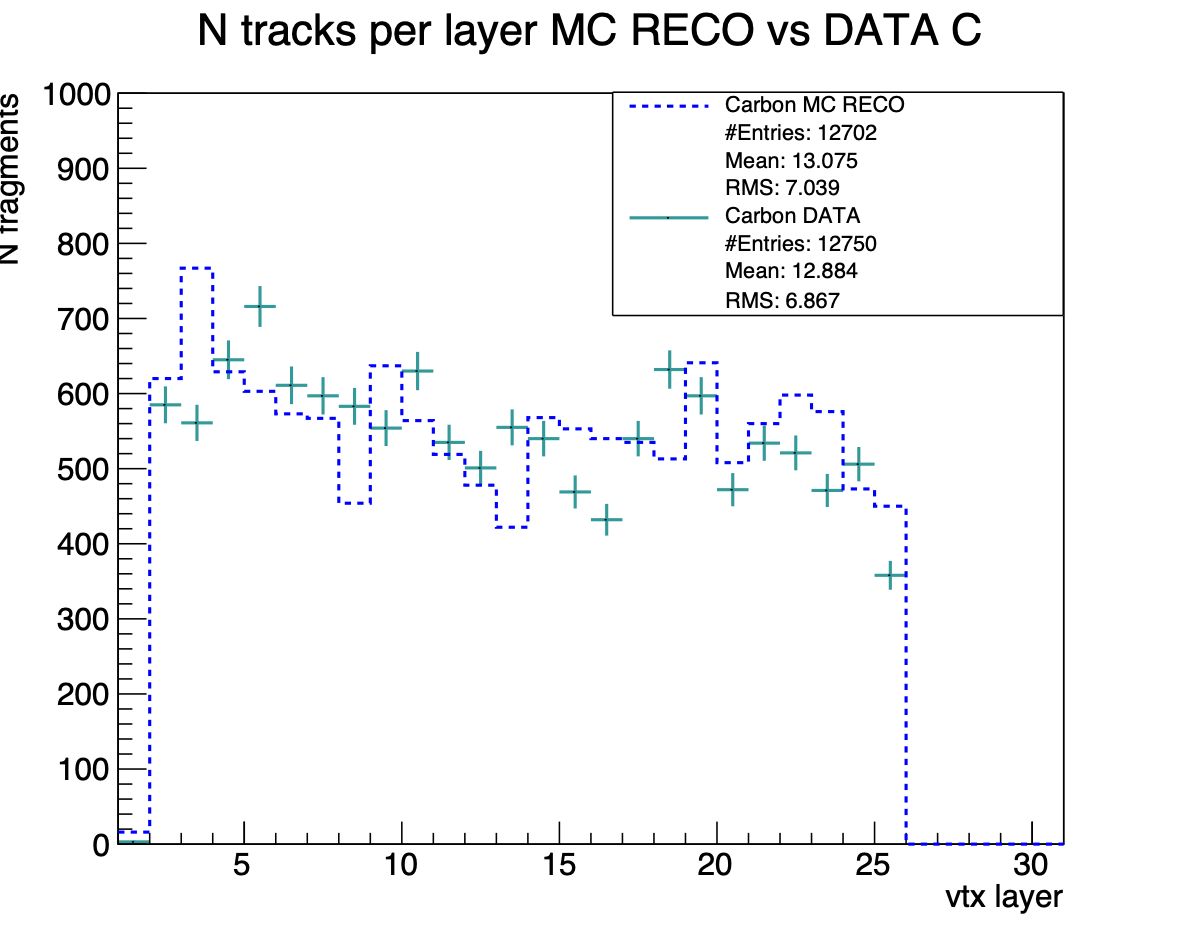 Distributions normalised to beam particles
[Speaker Notes: aggiungere display mult 1]
GSI2: Oxy@200 MeV/n on C2H4 target
N vertices per layer
MC TRUE vs MC RECO
MC RECO vs DATA
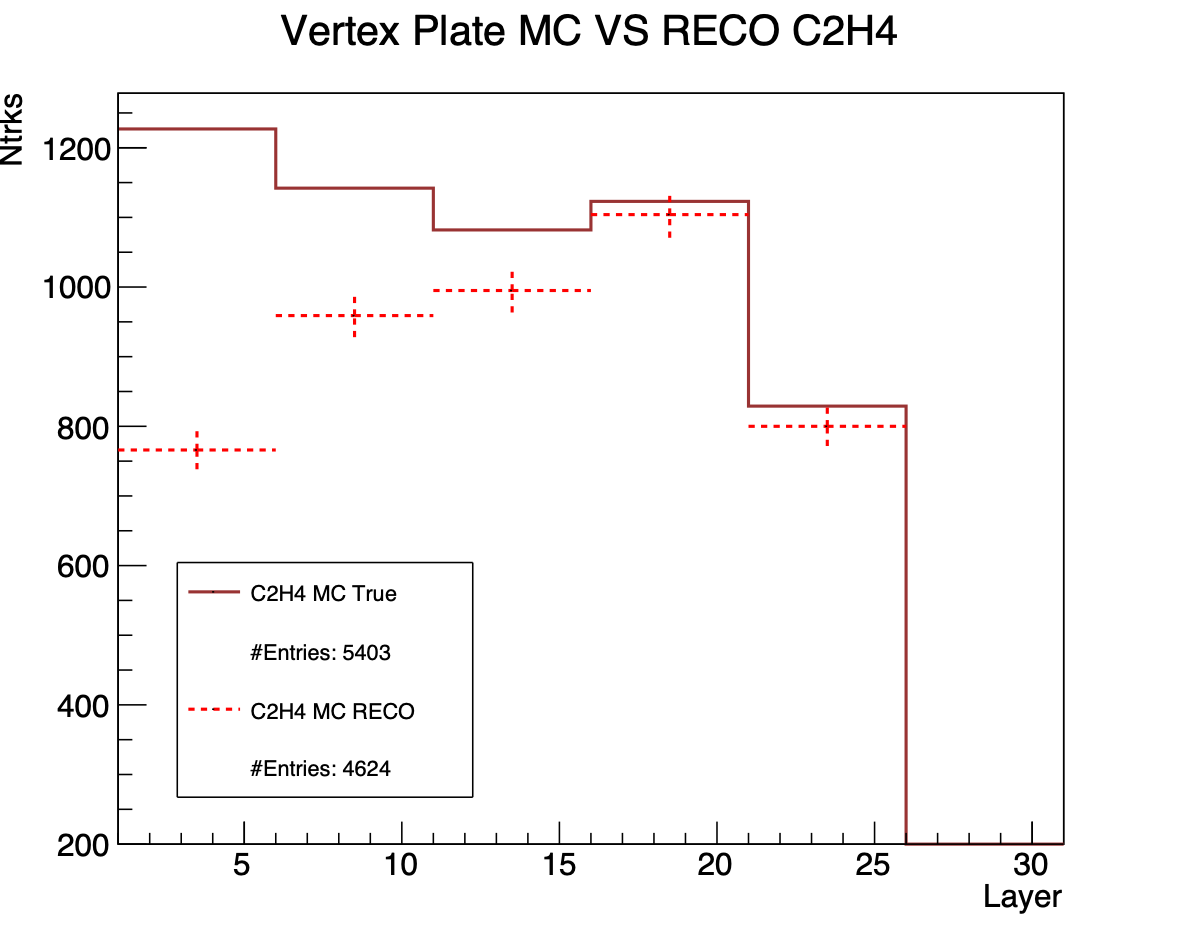 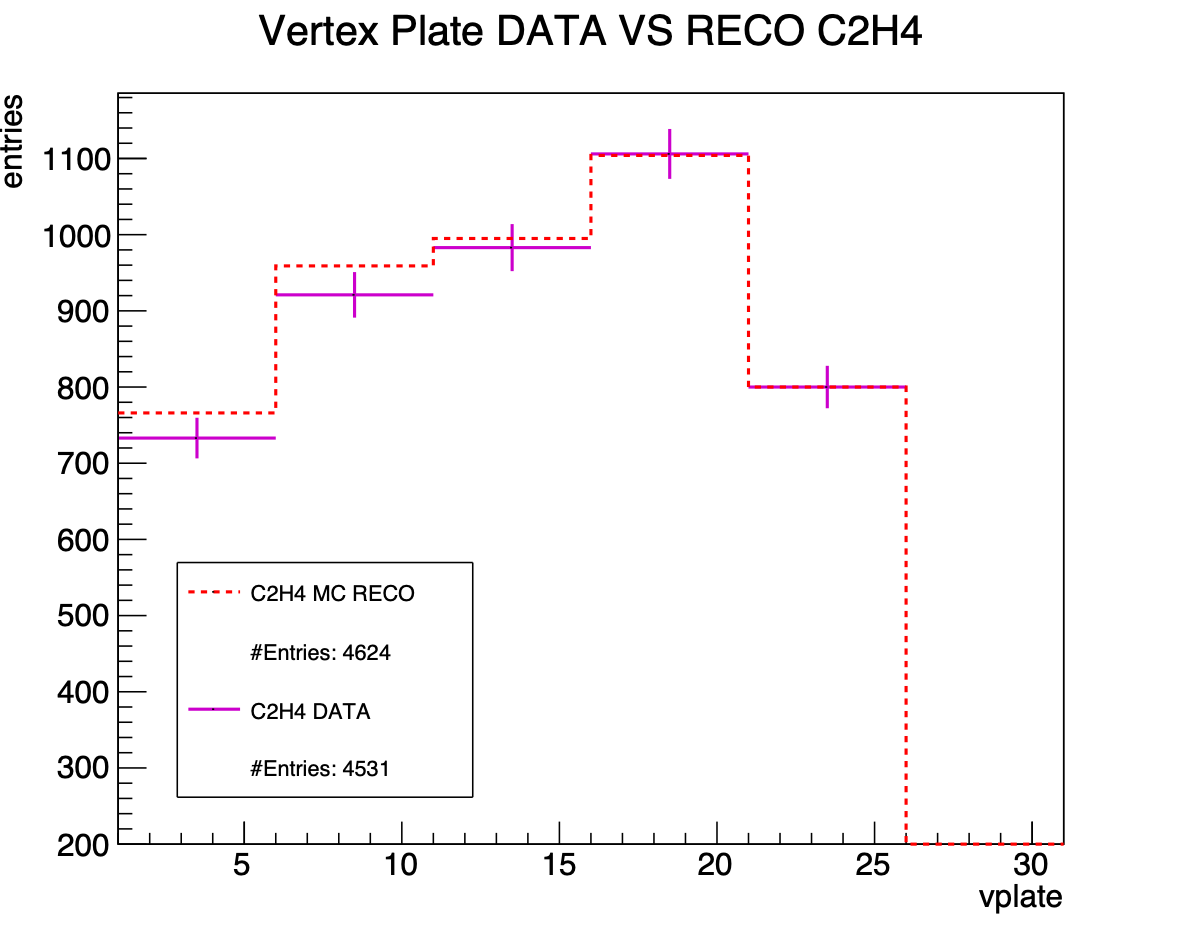 Distributions normalised to beam particles
GSI2: Oxy@200 MeV/n on C2H4 target
Fragments’ Multiplicity
MC TRUE vs MC RECO
MC RECO vs DATA
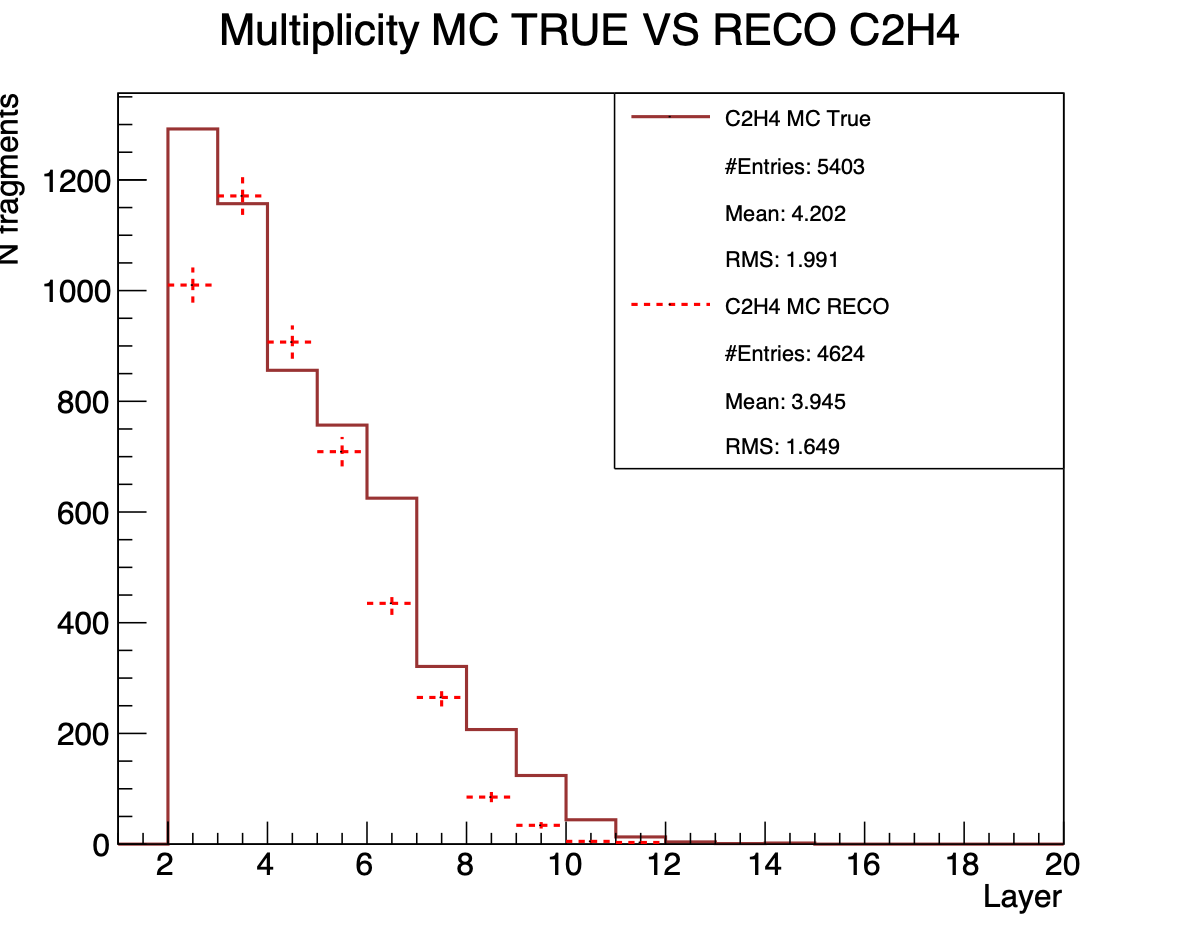 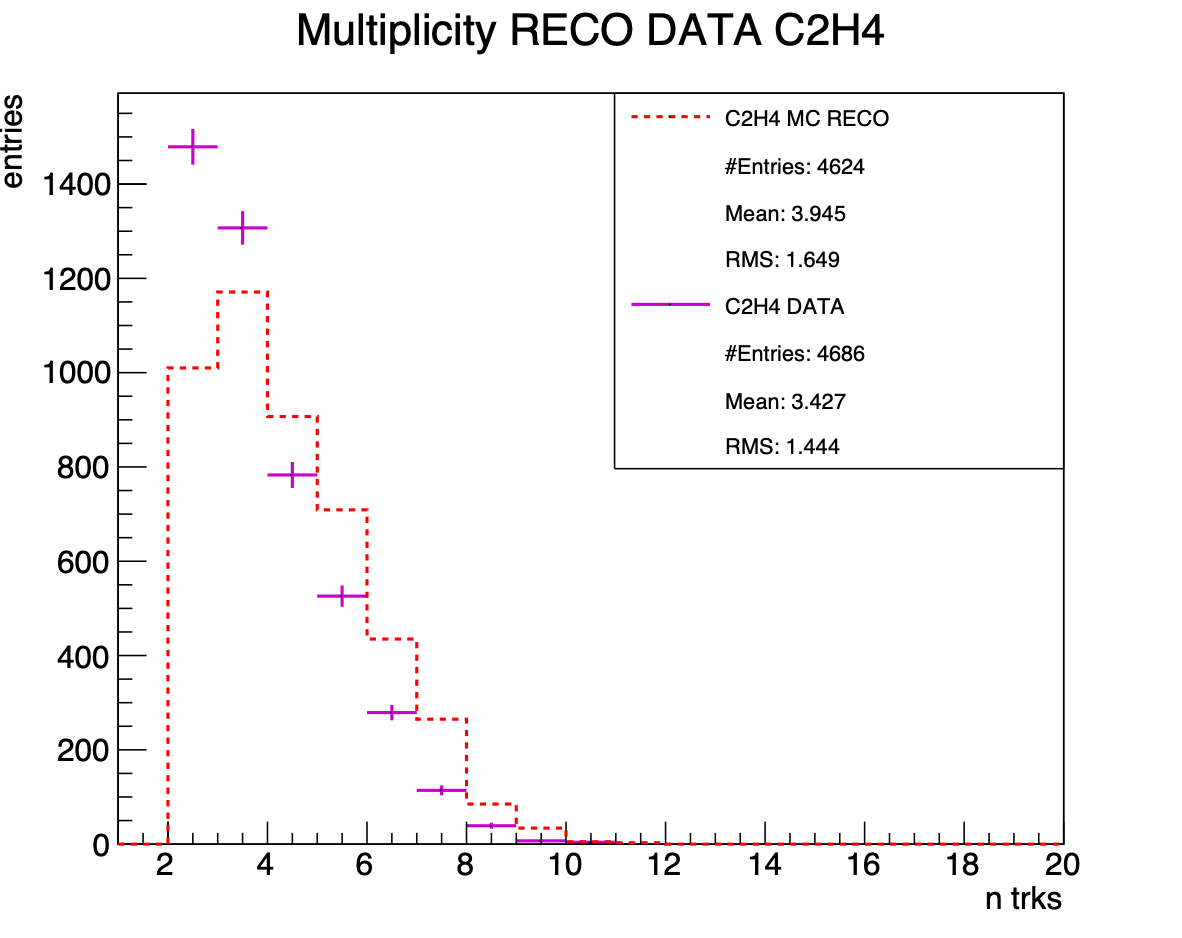 Distributions normalised to beam particles
GSI3: Oxy@400 MeV/n on C target
Fragments’ Multiplicity
MC TRUE vs MC RECO
MC RECO vs DATA
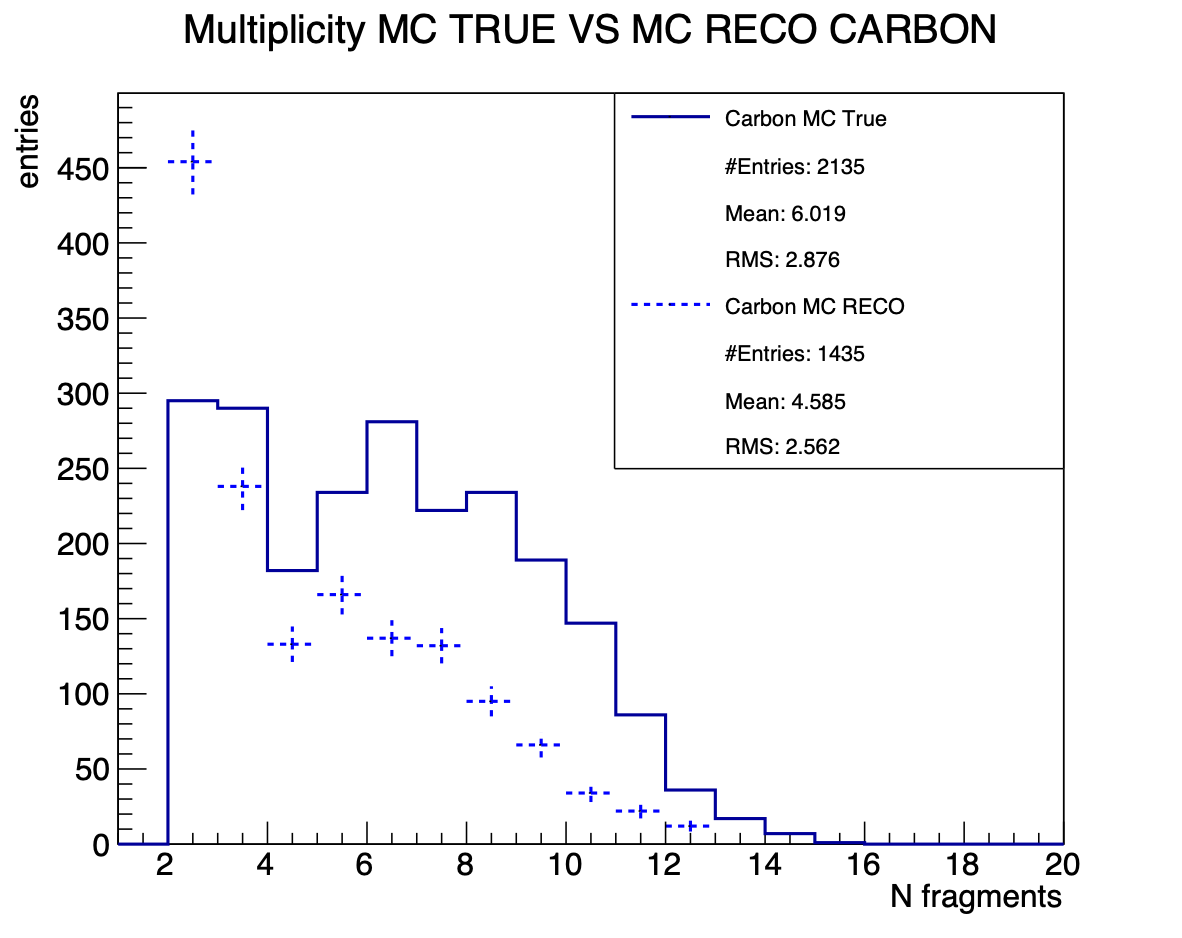 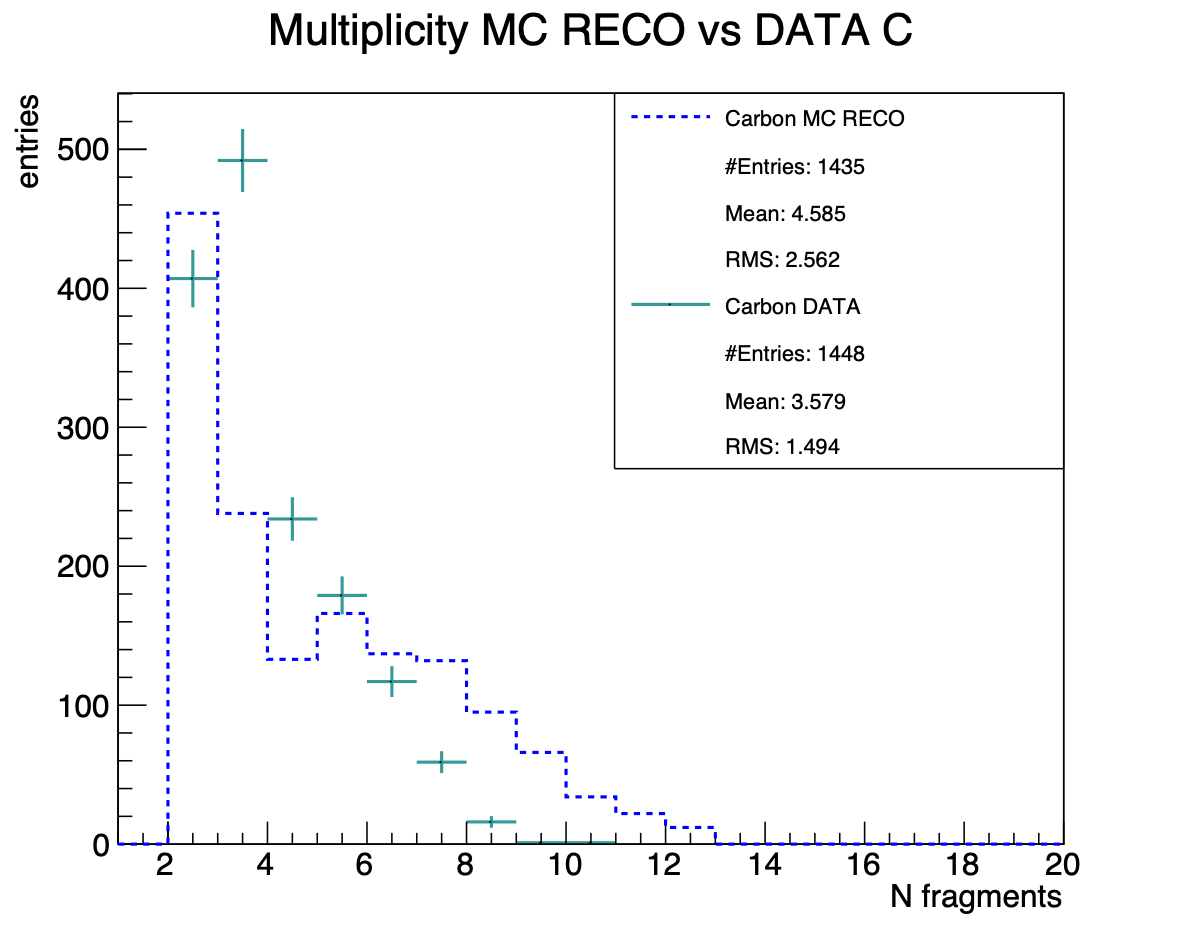 Distributions normalised to beam particles
D
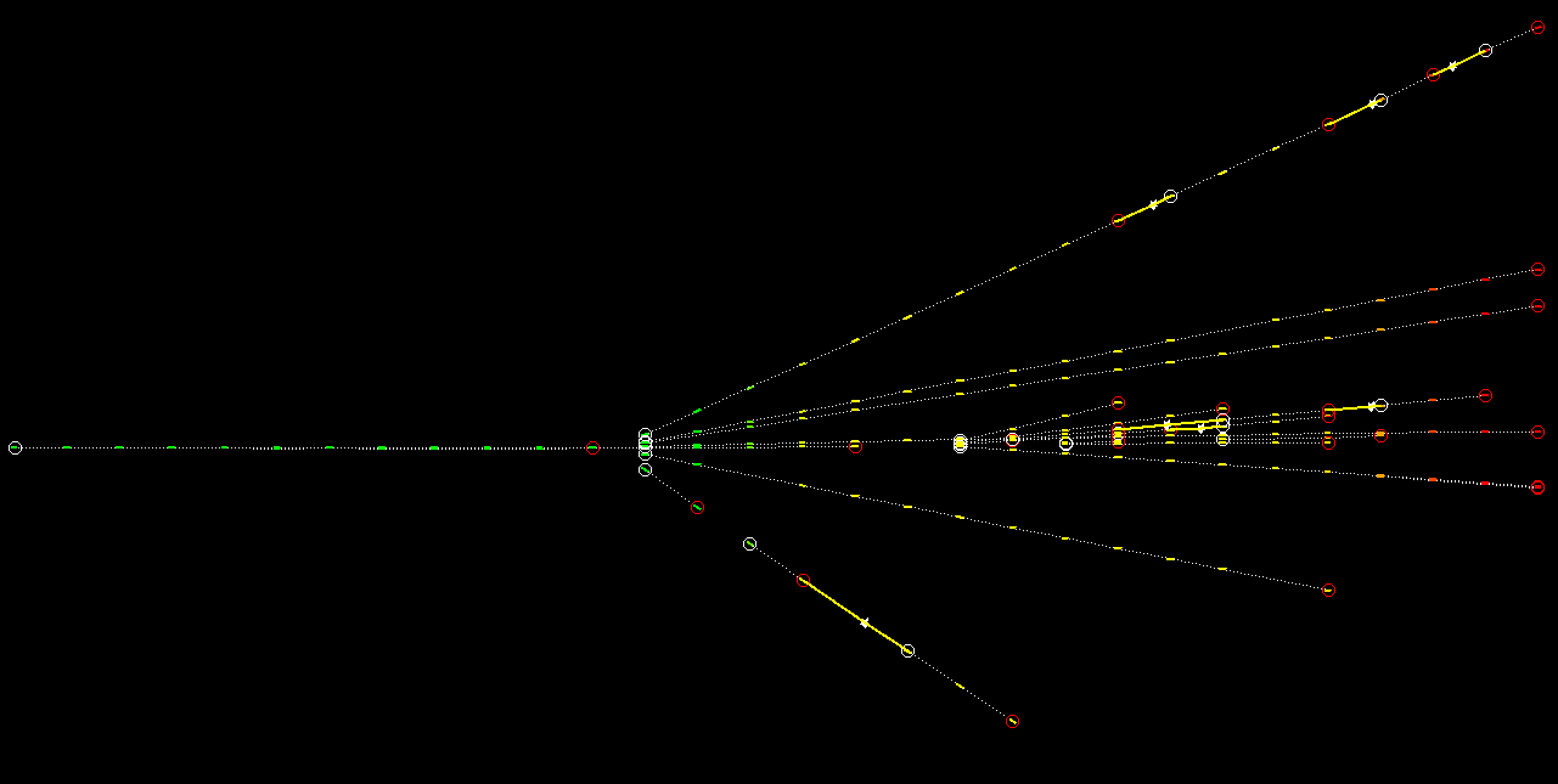 Vertexing improvements
C
v3
B
v2
2-prongs back-to-back vertices, formed due to more stringent tracking parameters, are reattached in the same track
v1
A
Vertexing improvements
2-prongs fake vertices made of one or two short tracks (n3)
3-prongs fake vertices made of a short (n3) large angle track attached to an oxygen track which was split into two pieces. Short track discarded and long track becomes a a single track
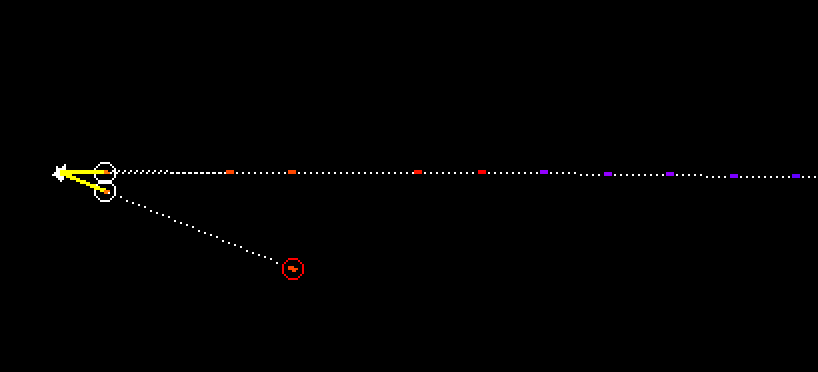 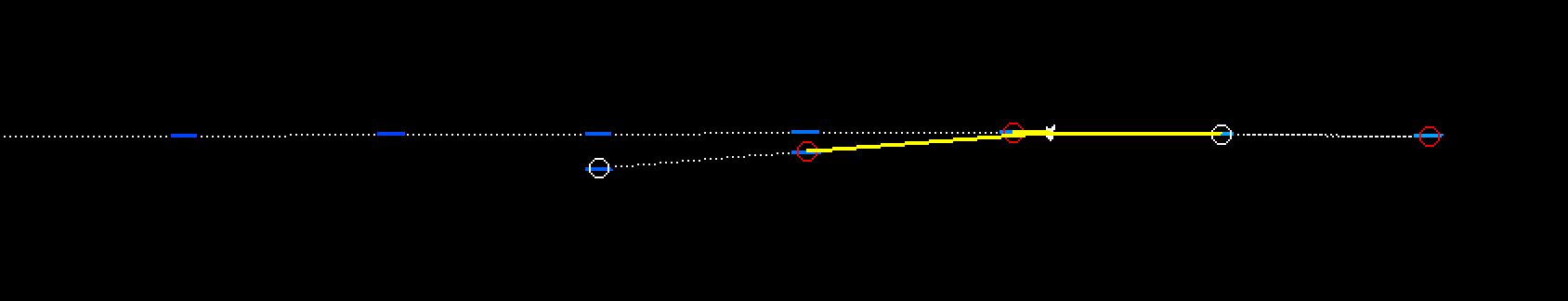 Vertexing improvements
Vertices made of two oxygen tracks discarded
Two oxygens entering the same vertex: the one with largest impact parameter is removed
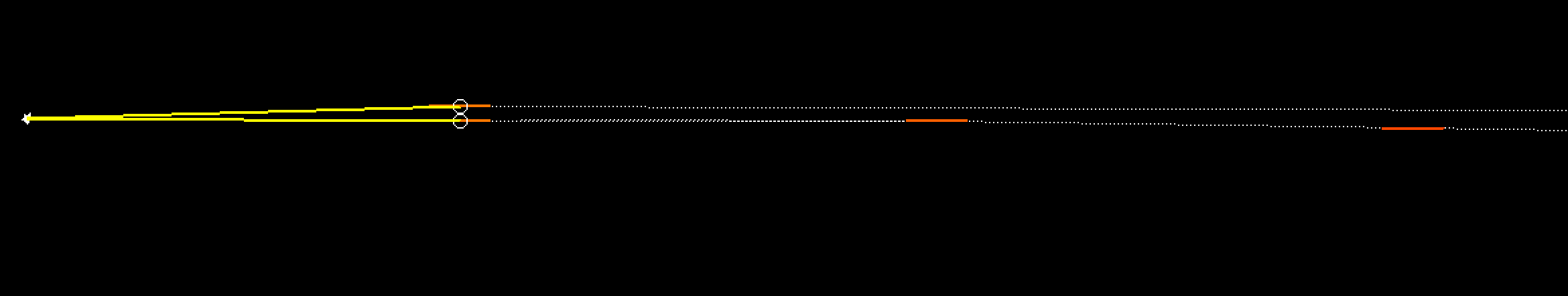 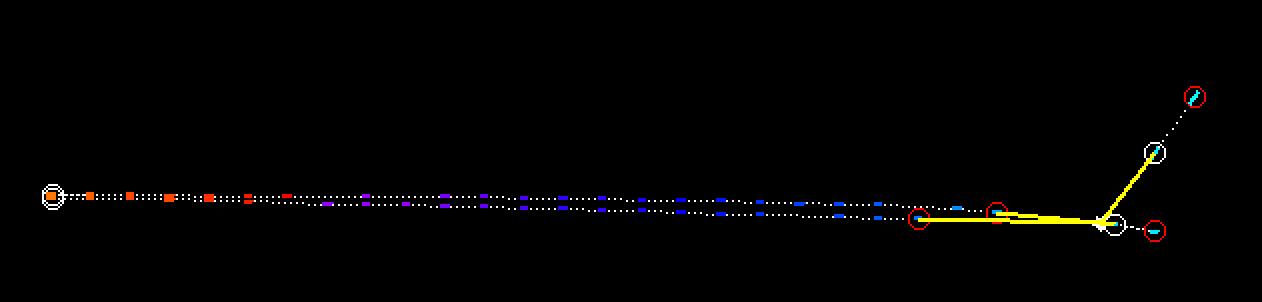 Before
After
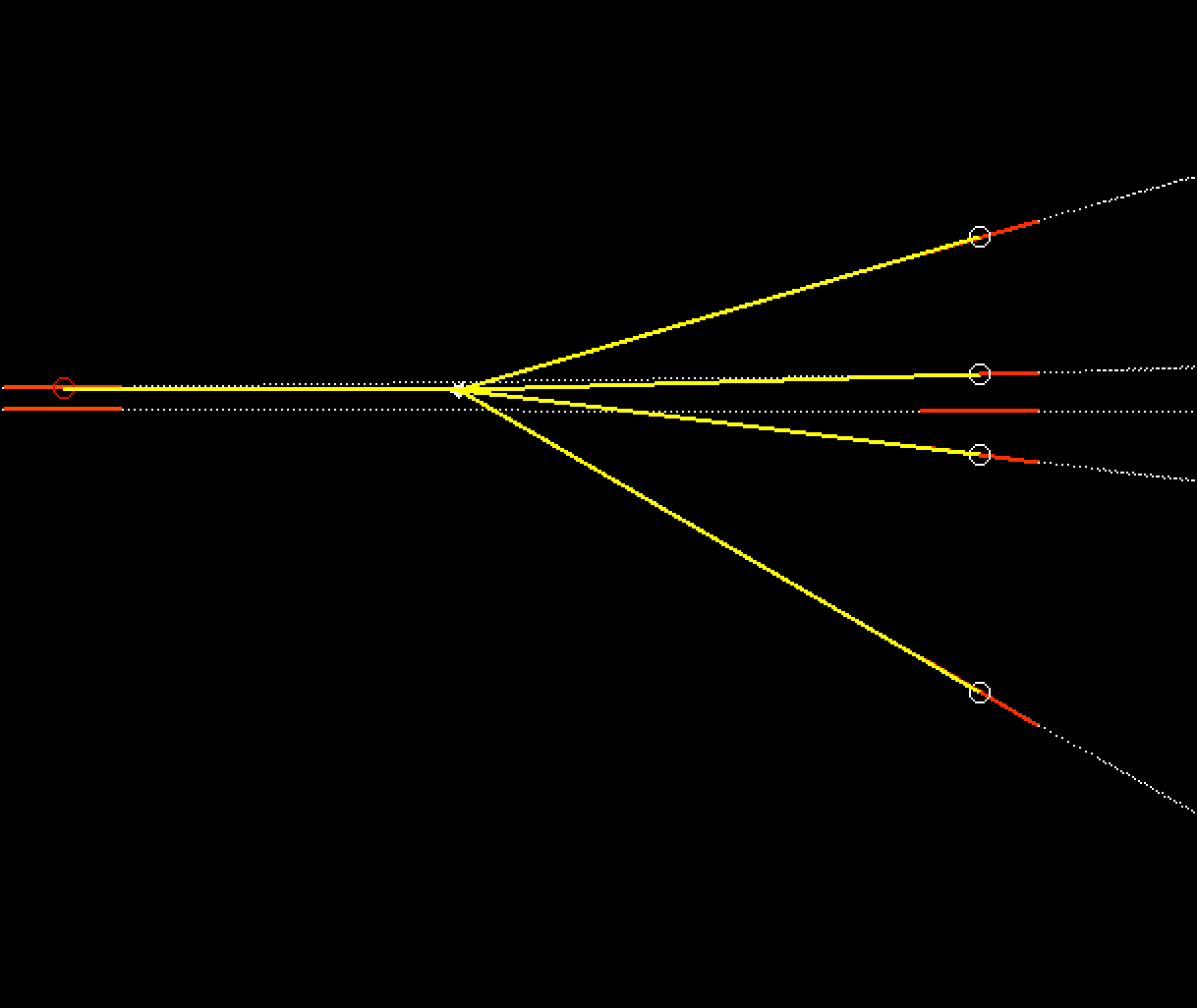 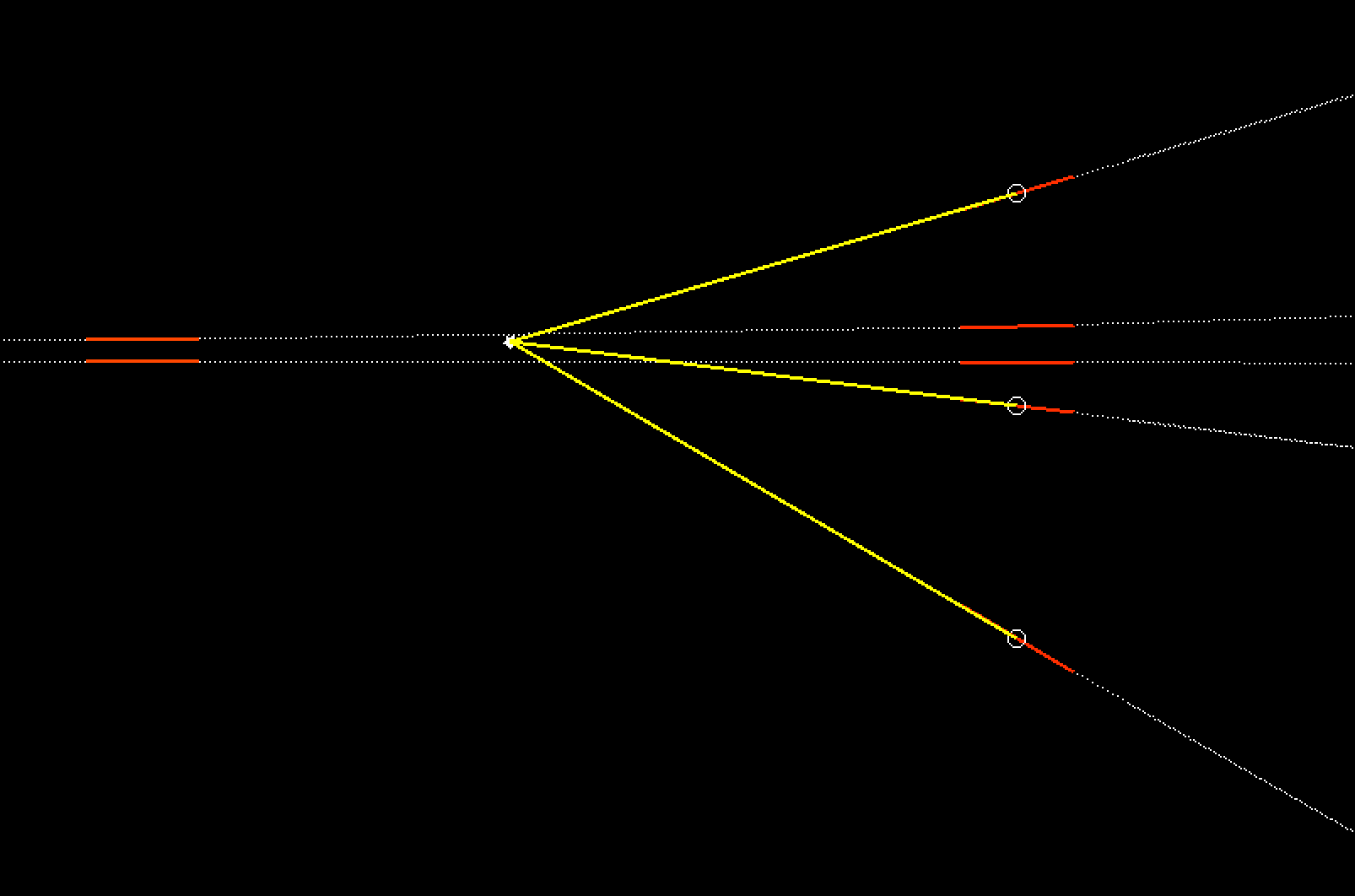 Vertexing - improvements
Vertices without oxygen track: beam track is reconstructed as penetrating due to very similar angle of a daughter track. The correct topology is restored
Search for extra daughters
800 microns
[Speaker Notes: METTERE UNITA’ Di misura

DATA Found candidates beam tracks: 324

MCFound candidates beam tracks: 644 true MC 453 -> 70%
vertices formed: 783
vertices corrected: 160]
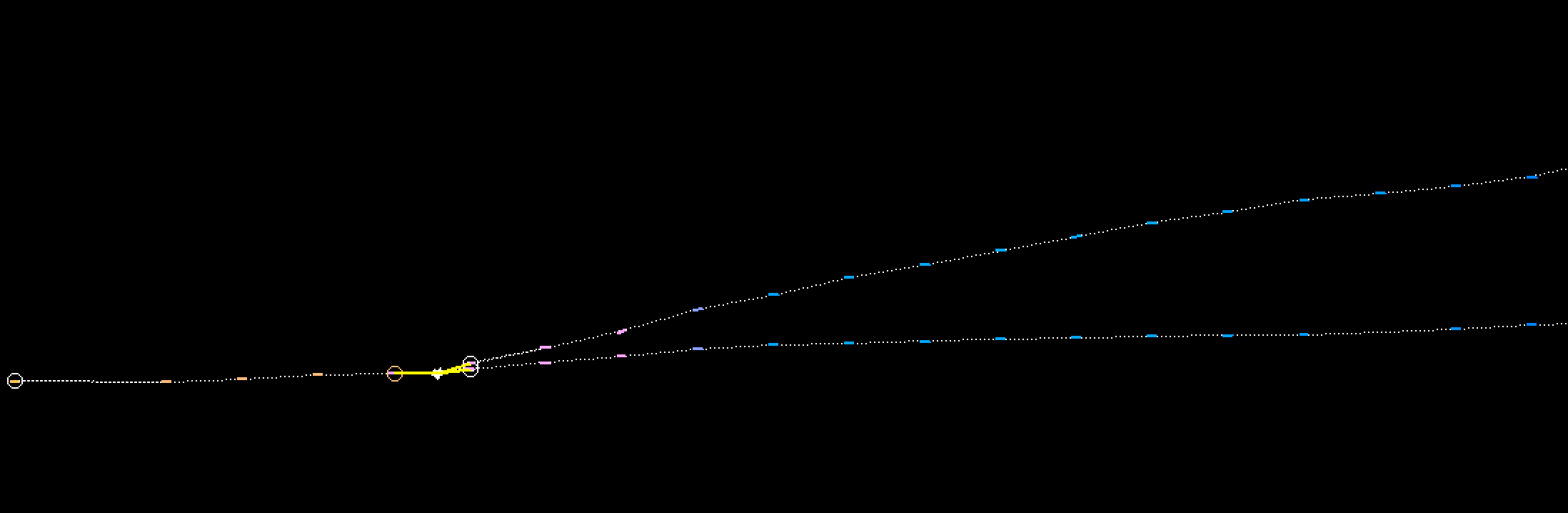 Vertexing - improvements
After
Proton
Oxygen going into nitrogen with the emission of a proton.Due to very similar angle Oxygen and Nitrogen are reconstructed as one track. Search for protons with small impact parameter to the beam track which go beyond the Bragg Peak.
Oxygen
Nitrogen
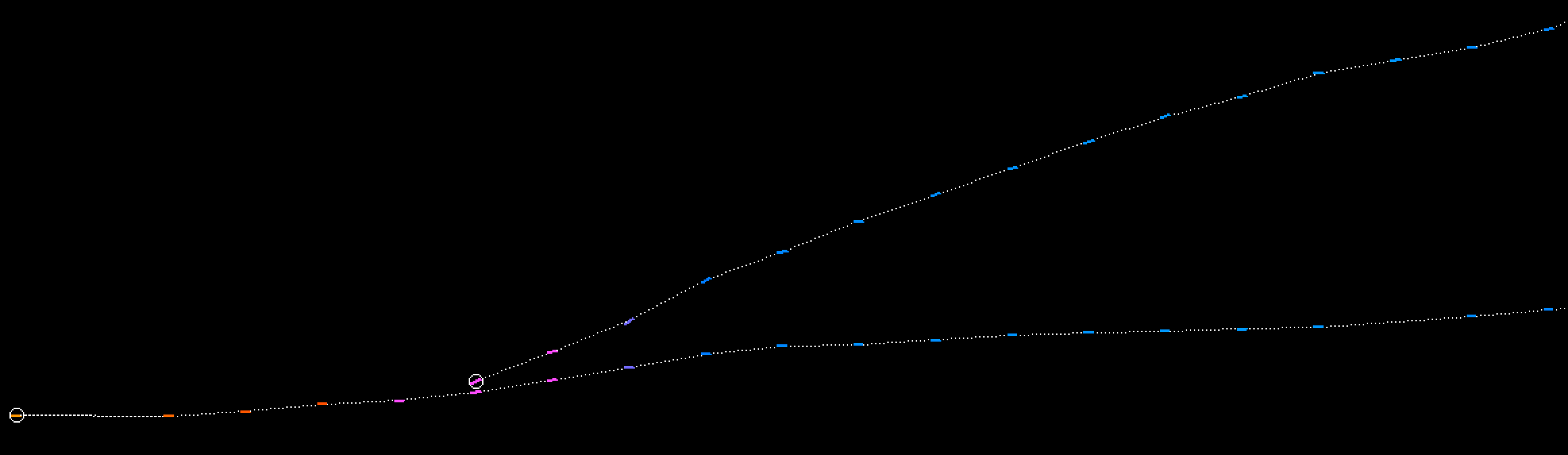 Before
Cross Section Measurement
# of fragments in the interval 
# of ions colliding on the target
# of particles in the target: , with:
target density:                     
target thickness:        per layer        per layer

molar mass:                     
 bin
 = reconstruction efficiency
Starting from kinematic distributions it's possible to evaluate the differential cross section: